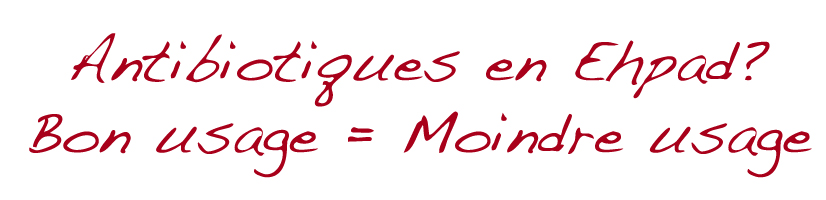 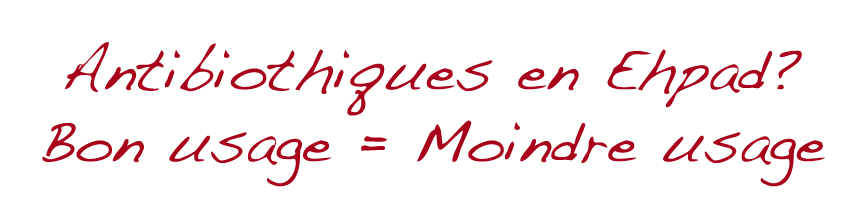 Animé par
Le
« Le groupe projet tient à remercier plus particulièrement le Docteur Didier Armaingaud, Directeur médical et qualité du Groupe Médica, ainsi que Madame Valérie Margueritte, Directrice de l'Ehpad la Résidence des Montfrais à Franconville, et toute son équipe pour avoir rendu possible le tournage des clips pédagogiques »
[Speaker Notes: Préambule :

A la demande de la Direction générale de la Santé, le groupe d’experts suivant, coordonné par le CCLIN du Sud-ouest, a fourni l’expertise scientifique et a apporté son concours à la démarche pédagogique :

Docteur Christophe Gautier (ARLIN Aquitaine, CHU Bordeaux)
Docteur Xavier Gervais (Fédération Française des Associations de Médecins Coordonnateurs en EHPAD)
Professeur Marc Paccalin (Service de Gériatrie, CHU de Poitiers)
Docteur Pierre Parneix (CCLIN Sud-Ouest CHU de Bordeaux)
Professeur France Roblot (Société de Pathologie Infectieuse de Langue Française CHU de Poitiers)
Professeur Anne-Marie Rogues (CCLIN Sud-Ouest, CHU de Bordeaux)

Ce support pédagogique a pour but de vous aider à diffuser une formation, une information pour un meilleur et moindre usage des antibiotiques en EHPAD. 
Il se compose d’un sommaire interactif (en mode diaporama) qui vous permet de cibler un message clé en particulier. Pour votre information, chaque séquence est composée d’un clip, de quelques questions inductives (objectif : faire réfléchir, vérifier la compréhension, l’appropriation) et d’une synthèse spécifique à faire trouver ou déjà écrite.

En complément de ce support, vous disposez également de 12 clips vidéos (que vous pouvez également adresser un par un à votre cible) ainsi que d’un poster que vous pouvez afficher dans votre EHPAD et d’un tryptique que nous vous conseillons de remettre à chaque membre à la fin de votre séance d’information/formation.


Conseils d’utilisation du kit :

Bien entendu, à vous de mesurer les activités qui sont à privilégier en fonction de votre cible. 
Si vous souhaitez ne pas utiliser certaines diapositives, nous vous conseillons de ne pas les supprimer mais plutôt de les masquer (clic droit sur la vignette de la diapositive et sélectionner « masquer la diapositive »). Ainsi, vous garderez la structure du document.

Le groupe d’experts est conscient que chaque EHPAD a ses spécificités. C’est pourquoi, nous vous suggérons vivement, en phase de préparation de votre(vos) séance(s) d’information/formation, de diffuser ces messages au plus près de cas réels, de les « distiller » progressivement et aussi de les illustrer par des cas concrets de votre EHPAD, des documents (ex : résultats d’ECBU, BU…..) à analyser..

Pour visualiser les clips vidéos, il est impératif que les fichiers wmv soient classés dans le même dossier que le présent fichier powerpoint.

Prenez le temps de vous familiariser avec la manipulation de ce kit interactif (en mode diaporama) notamment pour l’affichage des réponses aux exercices en cliquant sur le bouton « i ».

Chaque diapositive dispose d’une page de commentaire(s) dans laquelle nous avons indiqué quelques messages complémentaires, quelques conseils d’animation. N’hésitez pas à les personnaliser, les compléter etc…. Pour imprimer l’ensemble du document (slides + commentaires) cliquez sur Fichier, Imprimer et sélectionner « Pages de commentaires ». La mise en page est faite automatiquement.]
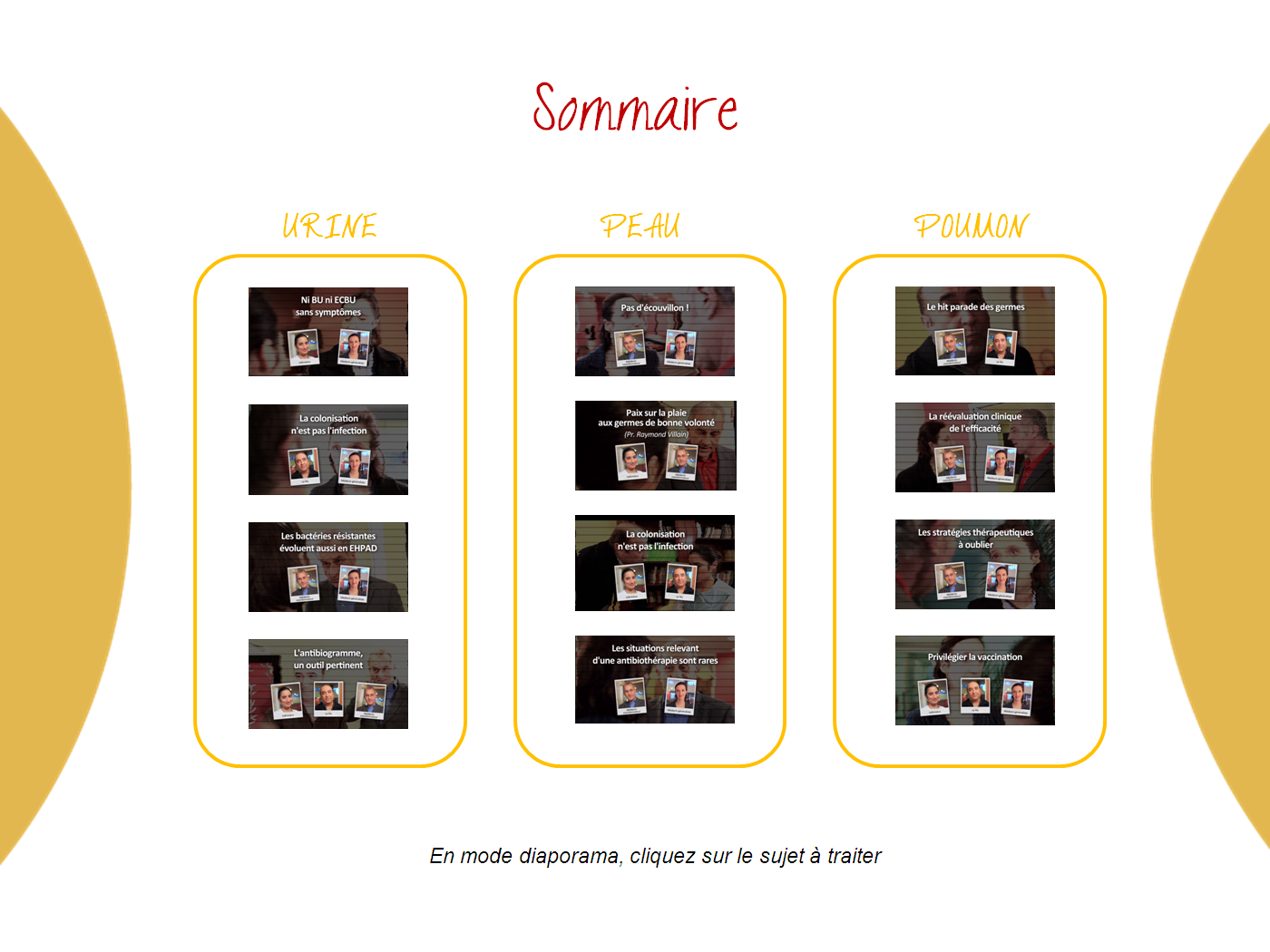 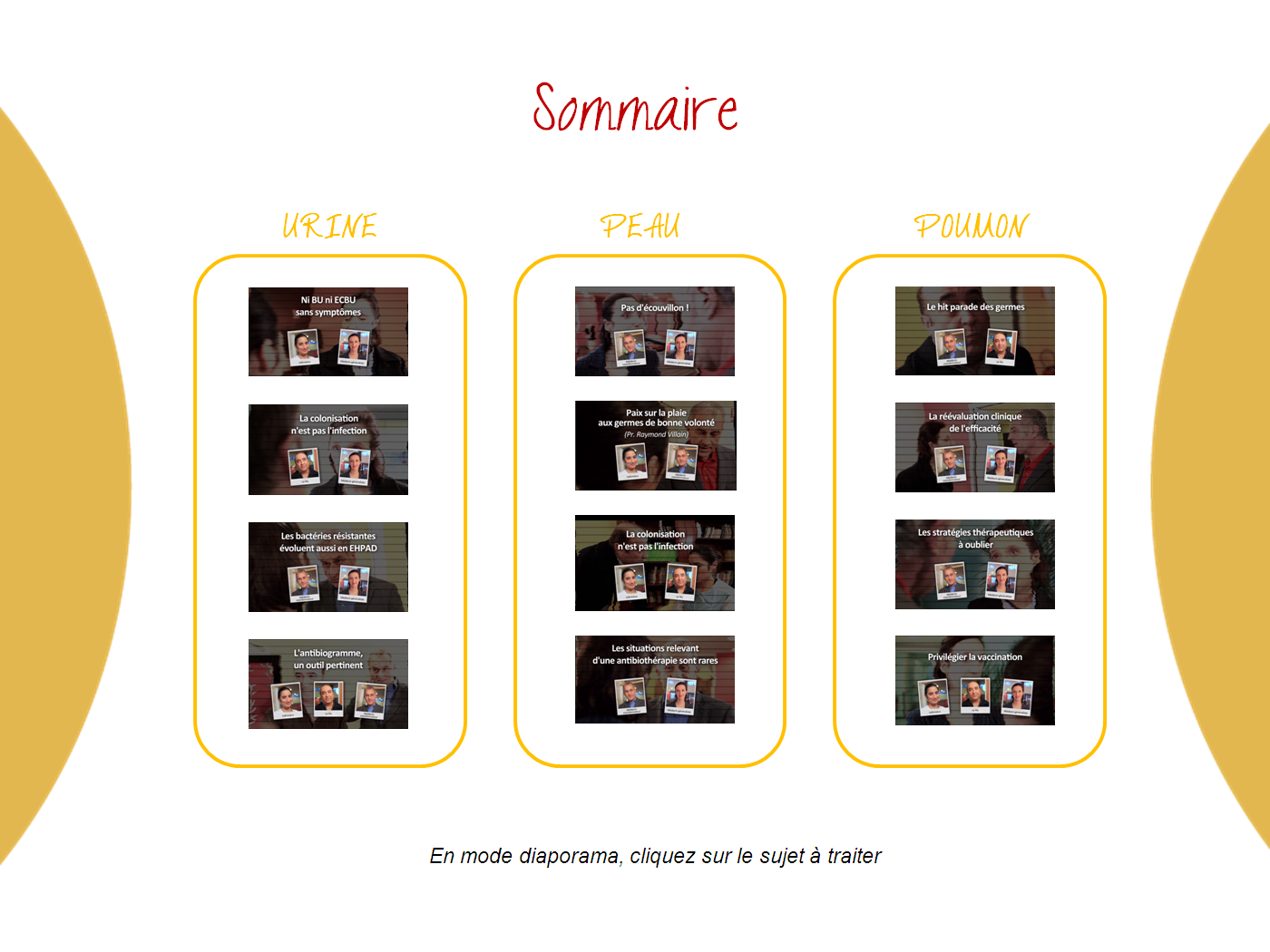 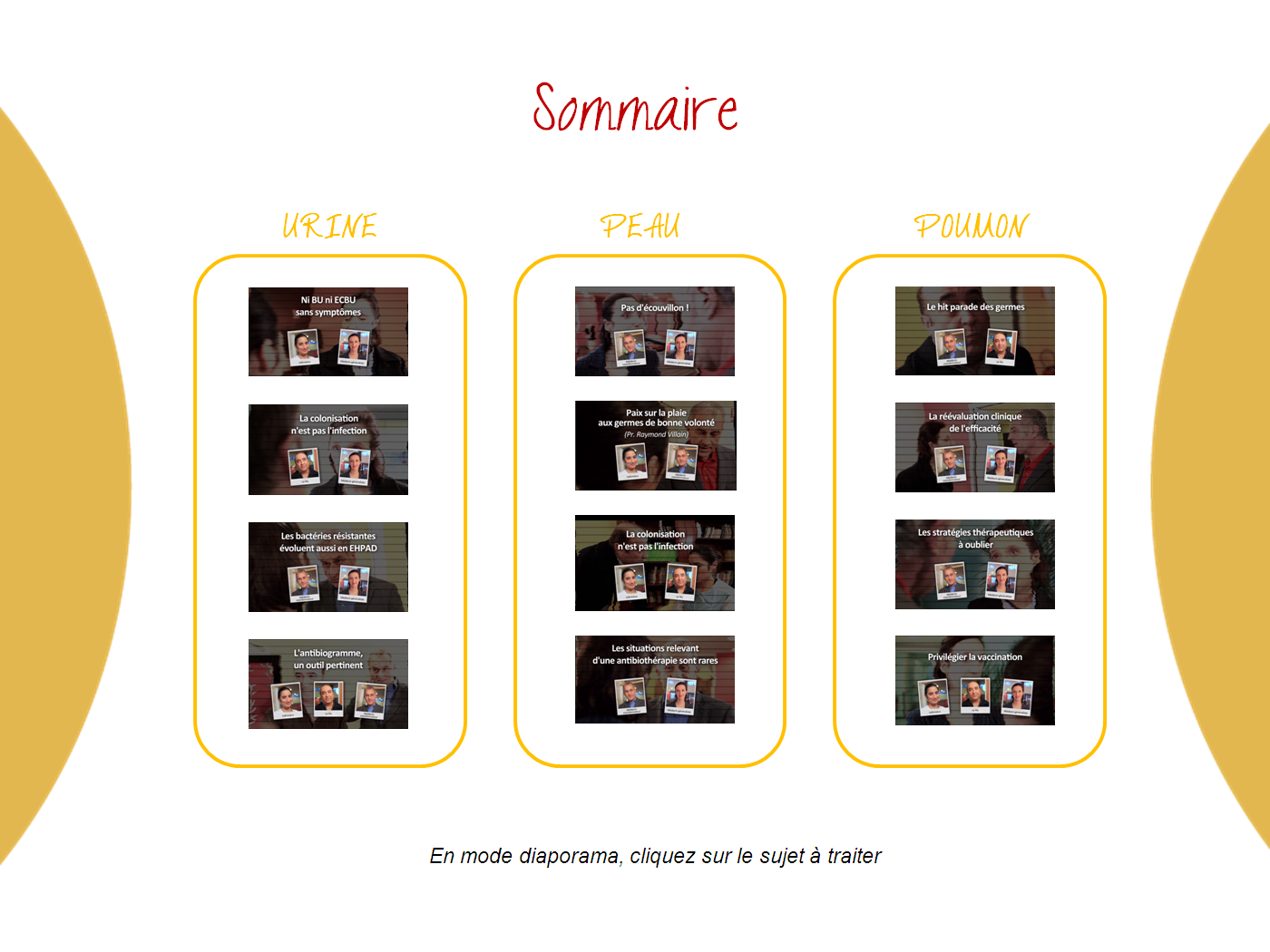 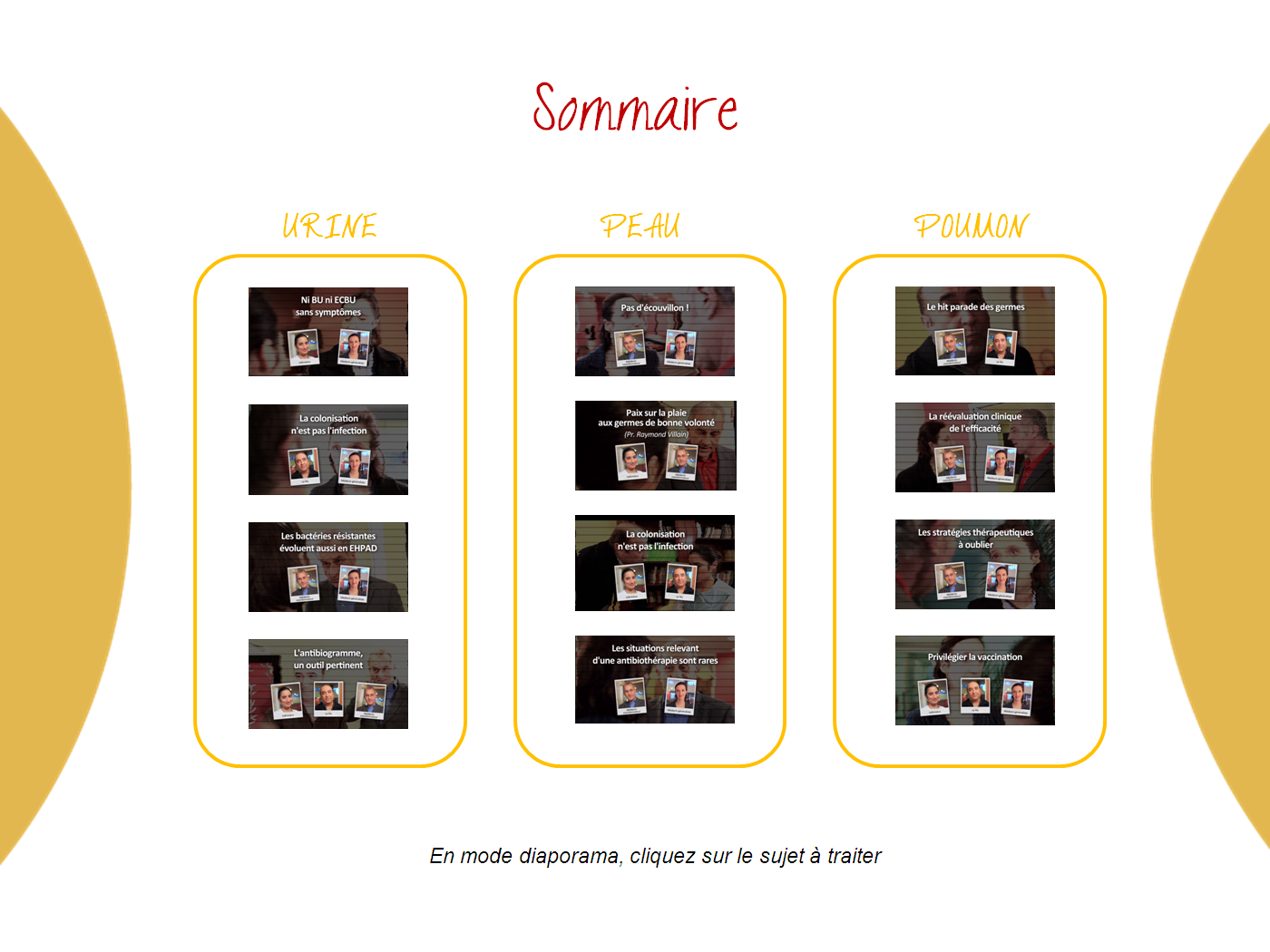 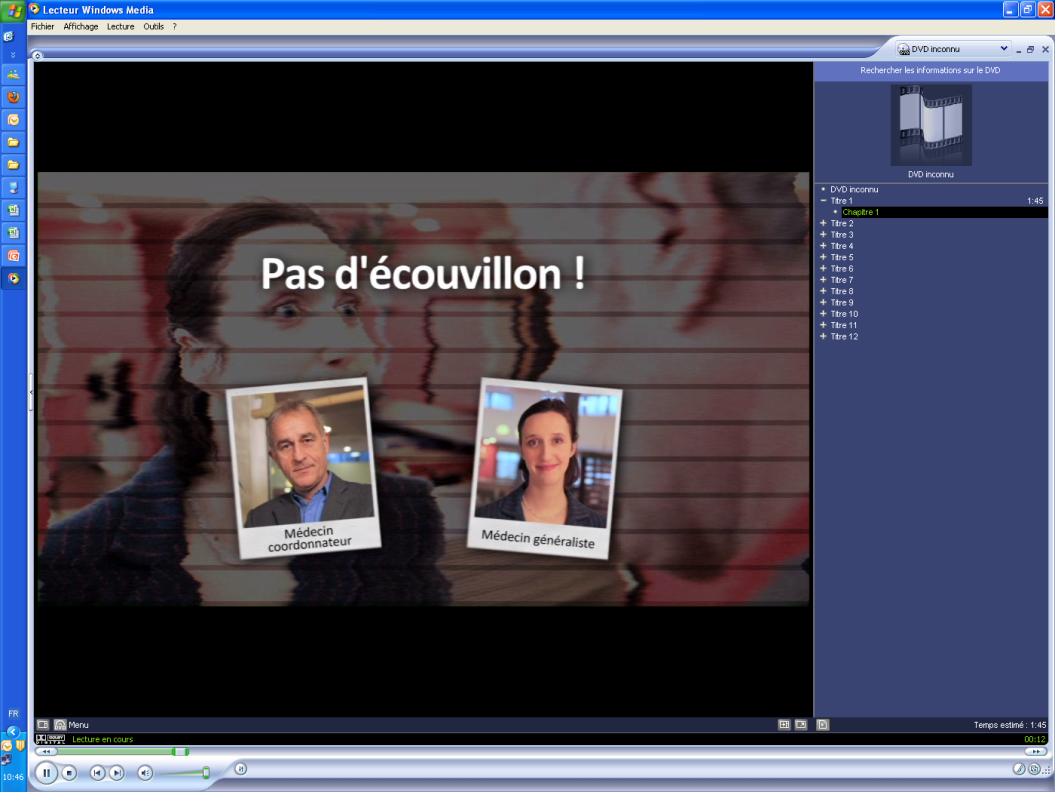 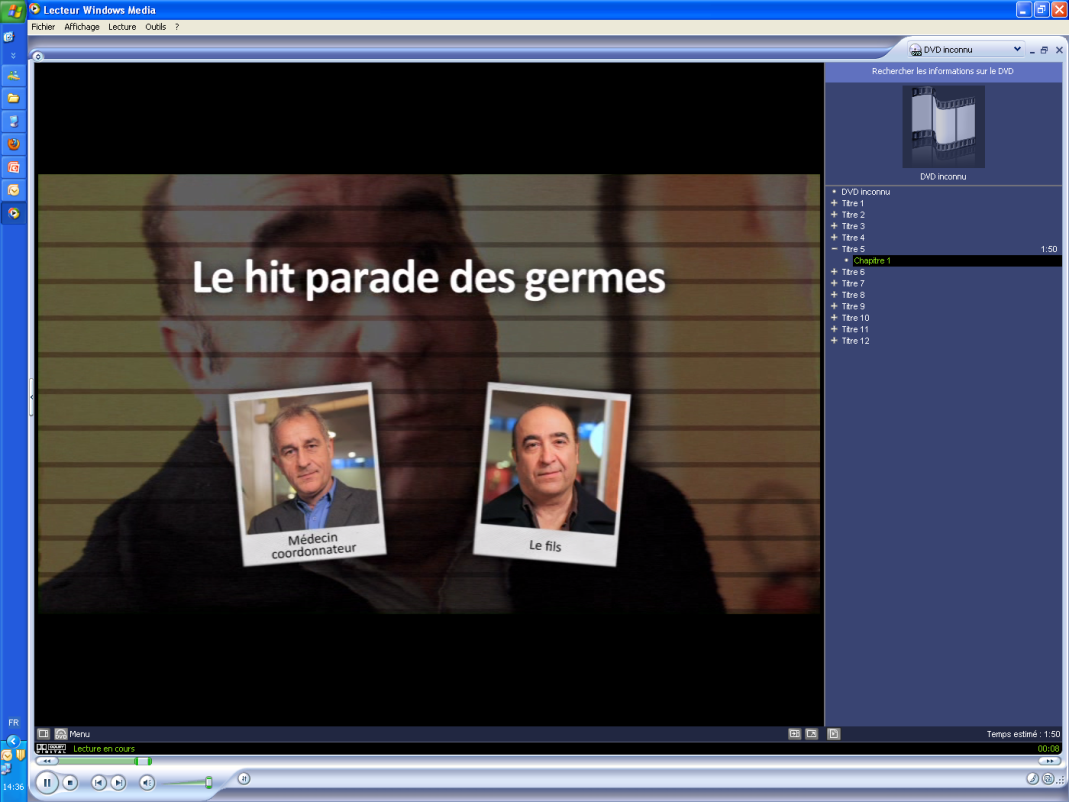 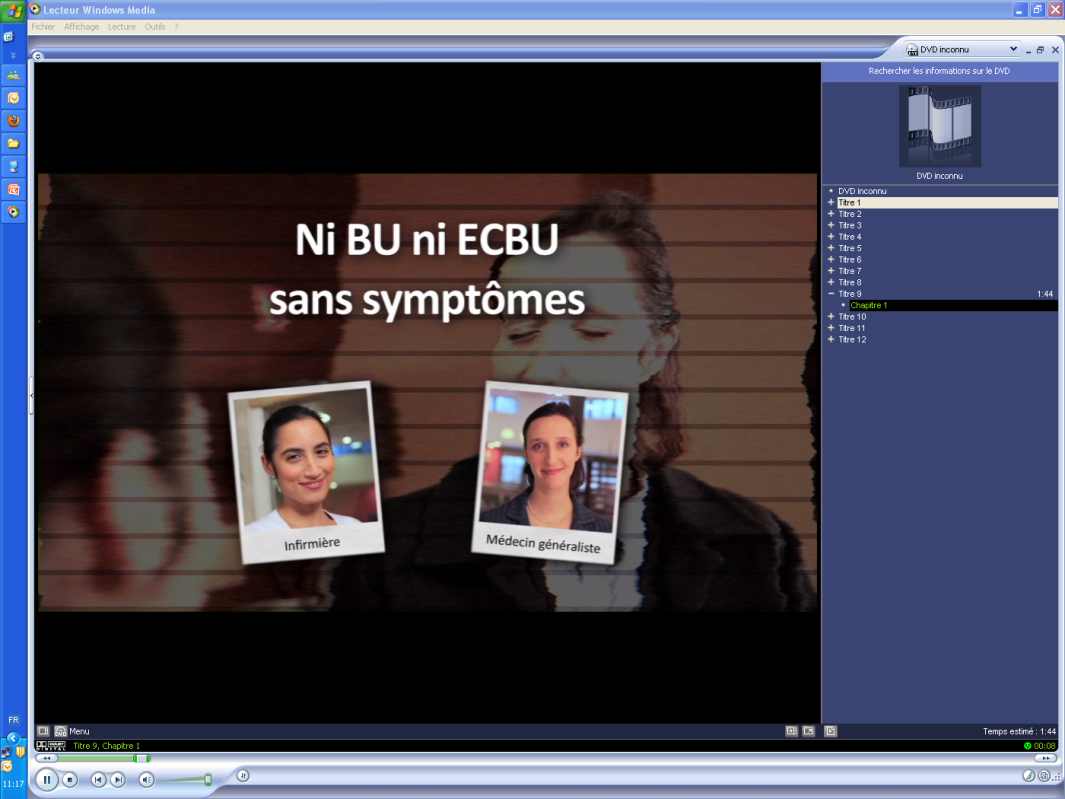 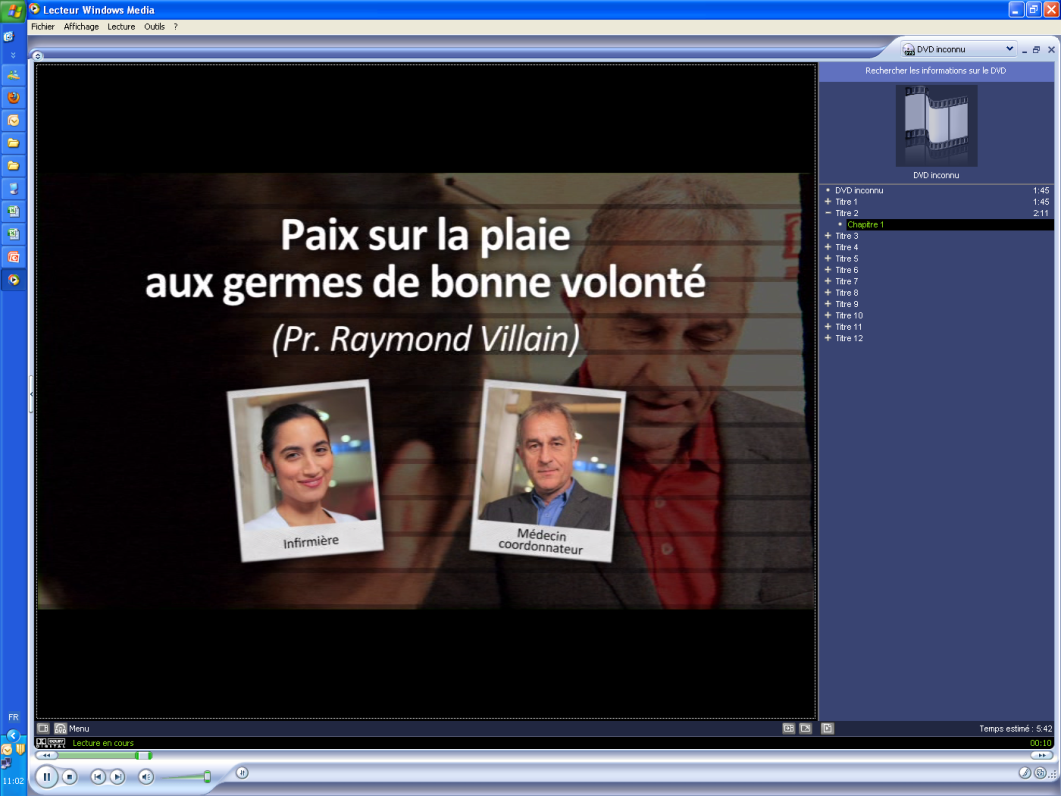 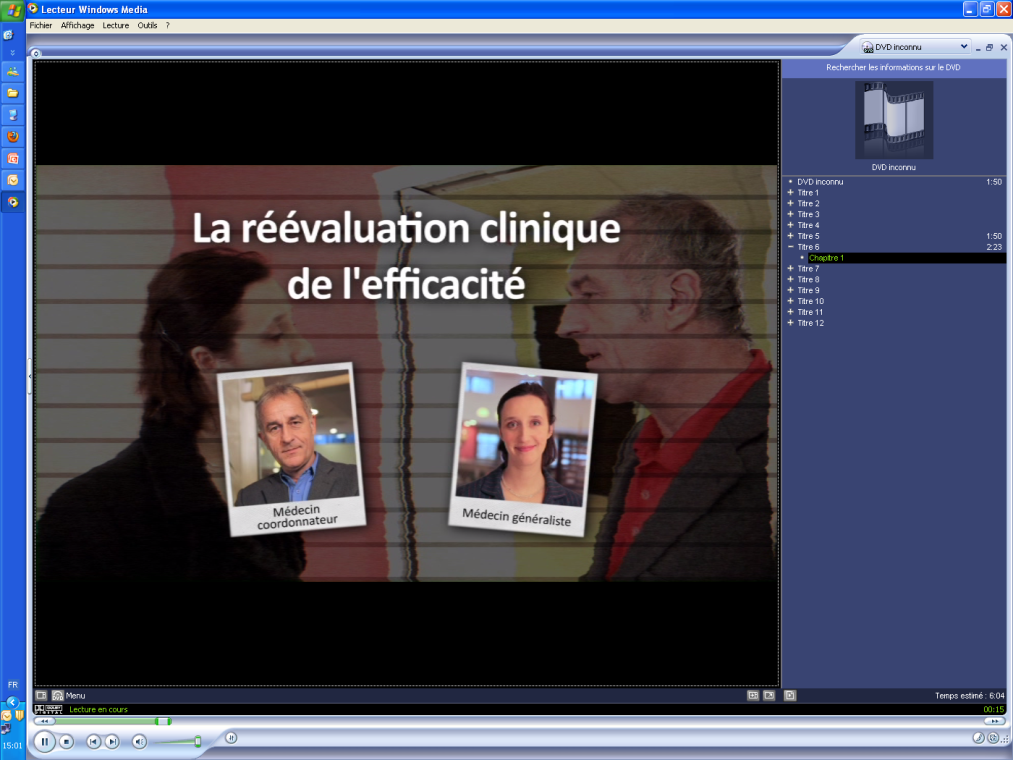 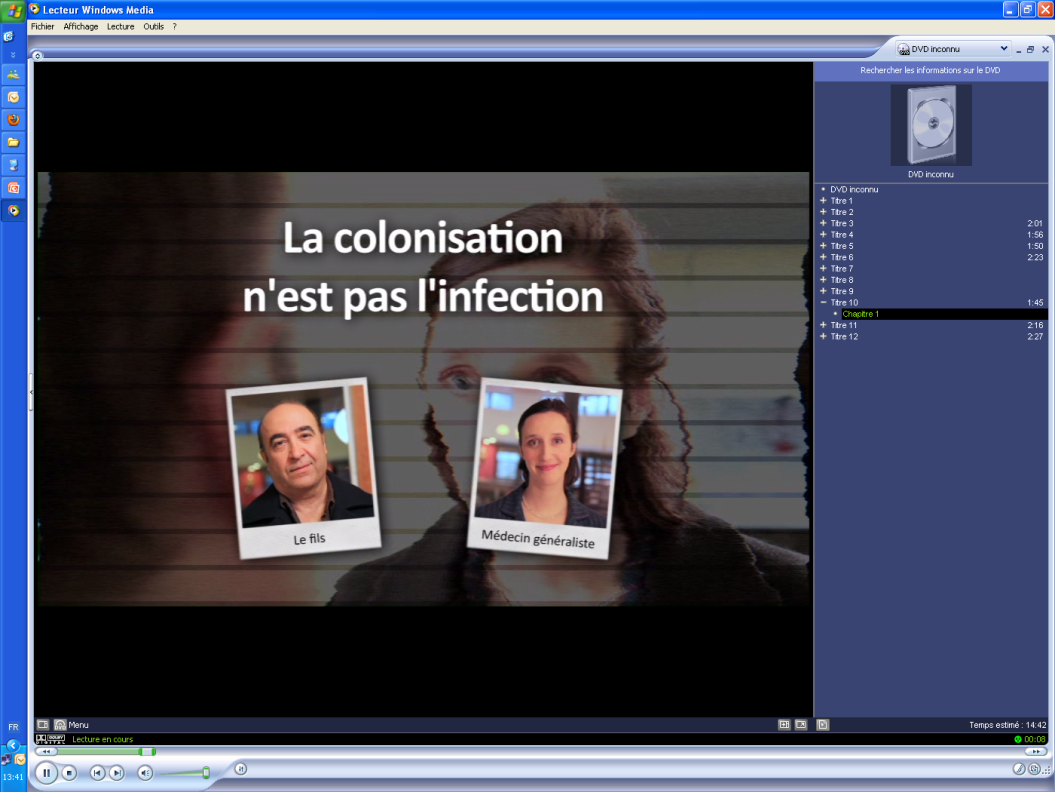 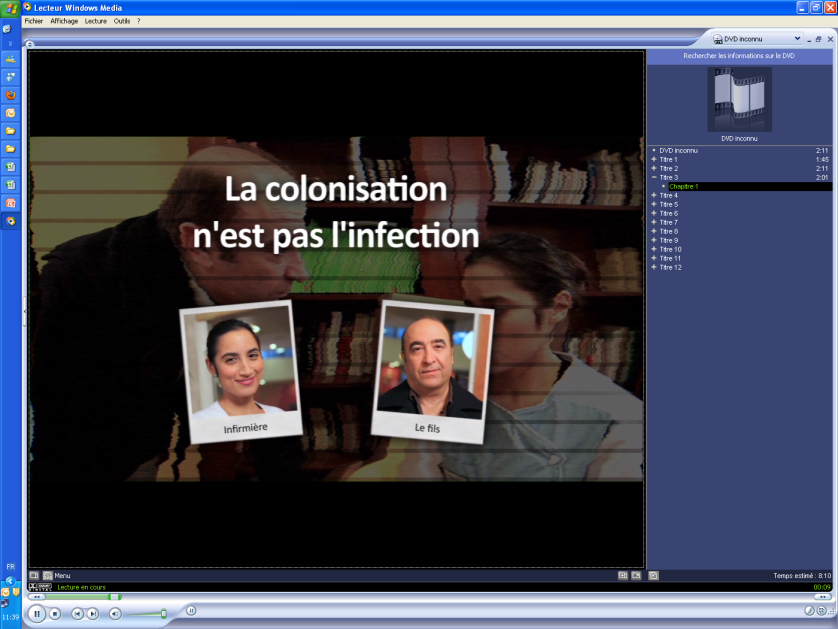 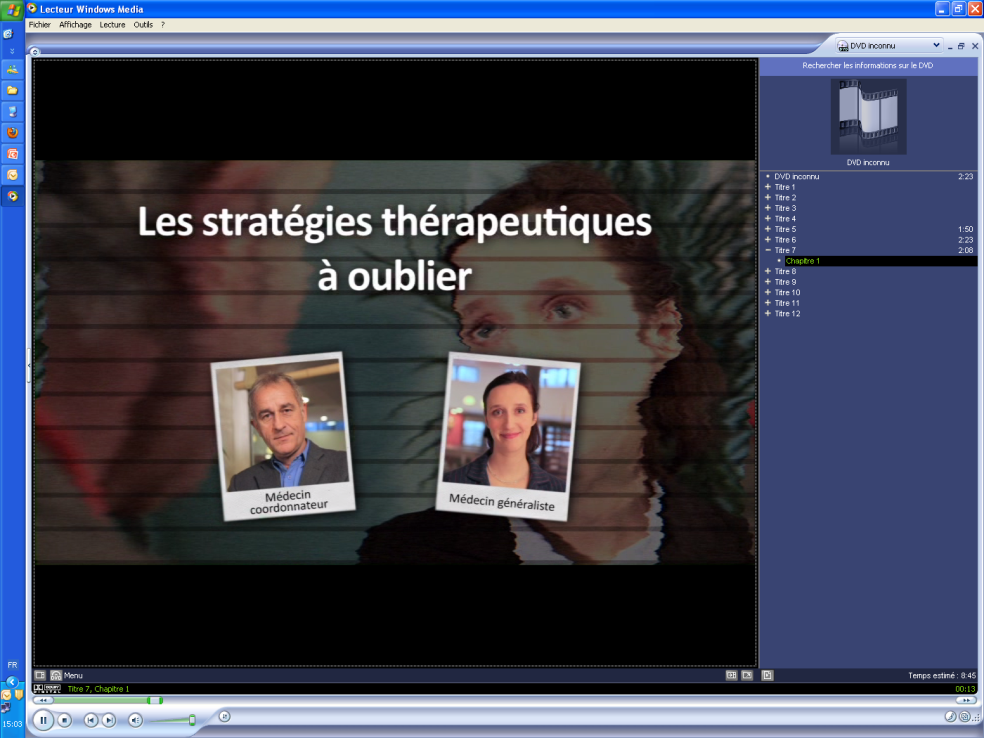 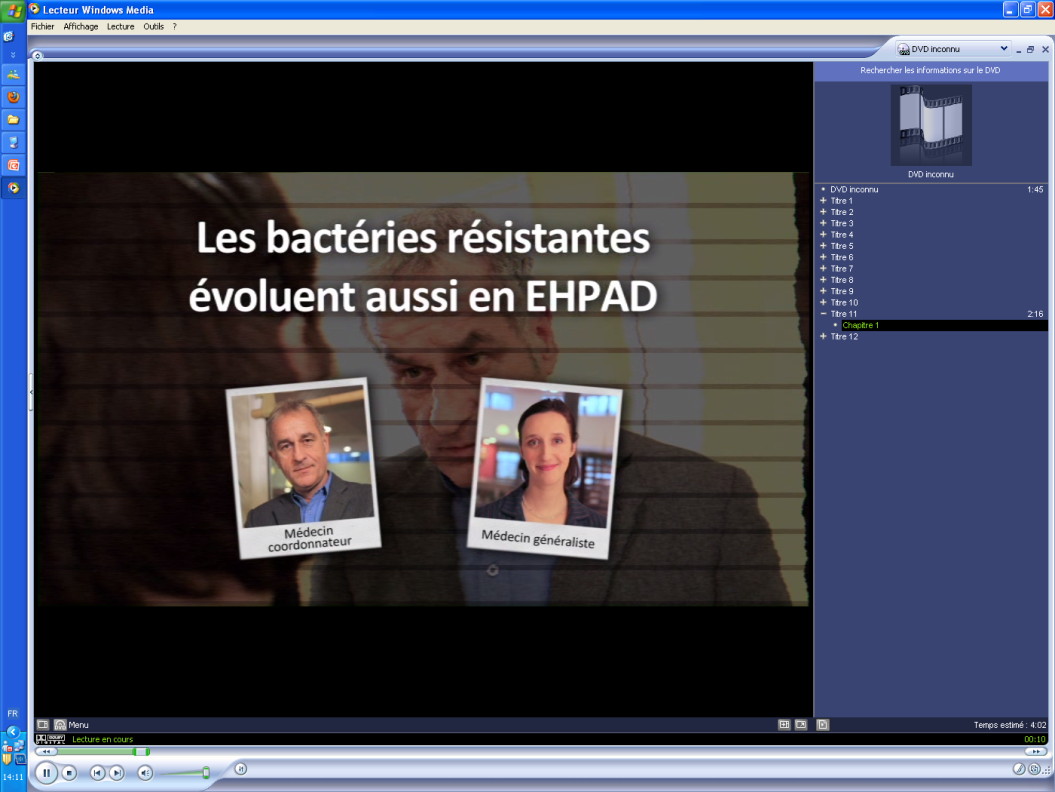 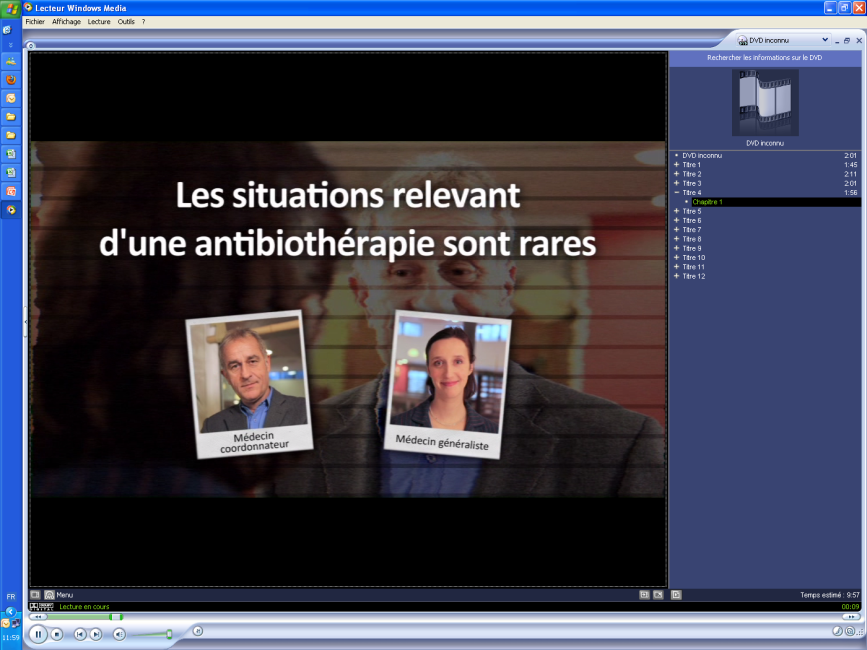 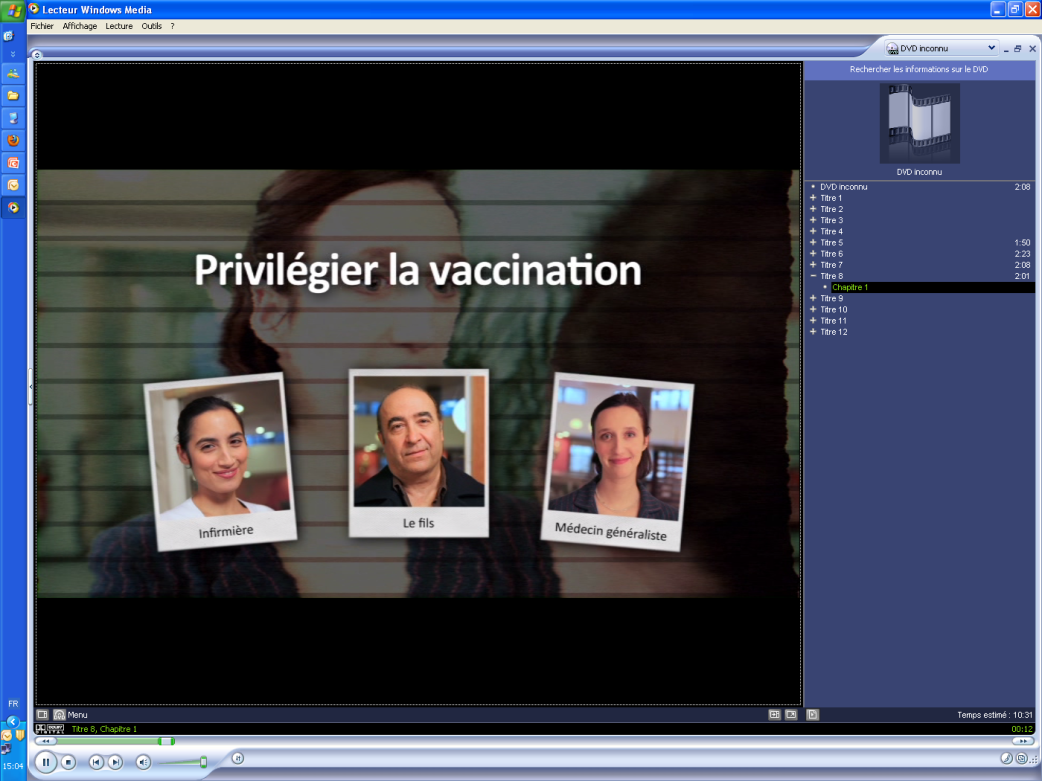 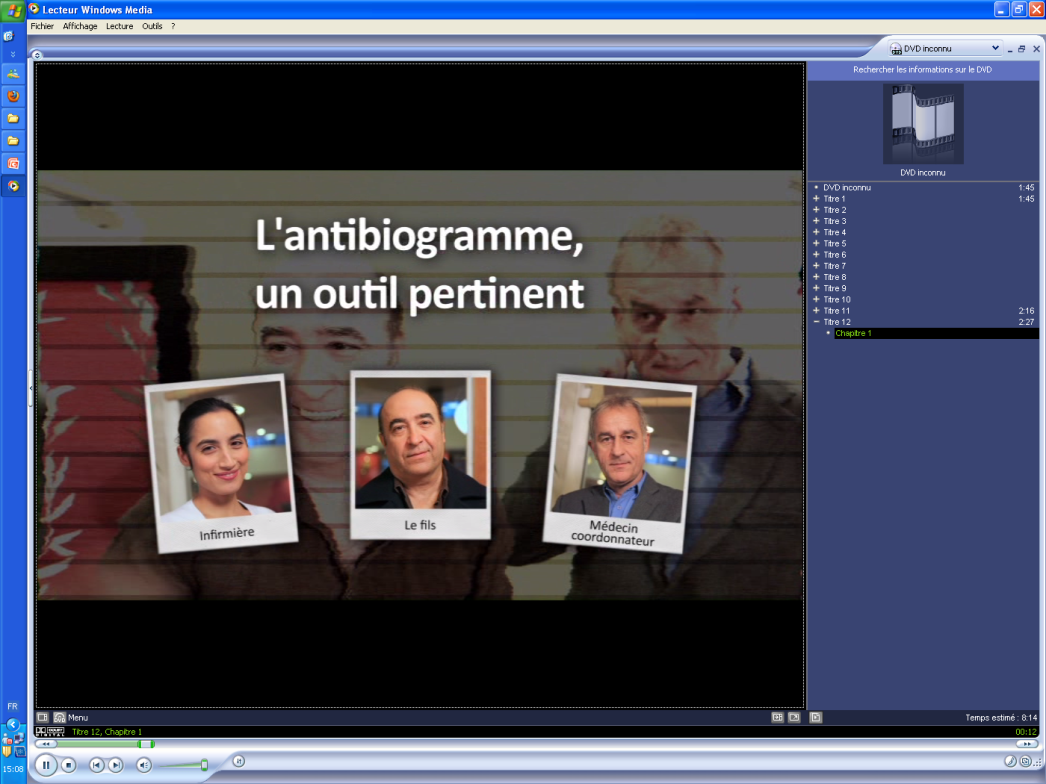 En mode diaporama, cliquez sur le sujet à traiter
[Speaker Notes: Ce sommaire est interactif en mode diaporama.

Sur chaque diapositive, un bouton en forme de « petite maison » en haut à droite vous permet de revenir automatiquement sur ce sommaire. Cela vous permet de cibler le sujet à aborder et ainsi fractionner les séances (temps moyen d’information/formation d’une séquence : env 15mn : visionnage du clip 2mn + exercices + interaction : 8 à 12 mn)

Exemple de rythme de diffusion :
- Une fois par mois en réunion de coordination ….]
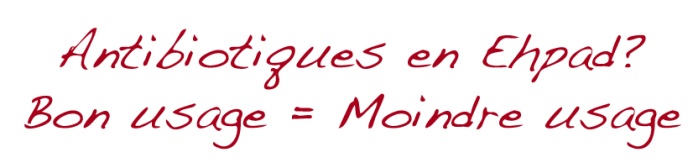 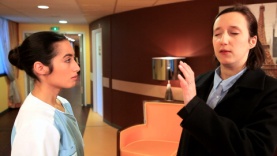 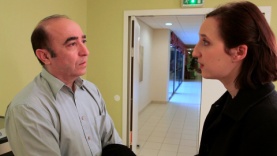 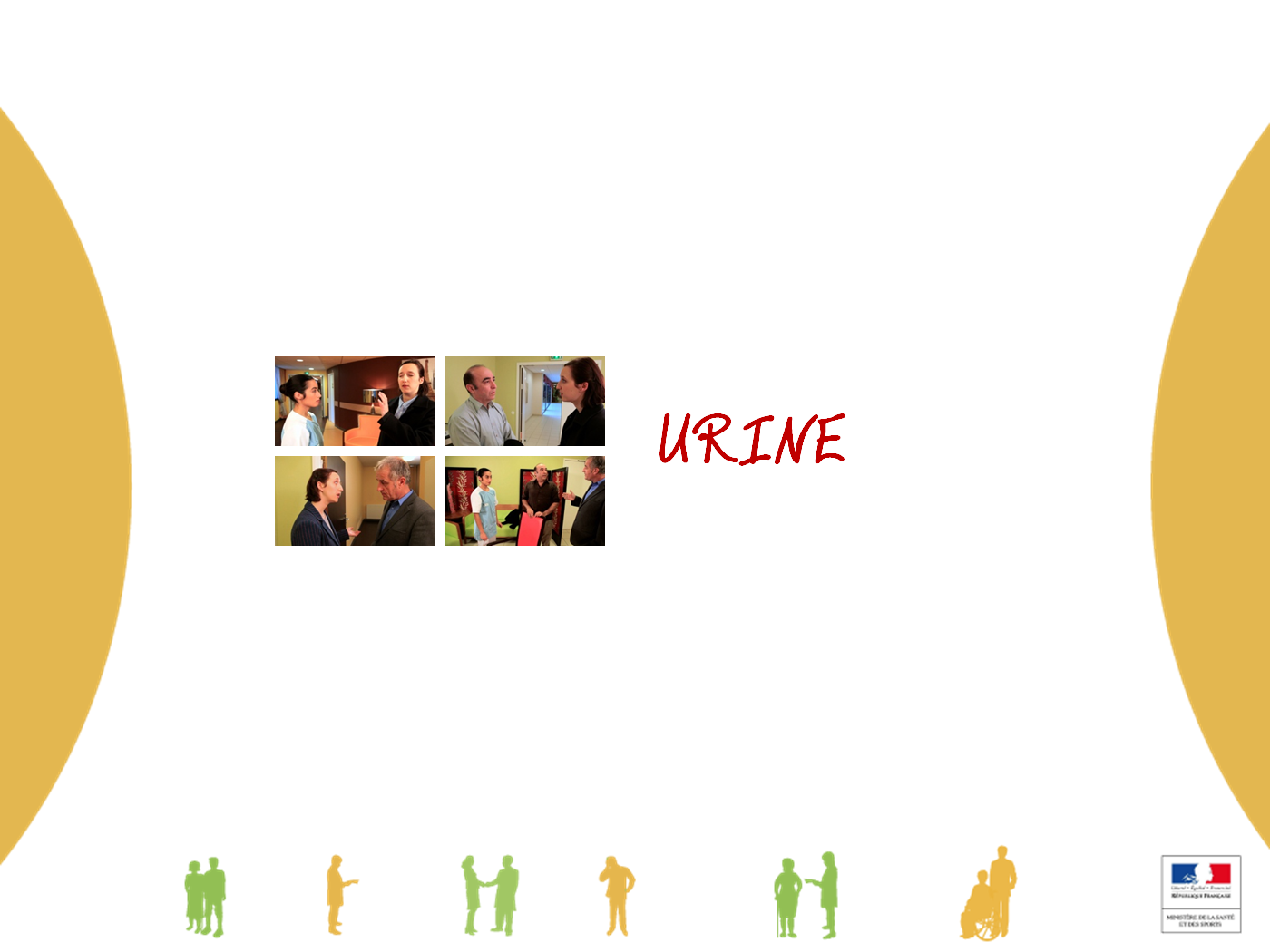 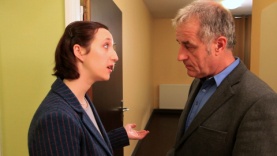 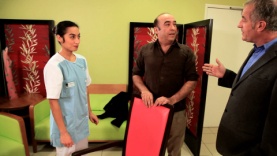 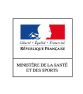 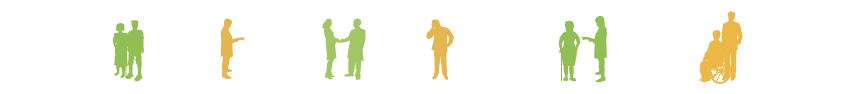 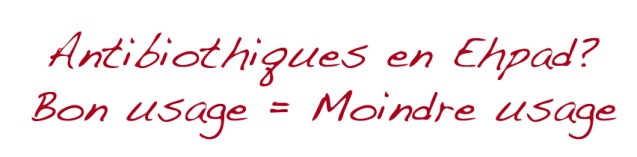 [Speaker Notes: Diapositive de transition]
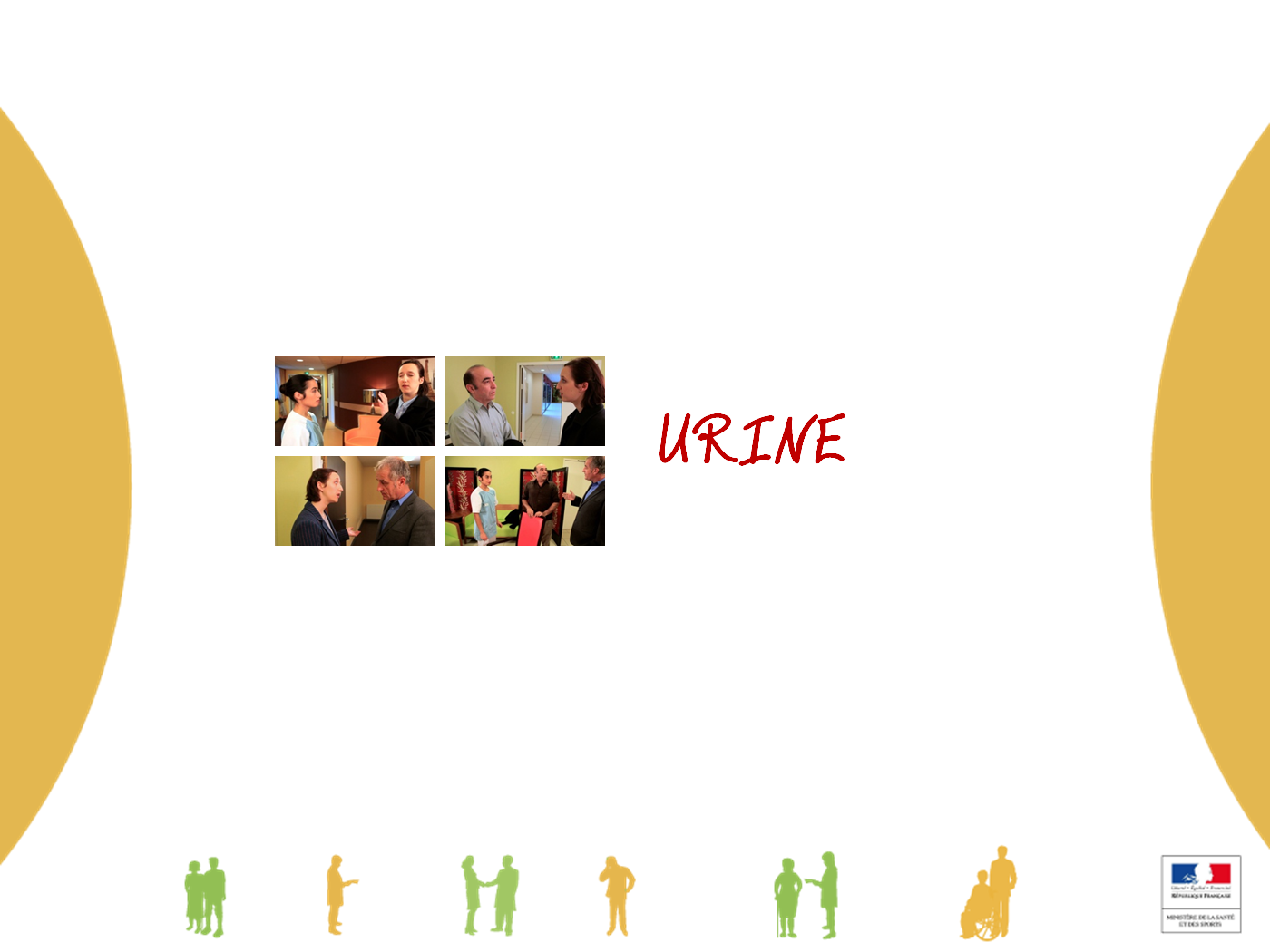 Cliquez sur la vidéo pour la visualiser
[Speaker Notes: Au terme de ce visionnage, faites réagir le groupe sur leurs ressentis, ce que dit ce film … (éventuellement noté au paperboard)

En cas de désaccord, laissez la verbalisation des raisonnements s’exprimer puis ré appuyer au besoin sur l’histoire du film ainsi que sur des exemples de votre Ehpad pour compléter / ajuster
Attention, si le débat s’éternise ou devient trop polémique ou encore s’oriente trop vers « du cas particulier », passez à la diapositive suivante pour orienter la discussion sur les symptômes devant être constatés pour prescrire une BU, puis les résultats d’une BU qui justifient l’ECBU.]
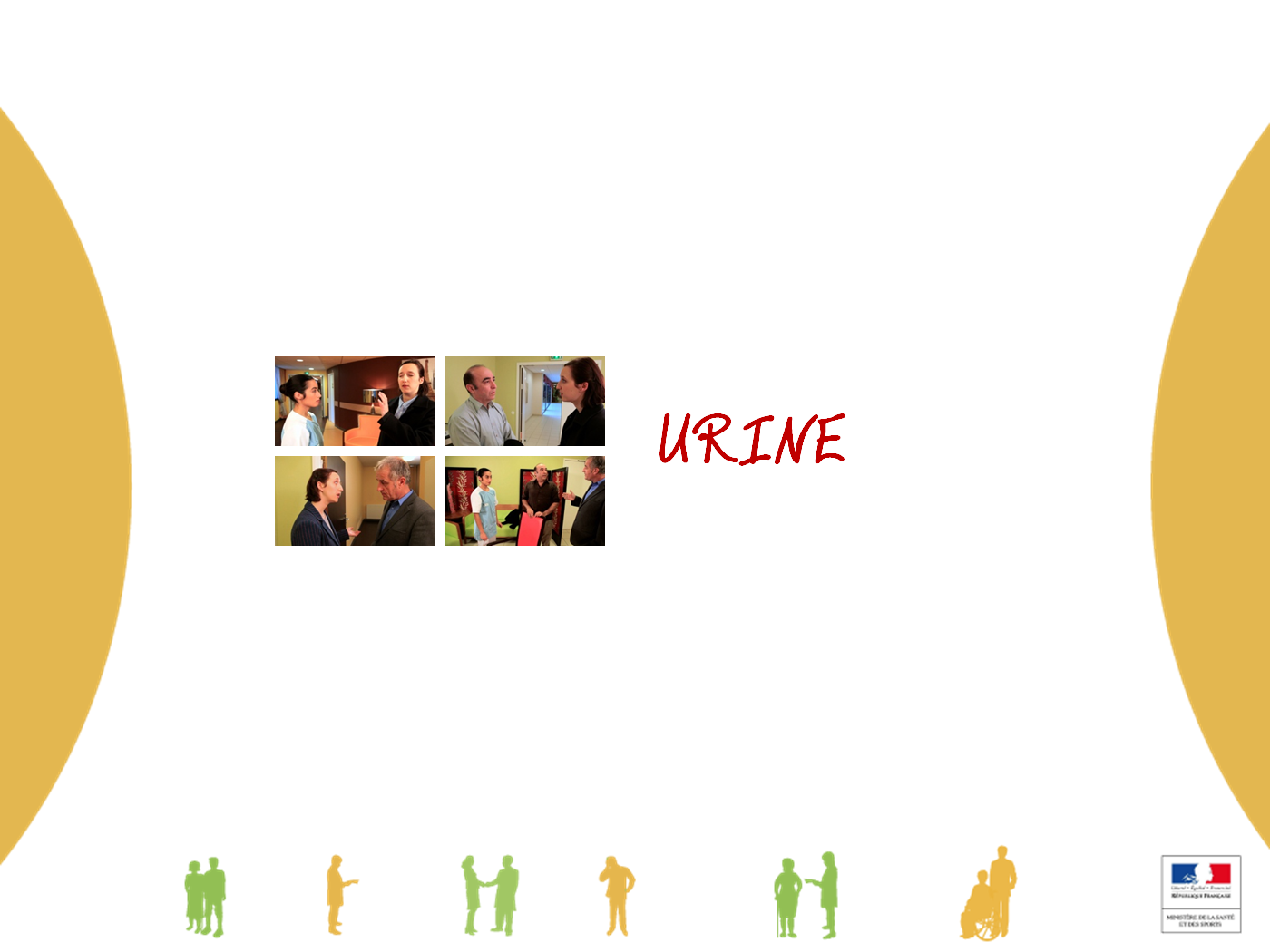 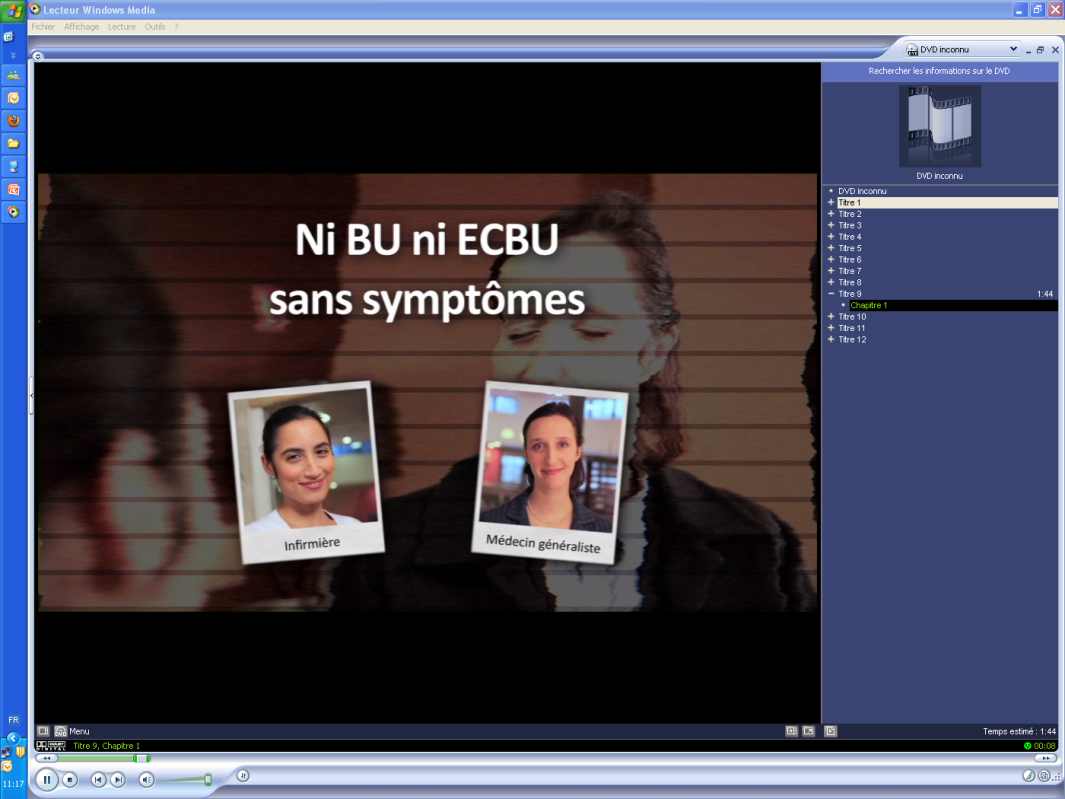 Suspicion
Y a t-il des symptômes qui justifient la BU ?
Oui
Non
Pas de BU systématique
Etat fébrile, 
Confusion, signes urinaires
BU
[Speaker Notes: Info + : 

Dans l’enquête de Juin 2011, (102 répondants) par CCCLIN Sud Ouest – FFAMCO EHPAD, il s’avère que de 78% des répondants déclarent que la bandelette urinaire est réalisée en première intention en cas de suspicion d’infection urinaire chez un résident porteur d’une sonde vésicale.


Conseils d’animation :

Faites lister les symptômes par le groupe ou votre interlocuteur… avant d’afficher le schéma (apparition uniquement si vous cliquez sur SUSPICION). N’hésitez pas à prendre quelques exemples concrets de votre EHPAD pour illustrer votre propos.]
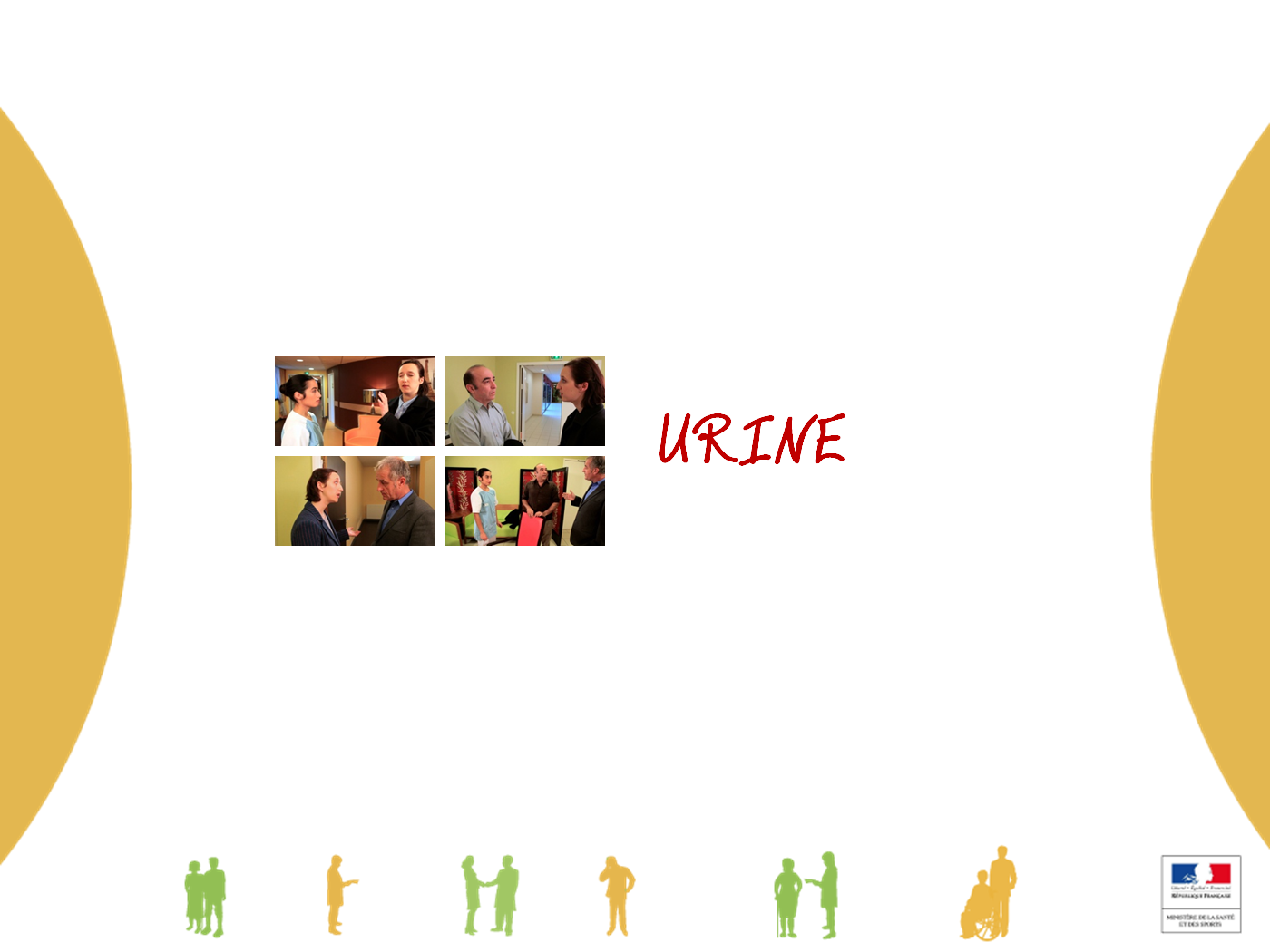 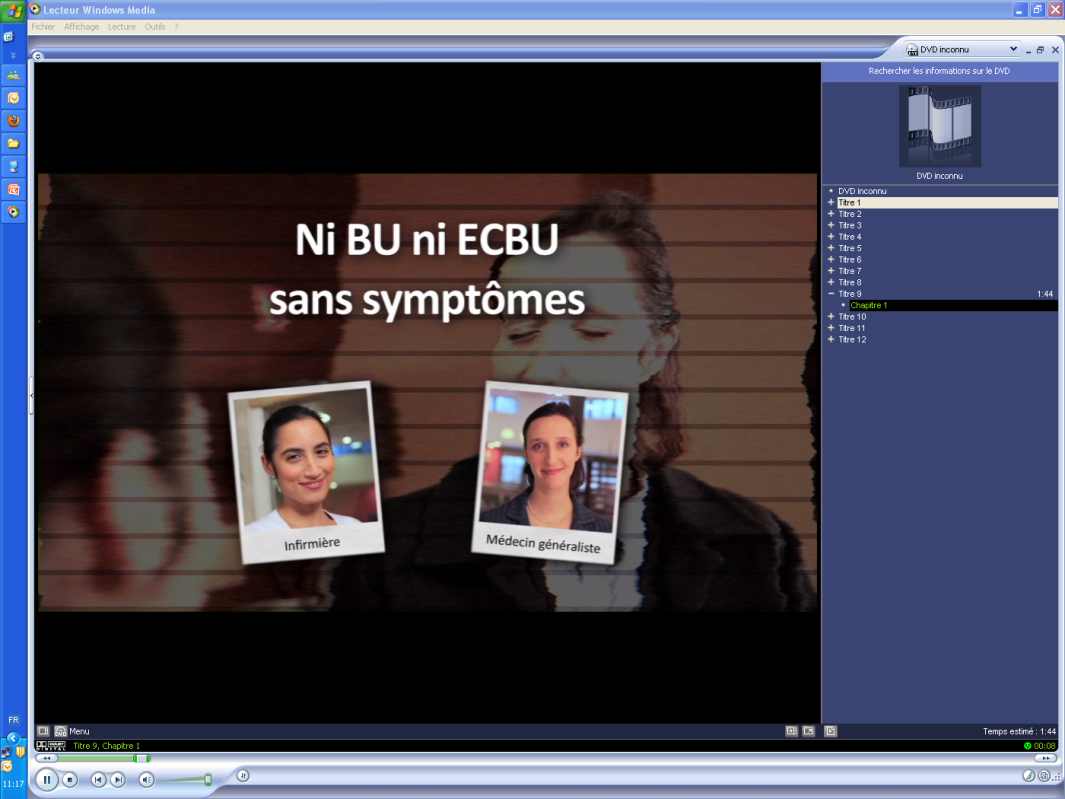 D’après vous, quels sont les symptômes qui justifient une BU ?
D’après vous, quels résultats de BU justifient la pratique d’un ECBU ?
[Speaker Notes: Une fois les symptômes listés, essayez de faire définir au groupe les bonnes pratiques à mettre en œuvre pour votre EHPAD.

Finalisez par un cas concret plus difficile : Les symptômes sont là mais pas possible de faire une BU. Que fait-on?]
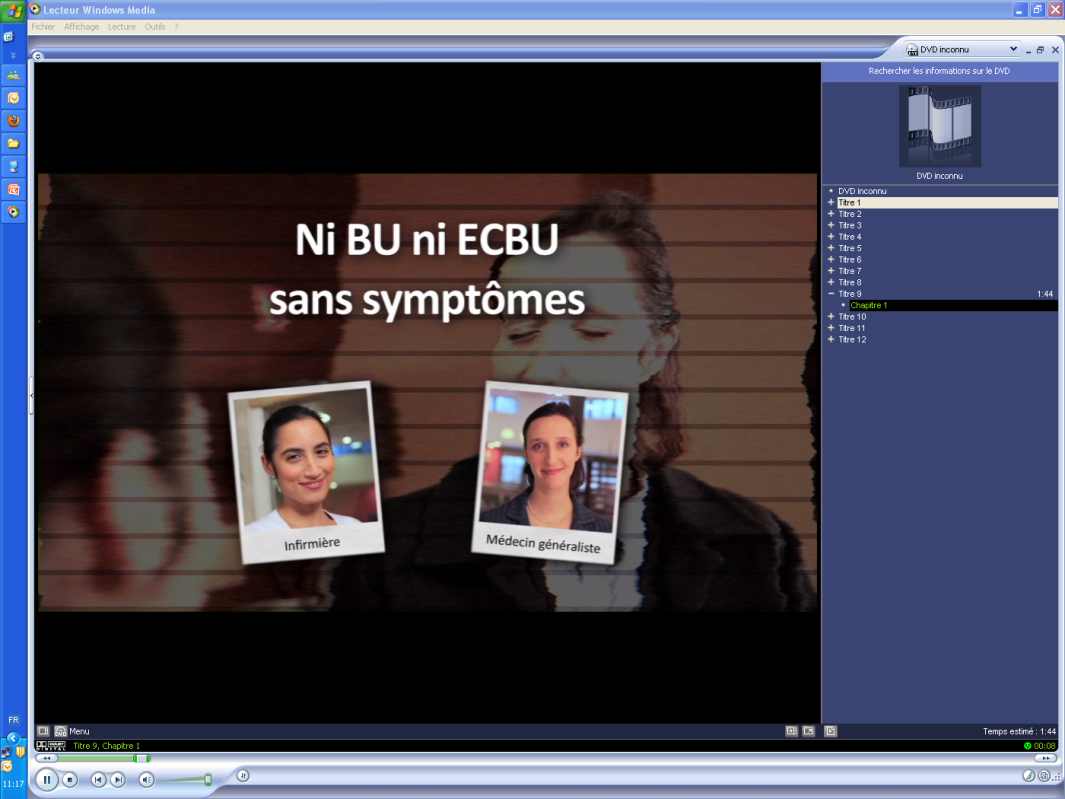 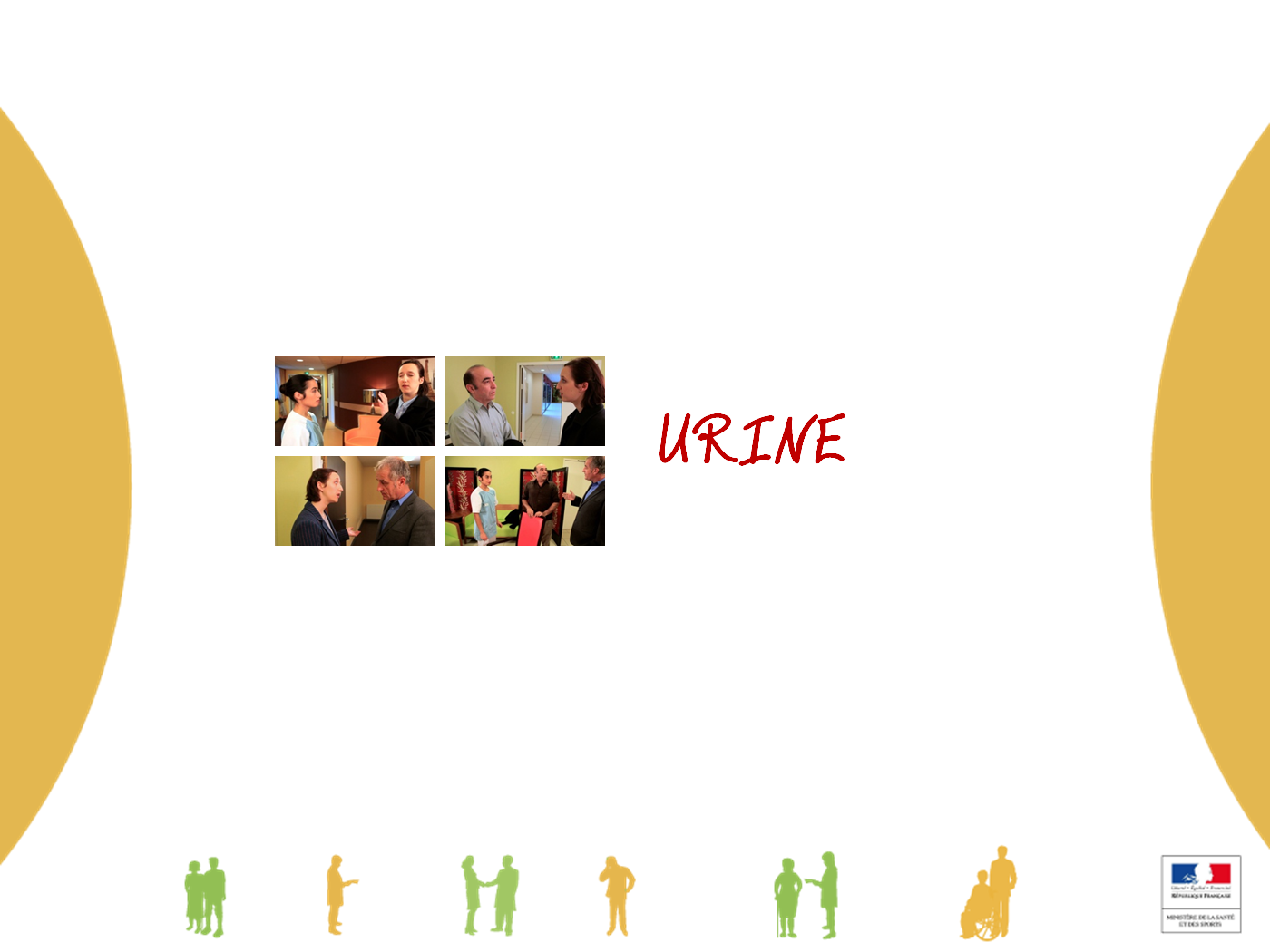 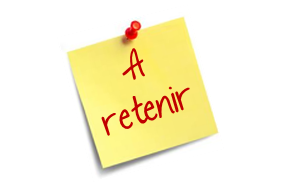 ??


??


??


??
[Speaker Notes: Exercice : Après avoir fait émerger les symptômes qui justifient une BU ainsi que les résultats du BU qui justifient une ECBU, faites réfléchir le groupe sur les bonnes pratiques à mettre en œuvre dans votre EHPAD. 

Conseil d’animation : soit vous utilisez cette diapositive vide et vous écrivez le contenu ensemble en séance (activité d’échange entre les participants : co-construction) soit vous indiquez en 3 à 5 points clés les bonnes pratiques et vous les rappelez 1 à 1 dans votre échange. Cette diapositive peut être imprimée et être remise comme synthèse.]
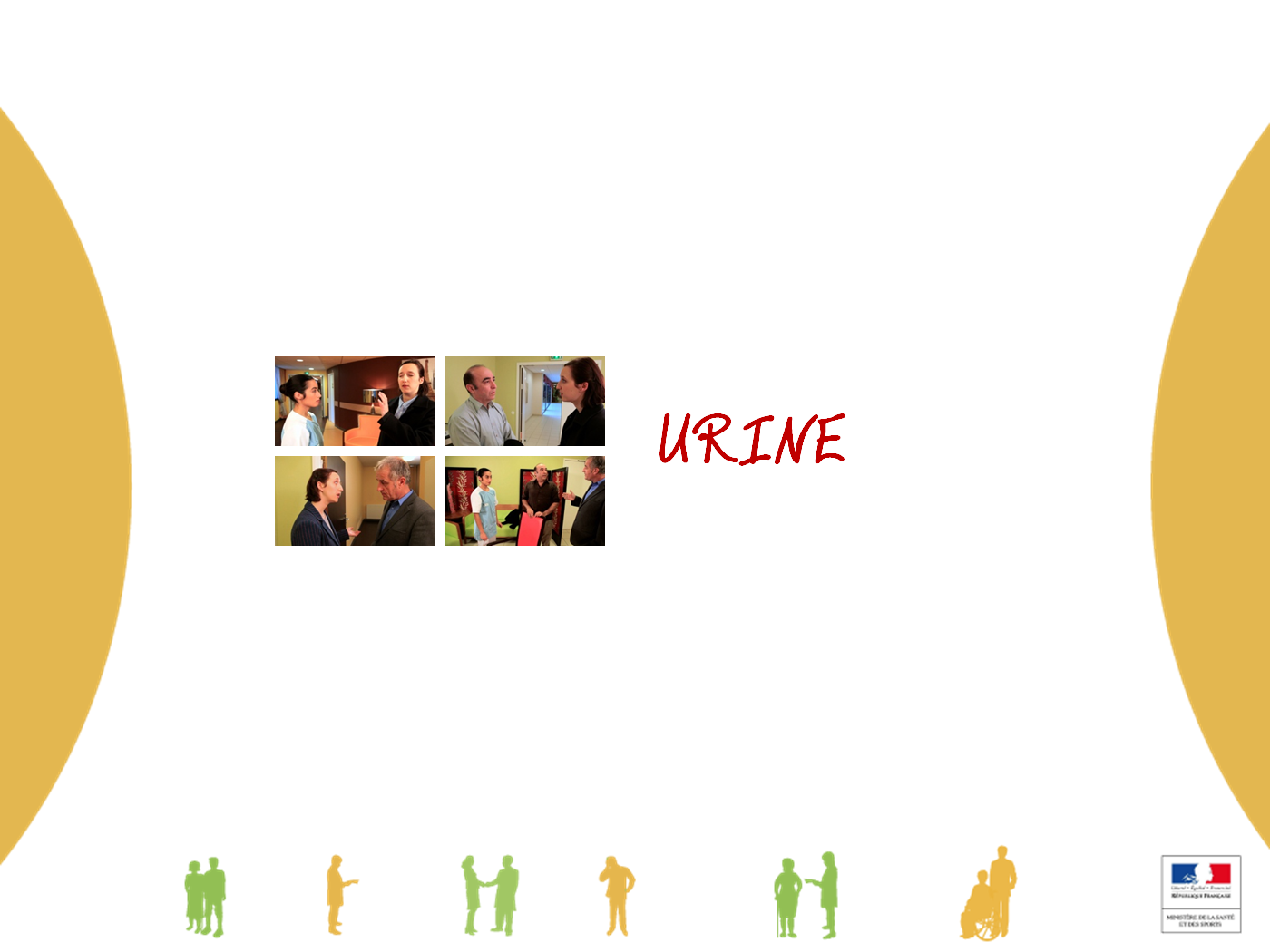 Cliquez sur la vidéo pour la visualiser
[Speaker Notes: Au terme de ce visionnage, faites réagir le groupe sur leurs ressentis, ce que dit ce film … (éventuellement noté au paperboard)
En cas de désaccord, laissez la verbalisation des raisonnements s’exprimer puis ré appuyer au besoin sur l’histoire du film ainsi que sur des exemples de votre Ehpad pour compléter / ajuster
Puis si vous le souhaitez, en fonction de la cible, utilisez les exercices ci-après]
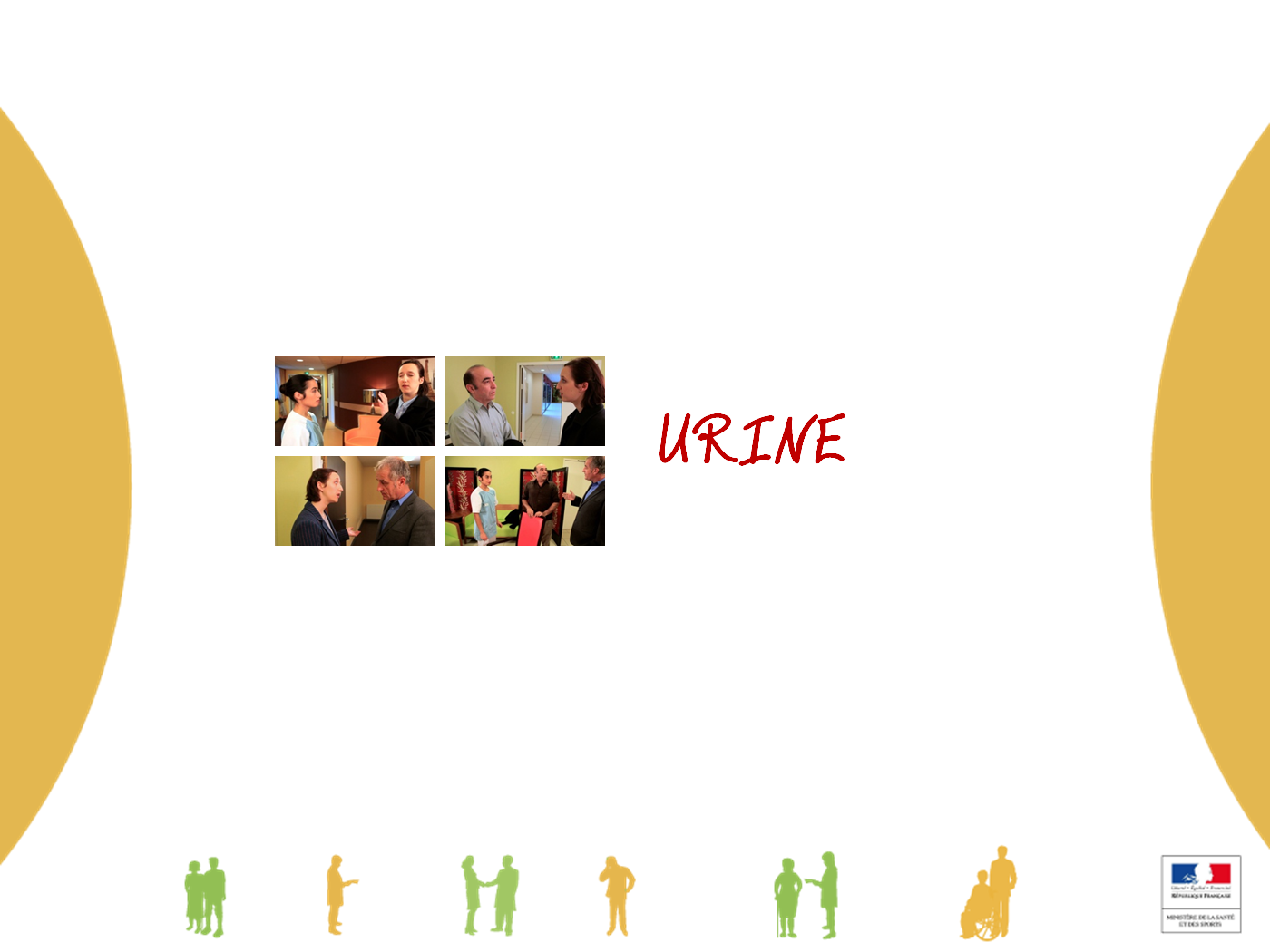 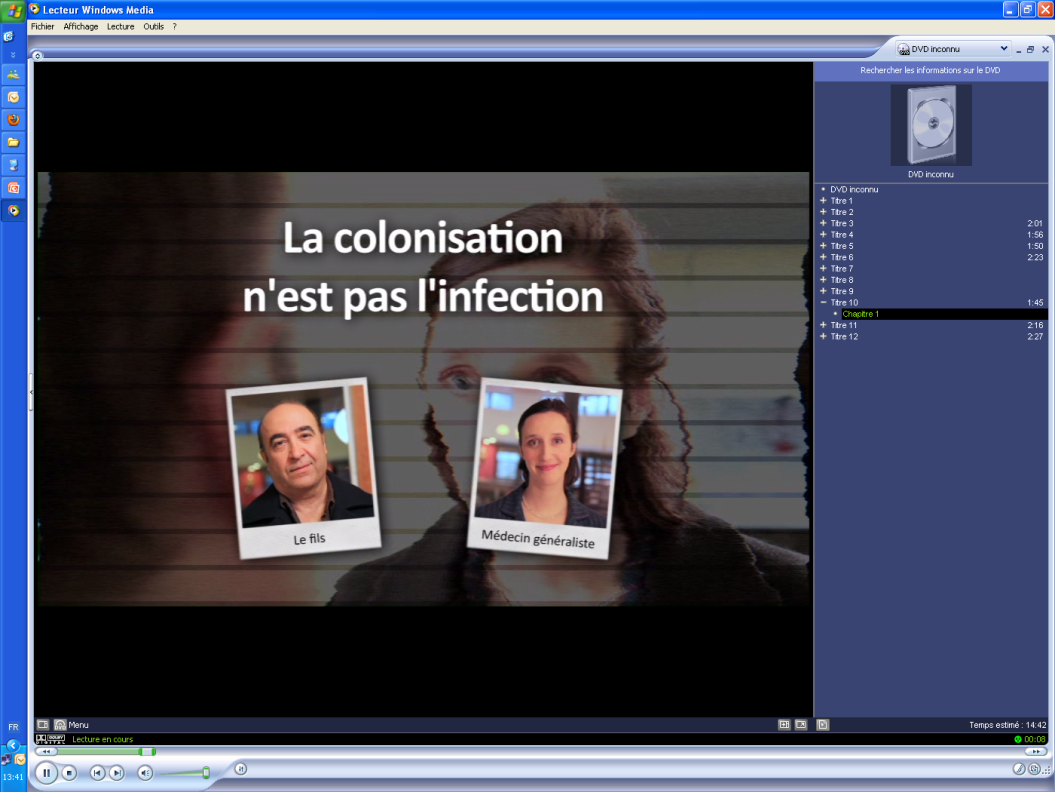 D’après-vous, quel est le pourcentage de sondes urinaires colonisées à 1 mois ?
20 %
 50 %

 100 %
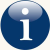 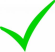 [Speaker Notes: Cliquer sur le bouton « i » pour afficher la bonne réponse]
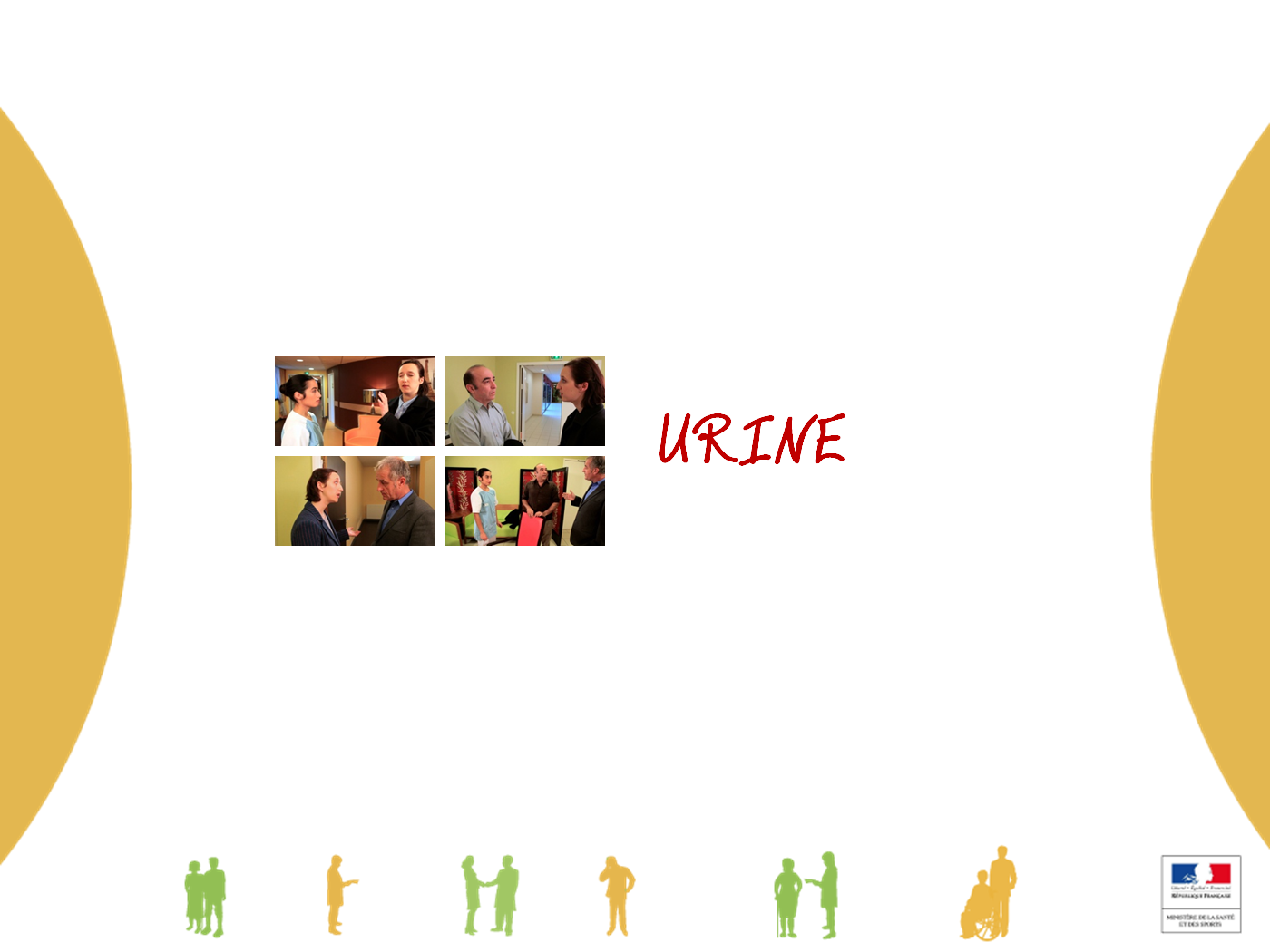 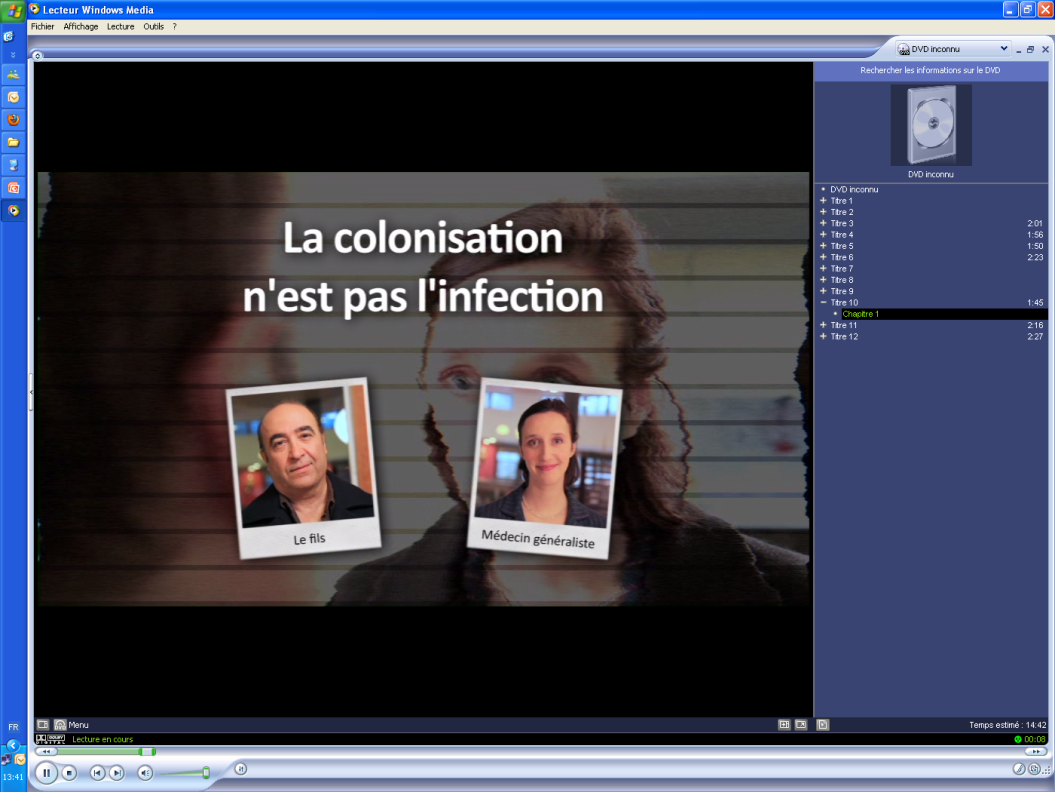 La présence de bactérie dans les urines, est-elle synonyme d’infection ?
oui
 non
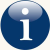 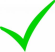 [Speaker Notes: Conseil d’animation : 

Cliquer sur le bouton « i » pour afficher la bonne réponse

Faites interpréter un ECBU de votre EHPAD avec si possible plusieurs déclinaisons (souillure, colonisation …)]
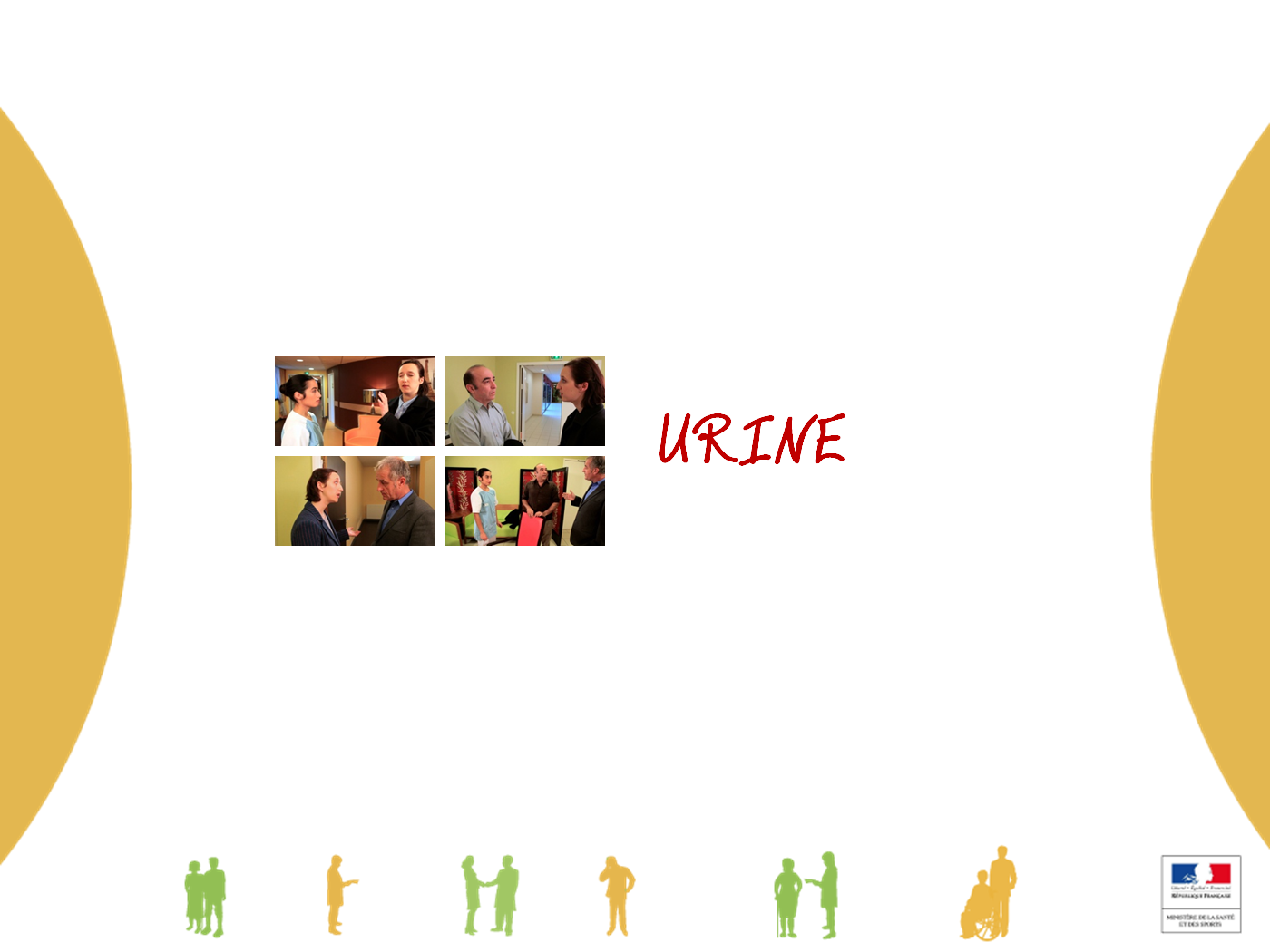 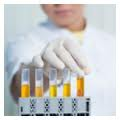 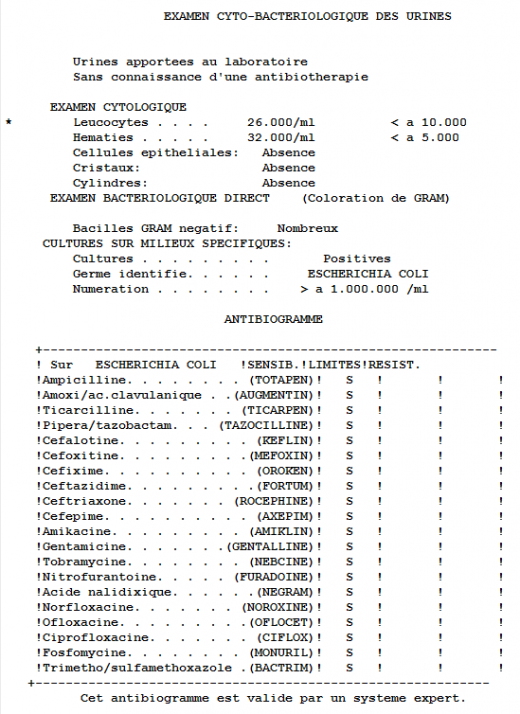 Réflexion : 5 mn

Correction : 5 mn
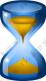 Par groupe de deux, analysez le résultat de l’ECBU en votre possession
Que préconisez-vous dans ce cas ?
[Speaker Notes: Conseil d’animation :
Prenez un ou plusieurs résultats d’ECBU de votre EHPAD (si possible 1 avec ambiguïté possible sur la prescription possible.) 
Analysez le et faites la correction en commun

ATTENTION : Laissez chaque groupe exprimer son analyse jusqu’au bout sans donner de solution.

Objectif : Laissez le débat contradictoire et raisonnement s’exprimer.]
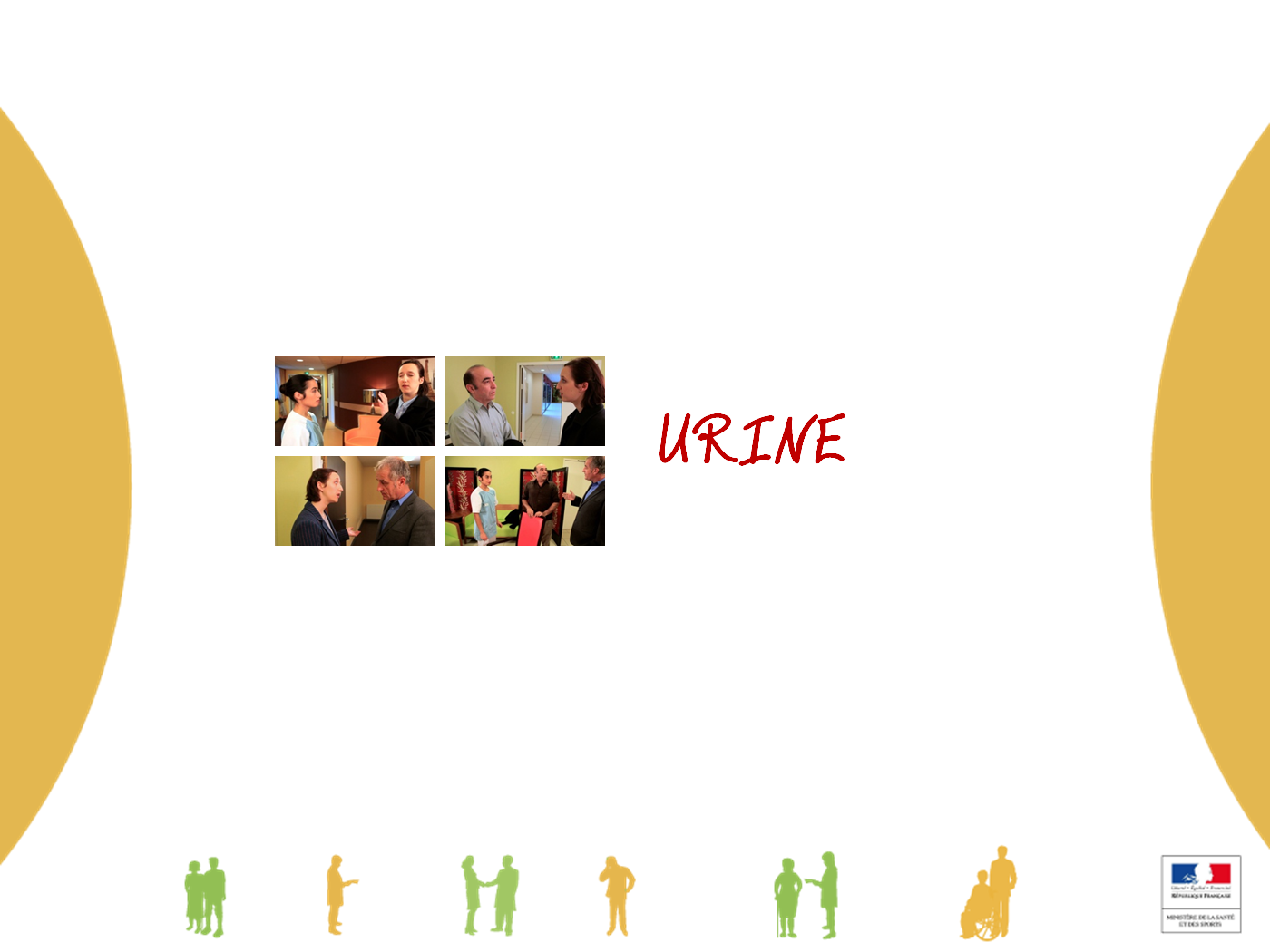 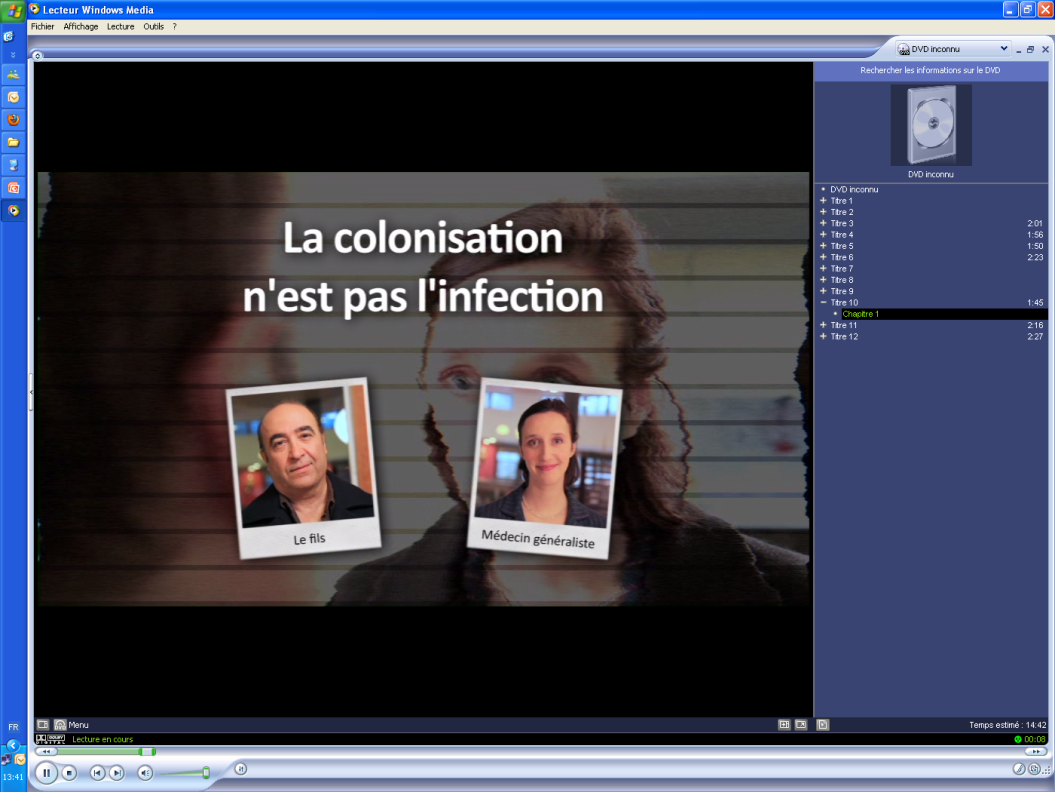 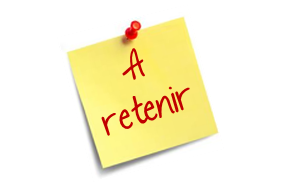 La présence de bactérie dans les urines n’est pas synonyme d’infection

 La colonisation est fréquente chez les sujets âgés

 100% des sondes urinaires sont colonisées à 1 mois

La bandelette urinaire est toujours positive sur une sonde urinaire
[Speaker Notes: Conseils d’animation :

Vous pouvez bien entendu compléter/ajuster cette diapositive par des recommandations spécifiques pour votre EHPAD]
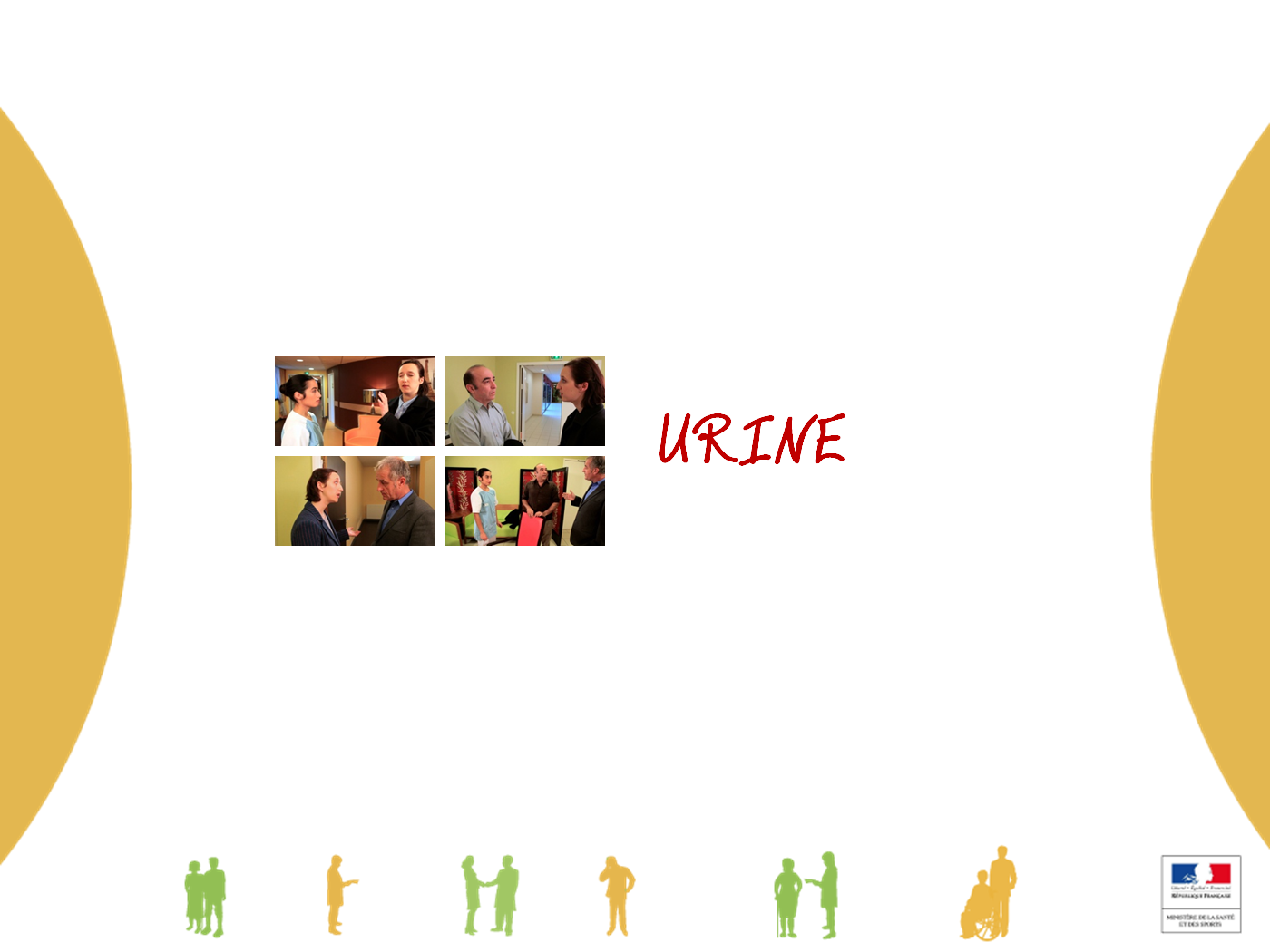 Cliquez sur la vidéo pour la visualiser
[Speaker Notes: Au terme de ce visionnage, faites réagir le groupe sur leurs ressentis, ce que dit ce film … (éventuellement noté au paperboard)
En cas de désaccord, laissez la verbalisation des raisonnements s’exprimer puis ré appuyer au besoin sur l’histoire du film ainsi que sur des exemples de votre Ehpad pour compléter / ajuster
Puis si vous le souhaitez, en fonction de la cible, utilisez les exercices ci-après]
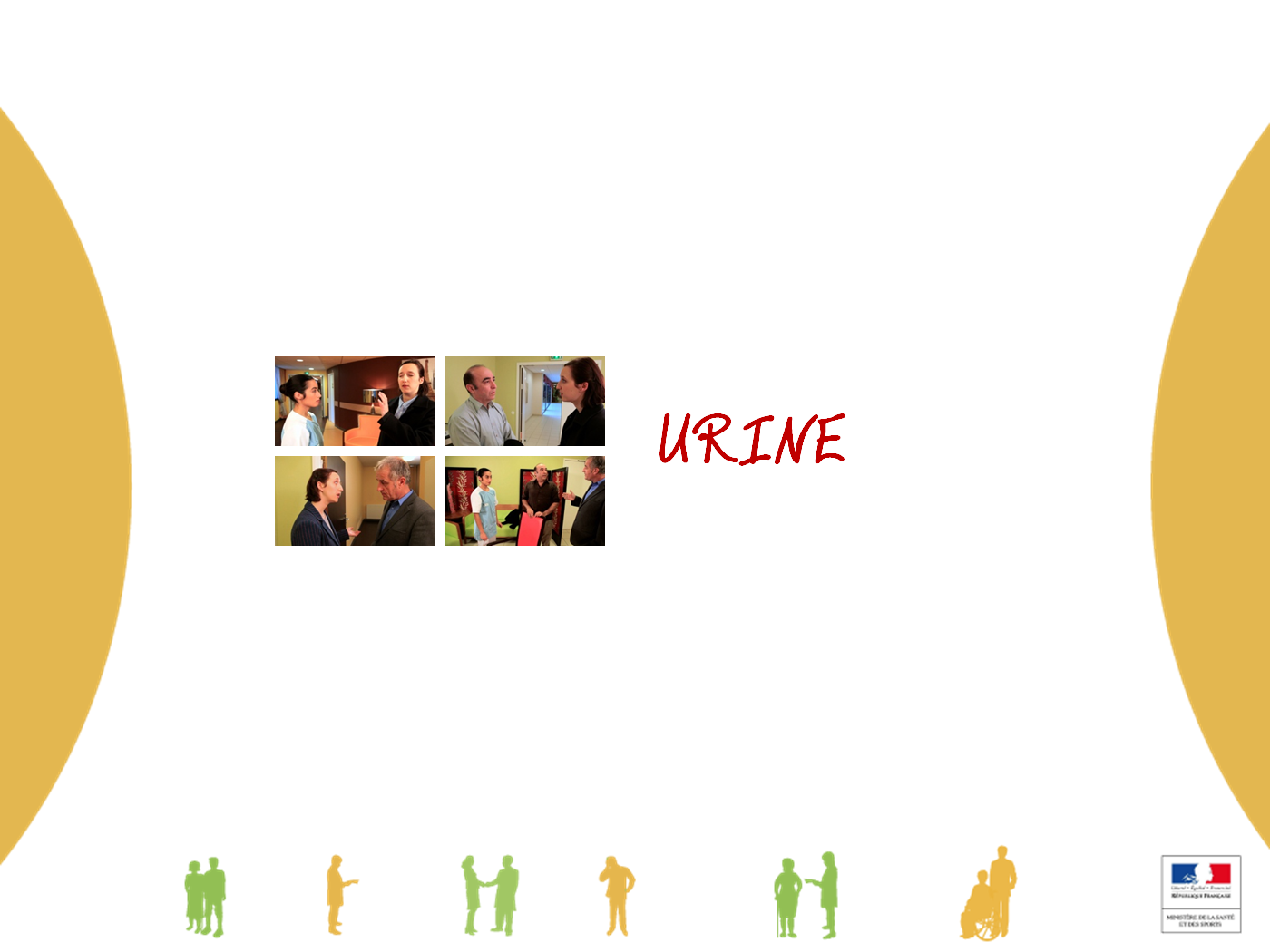 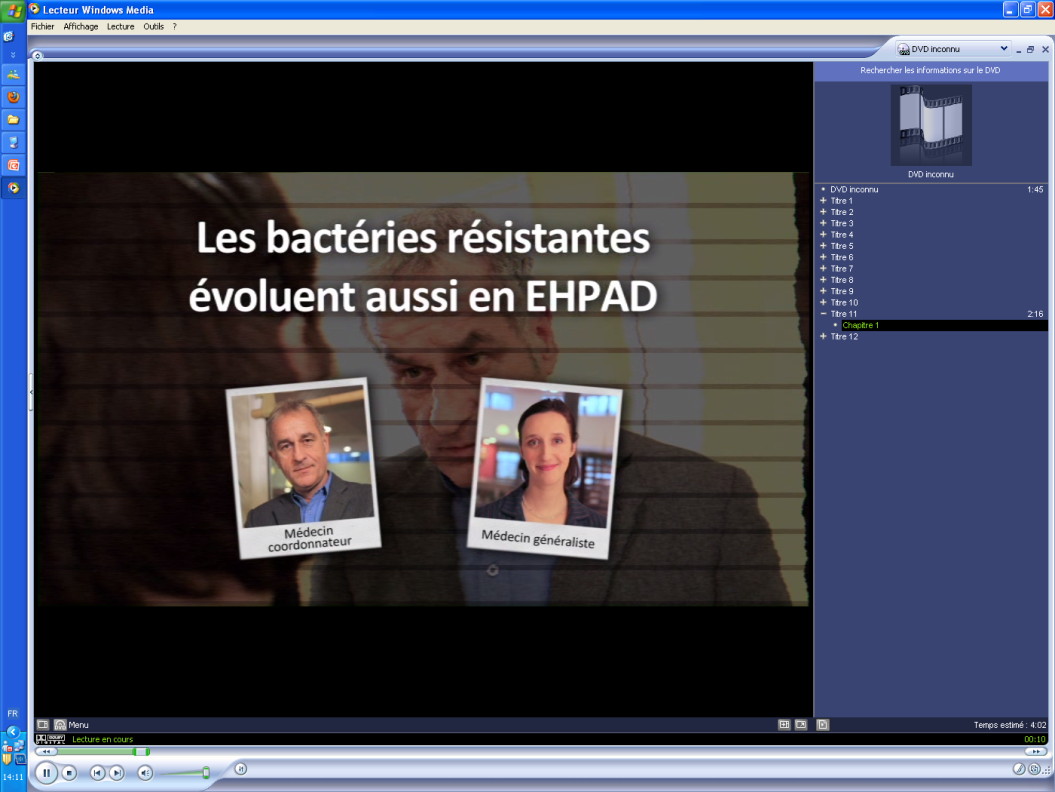 D’après vous, la résistance bactérienne concerne :
E. coli uniquement
 Pseudomonas 	aeruginosa
 Klebsiella sp.
Toutes les bactéries sans distinction
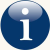 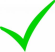 [Speaker Notes: Conseils d’animation : 

Cliquer sur le bouton « i » pour afficher la bonne réponse


Pour compléter, donner des exemples concernant votre Ehpad, ou des statistiques…]
Vrai ou Faux ?
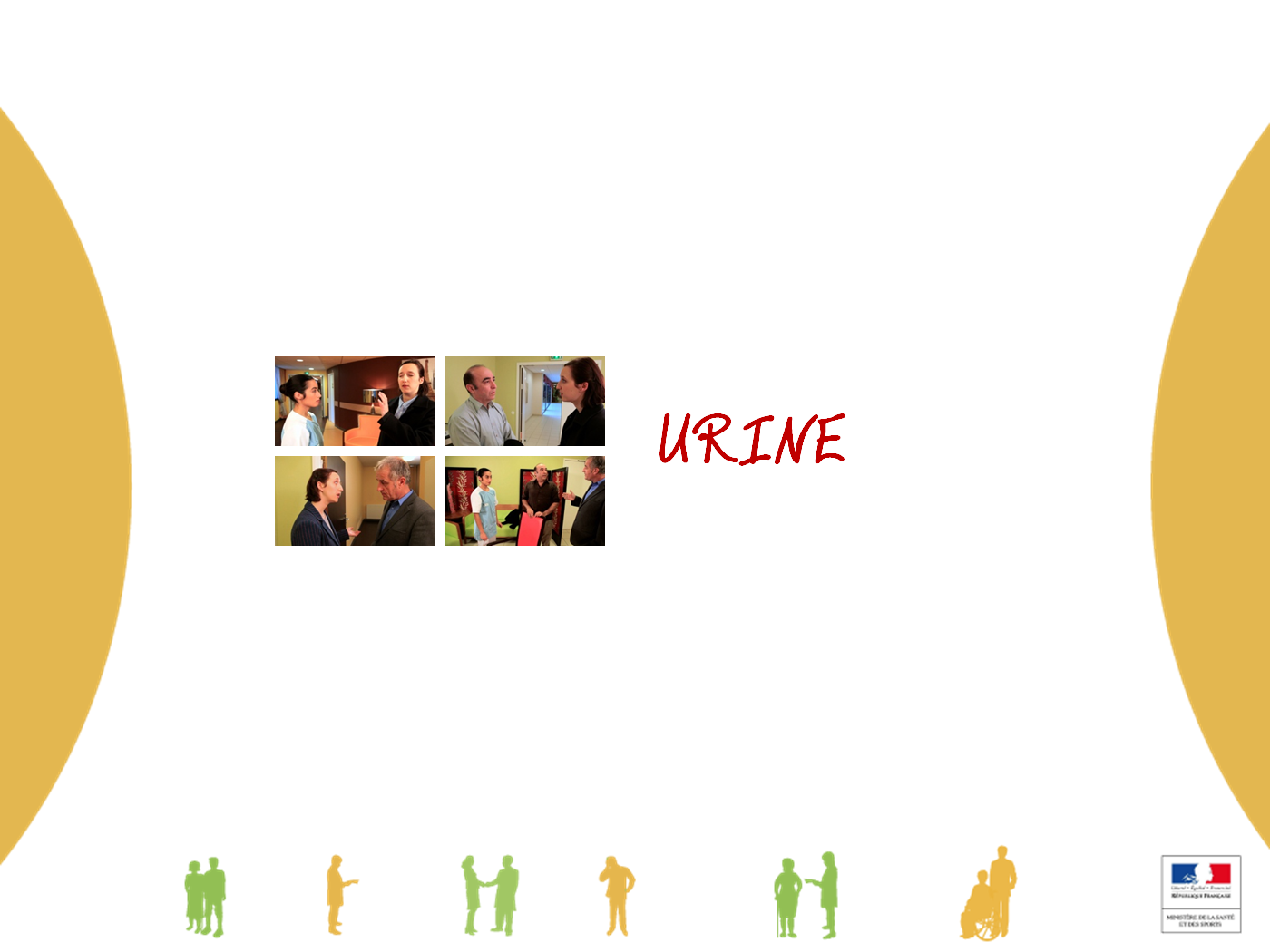 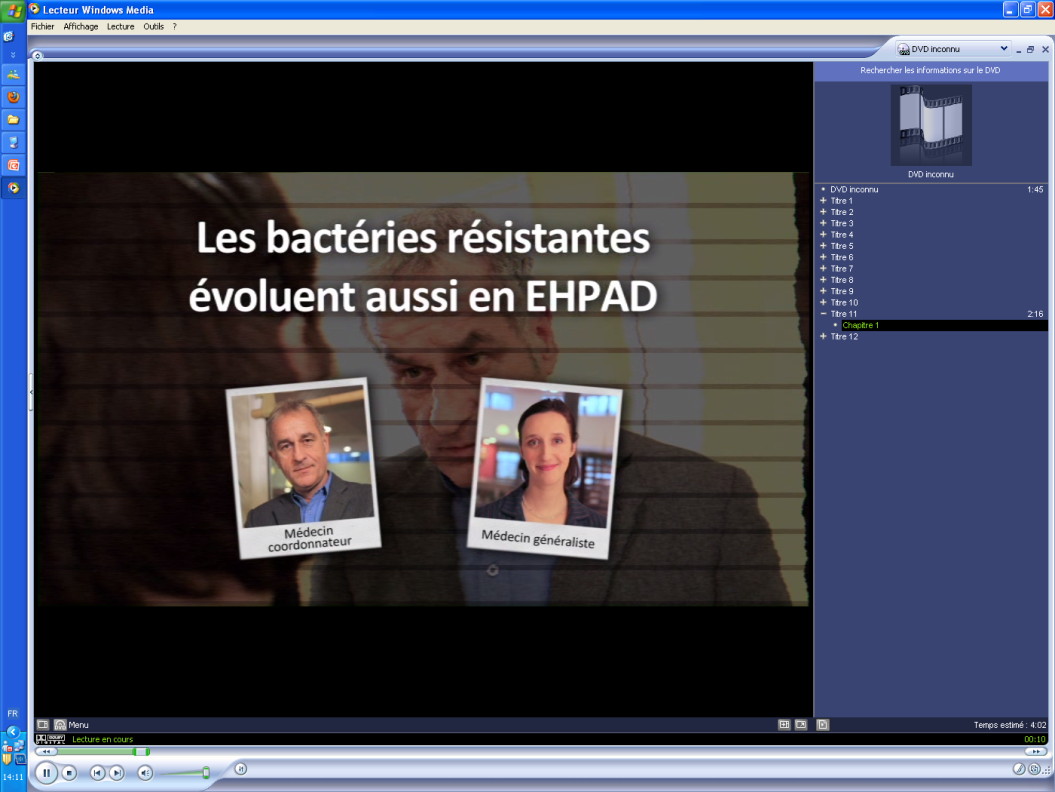 Tout antibiotique, quels que soient le produit, la posologie et l’indication, favorise l’émergence de souches bactériennes résistantes dans la flore commensale
VRAI
FAUX
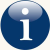 [Speaker Notes: Conseils d’animation : 

Cliquer sur le bouton « i » pour afficher la bonne réponse, puis laissez le débat s’installer s’il y a lieu, puis cliquez sur le « i », la bonne réponse apparaît en vert.

Pour complétez, illustrez par des exemples terrain et/ou favorisez les personnes à réfléchir à des situations similaires au sein de l’Ehpad.



Informations complémentaires à transmettre :

Par ailleurs, rappelez que tout résident peut-être porteur asymptomatique de bactéries multi-résistantes.]
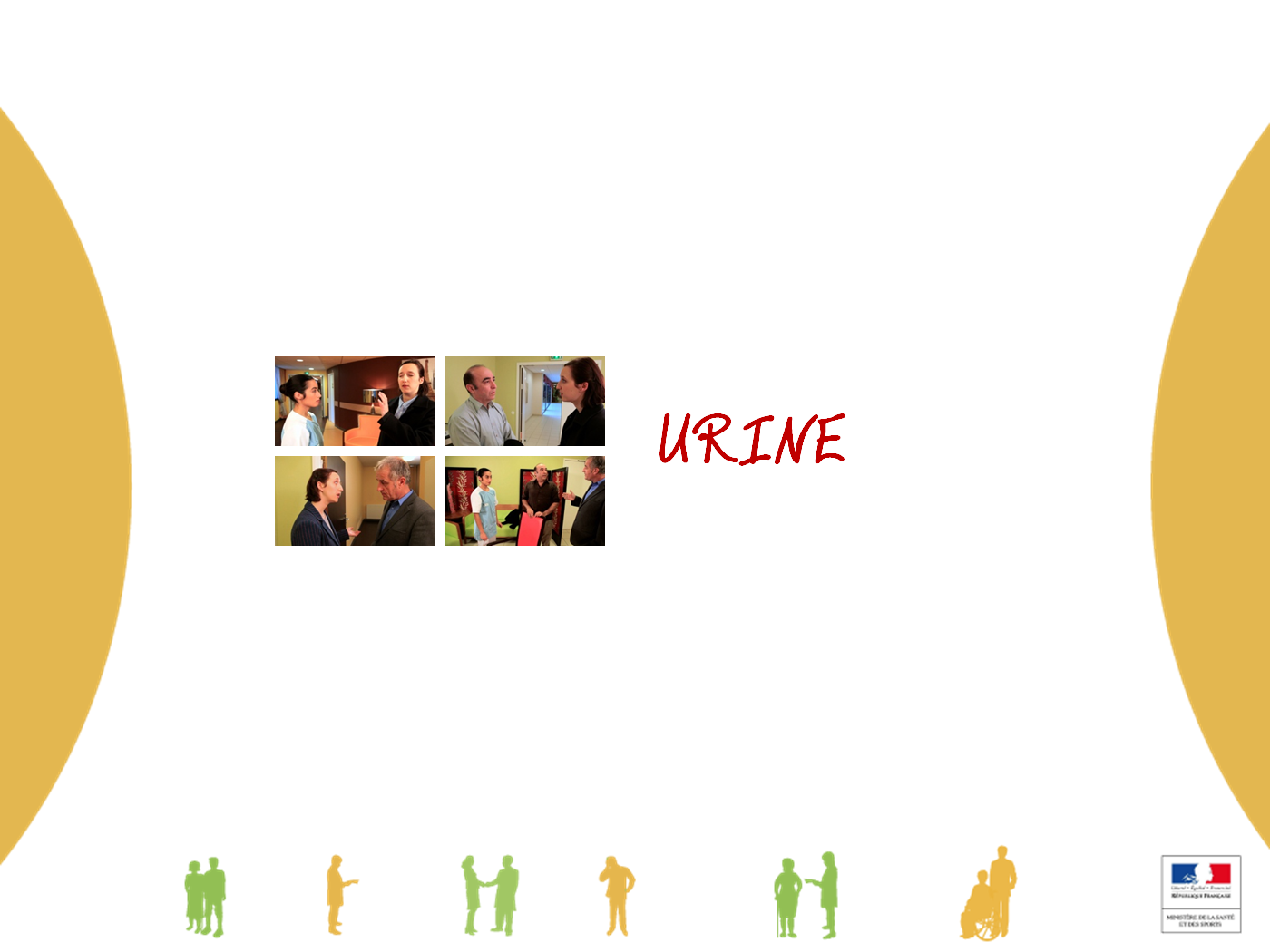 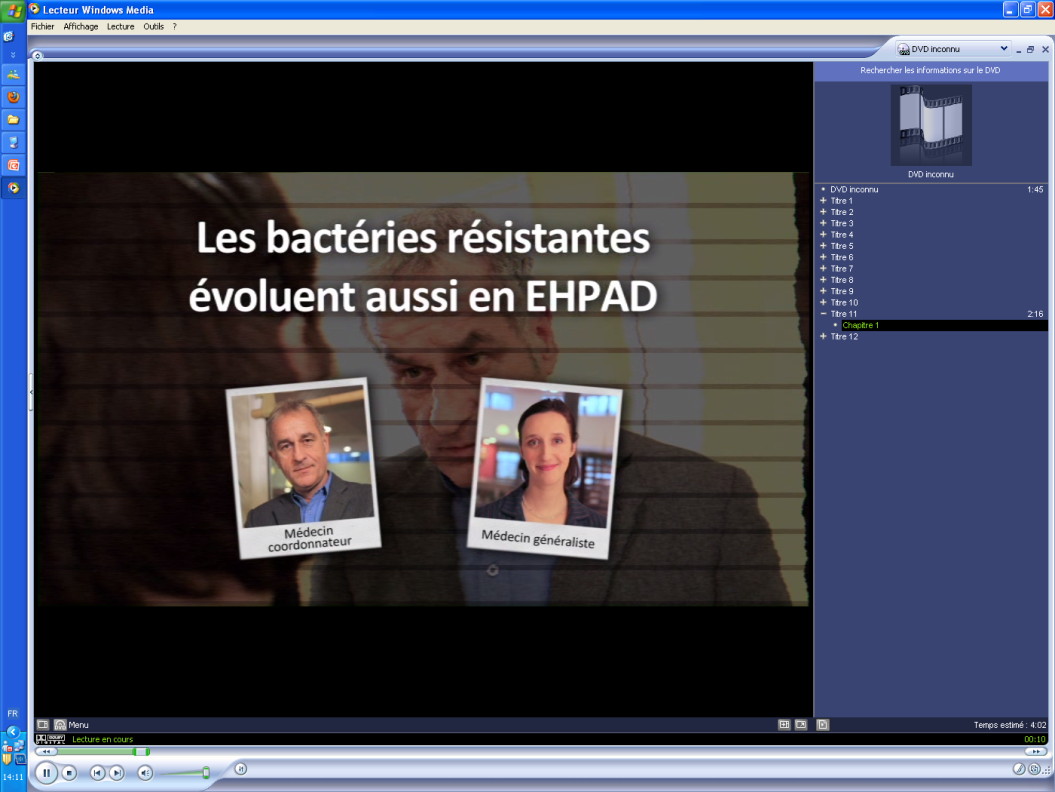 Que peut-on faire, en terme d’actions de vigilance ou d’actions préventives, pour limiter la résistance bactérienne facilitée en collectivité ?

Prenez quelques minutes pour lister quelques unes de vos idées
[Speaker Notes: Conseil d’animation : Activité inductive pouvant être faite en groupe (type « brainstorming » ou en deux temps : réflexion individuelle puis partage (le formateur recueille à tour de rôle les réponses, anime l’interaction puis note la synthèse émergeant de la discussion)

Leur faire dresser une liste d’actions pouvant être mises en œuvre.

Ce qui doit émerger :
 Prescrire moins et mieux les antibiotiques
 Réduire la fréquence des infections en limitant le sondage urinaire (indication pertinente, durée la plus courte possible) et en luttant contre la transmission croisée (précautions standard et complémentaires).
 Ne pas traiter une colonisation 
 Accroitre la désinfection des mains]
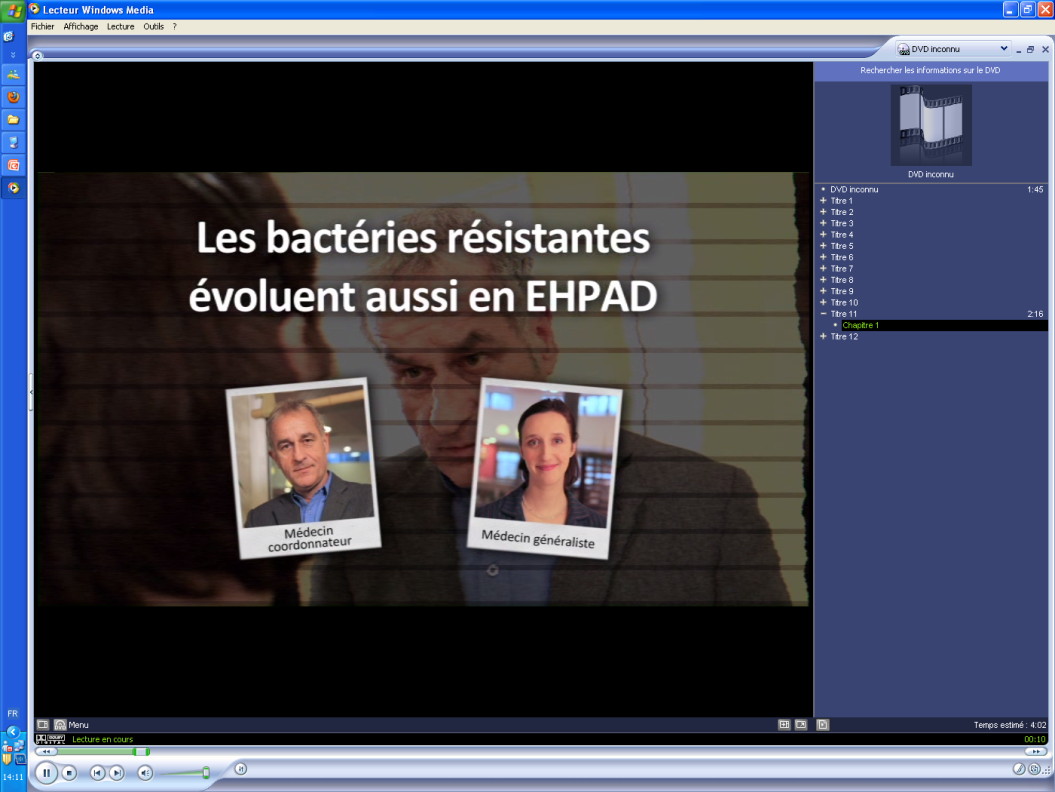 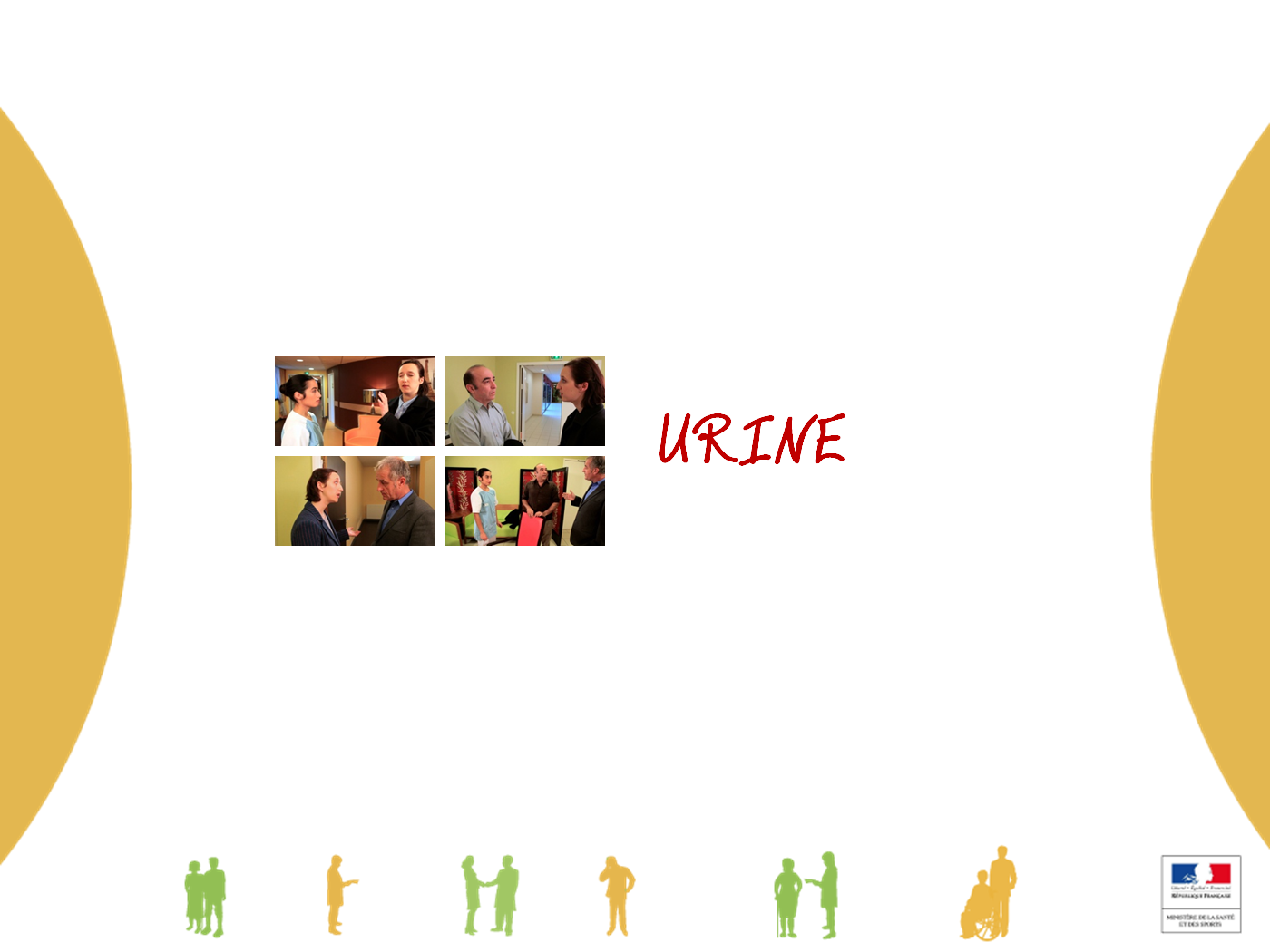 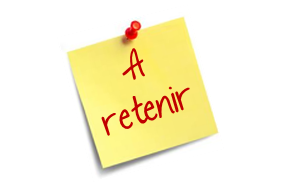 Tout résident peut être porteur asymptomatique de bactéries multi-résistantes

La résistance bactérienne concerne toutes les bactéries y compris E. coli

Toute antibiothérapie quels que soient le produit, la posologie et l’indication favorise l’émergence de souches bactériennes résistantes dans la flore commensale

L’impact est individuel et collectif. La transmission des bactéries résistantes est facilitée en collectivité
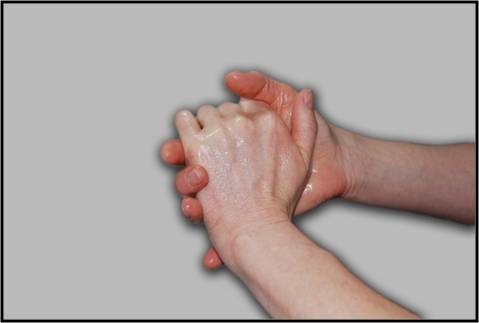 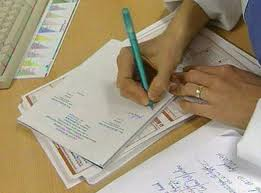 [Speaker Notes: Conseils d’animation :

Vous pouvez bien entendu compléter/ajuster cette diapositive par des recommandations spécifiques pour votre EHPAD]
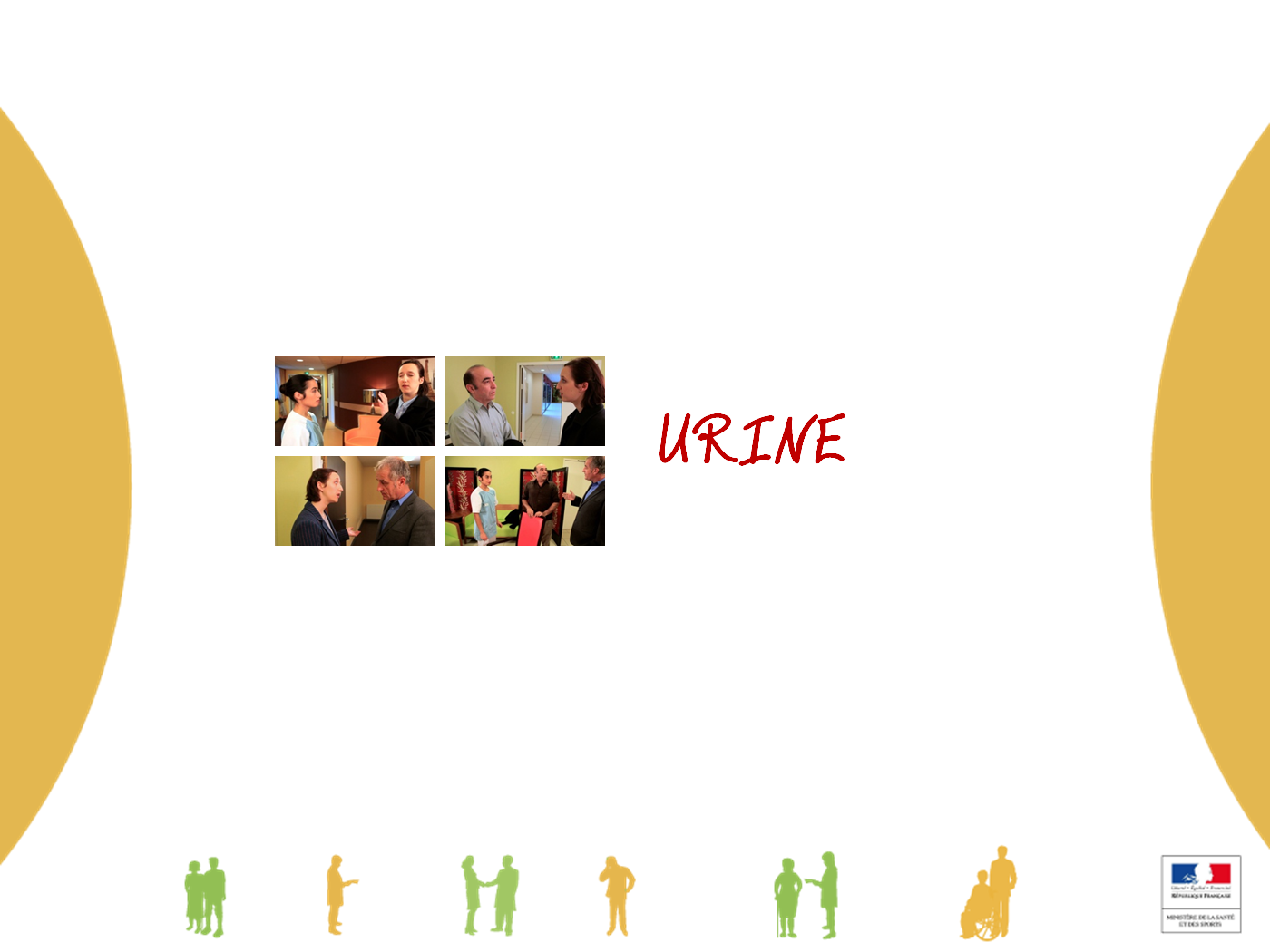 Cliquez sur la vidéo pour la visualiser
[Speaker Notes: Au terme de ce visionnage, faites réagir le groupe sur leurs ressentis, ce que dit ce film … (éventuellement noté au paperboard)
En cas de désaccord, laissez la verbalisation des raisonnements s’exprimer puis ré appuyer au besoin sur l’histoire du film ainsi que sur des exemples de votre Ehpad pour compléter / ajuster
Puis si vous le souhaitez, en fonction de la cible, utilisez les exercices ci-après]
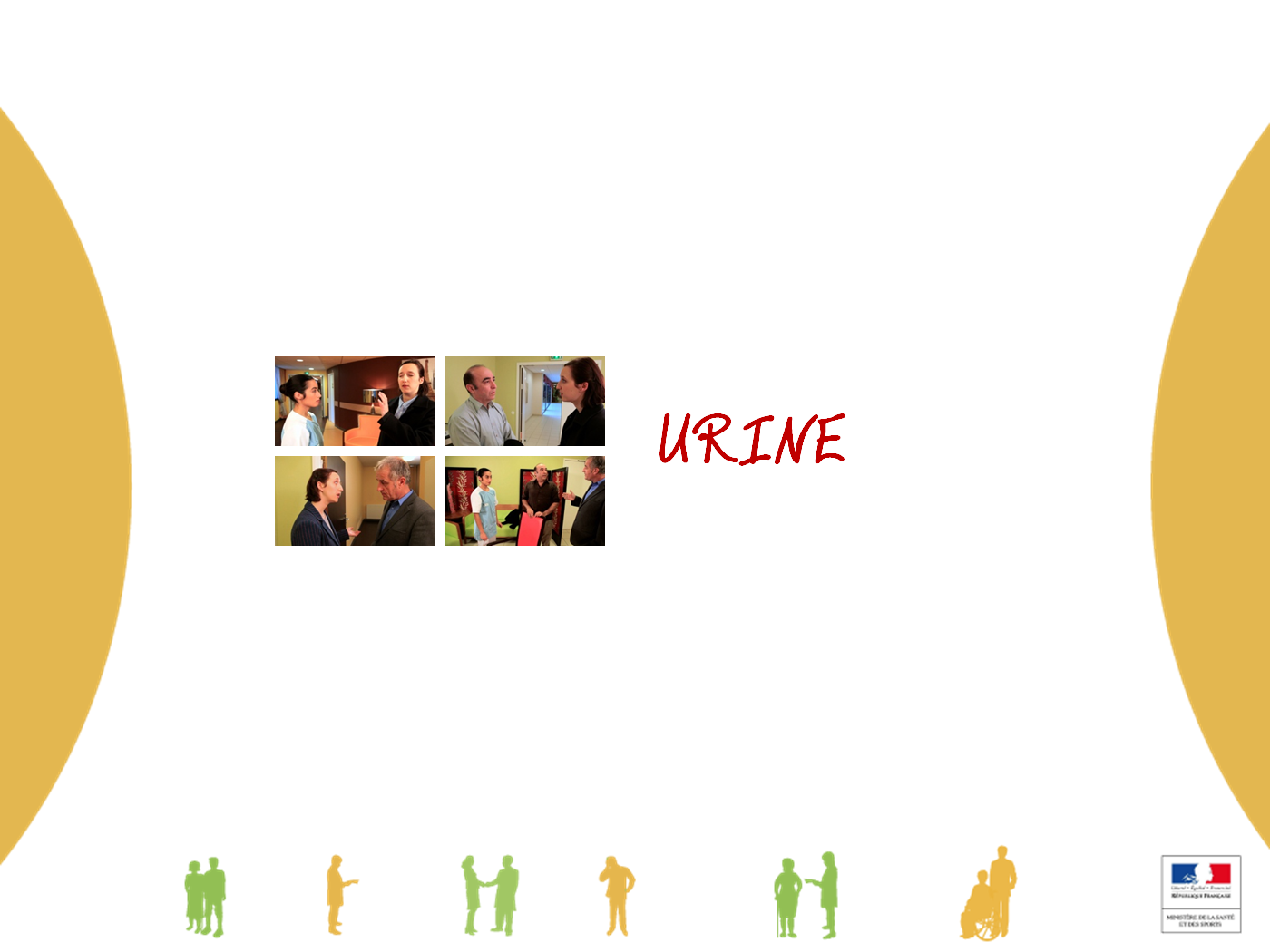 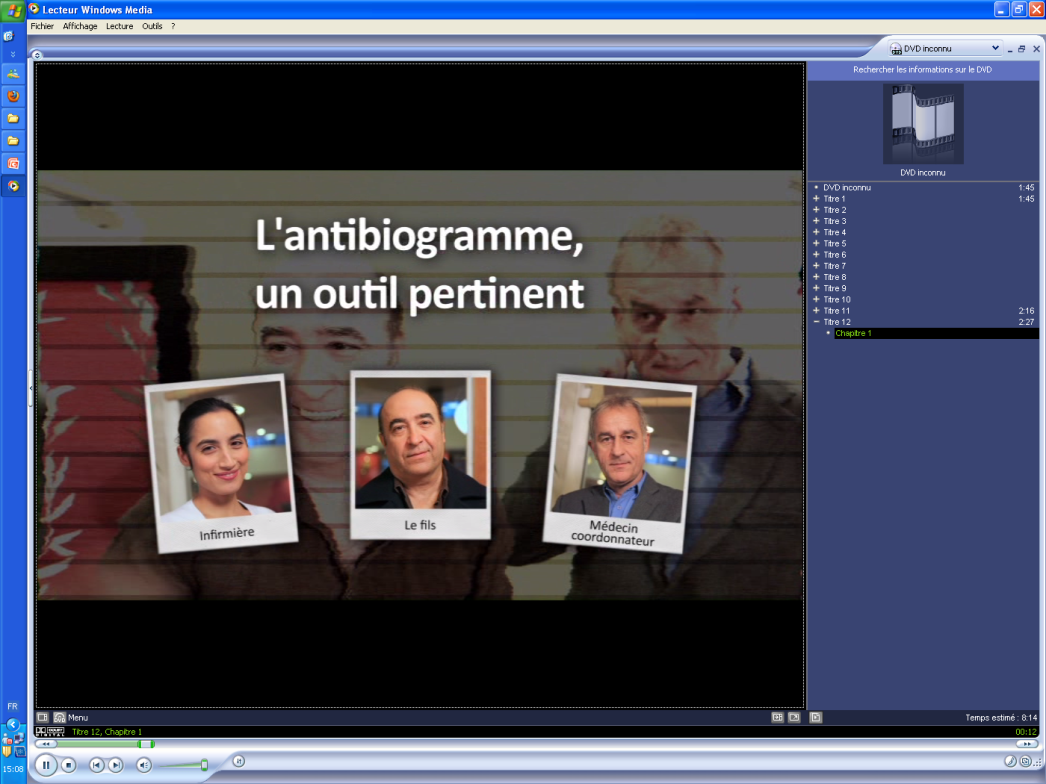 D’après vous, quand tient-on compte d’un antibiogramme?
dans tous les cas,
quand les symptômes de l’infection sont présents,
pour réévaluer le traitement au bout de 72h.
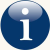 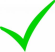 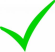 [Speaker Notes: Conseils d’animation :

Posez la question à l’oral, Cliquer sur le bouton « i » pour afficher la bonne réponse


Complétez en donnant des exemples concrets et situationnels de votre Ehpad.]
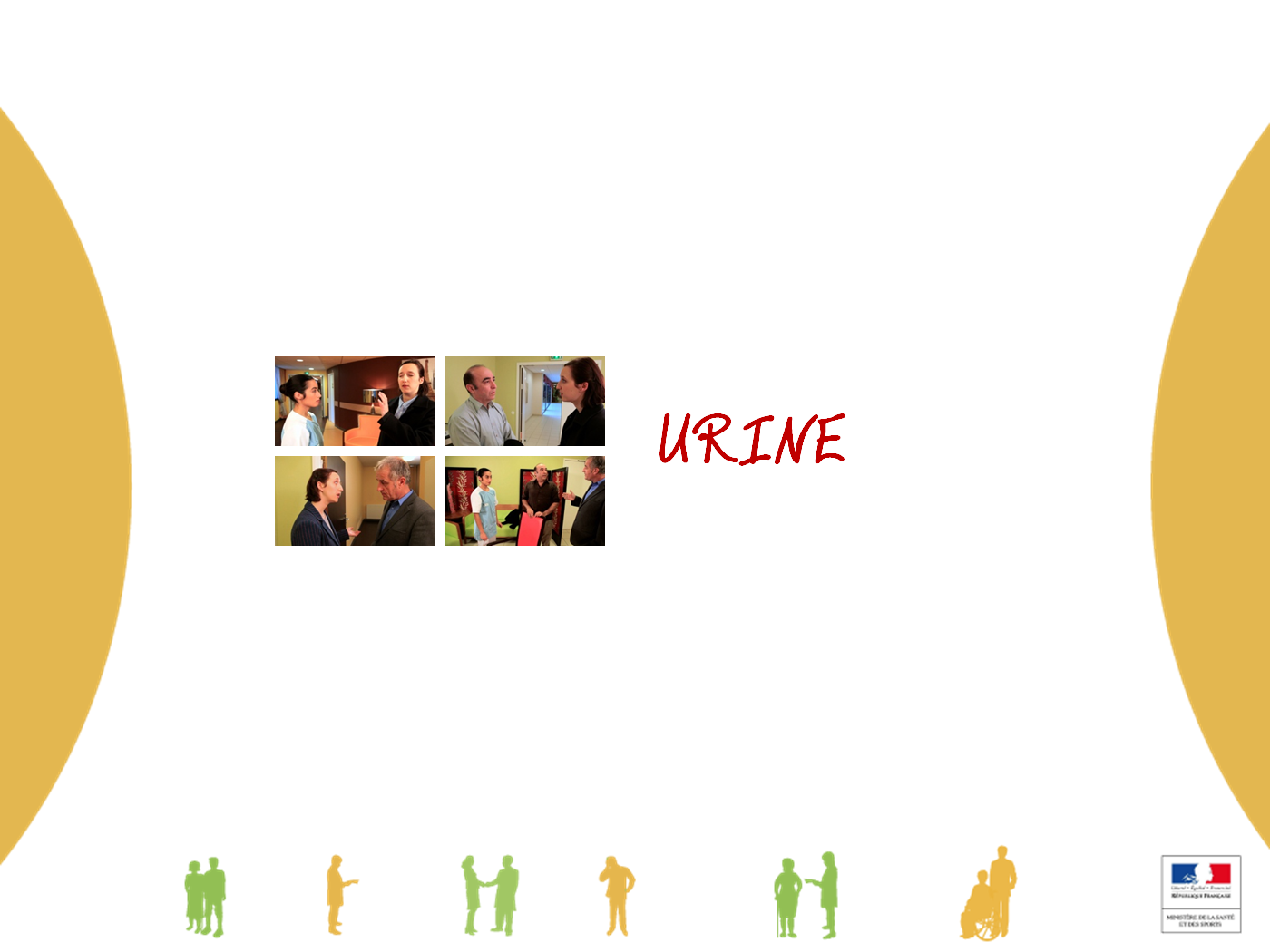 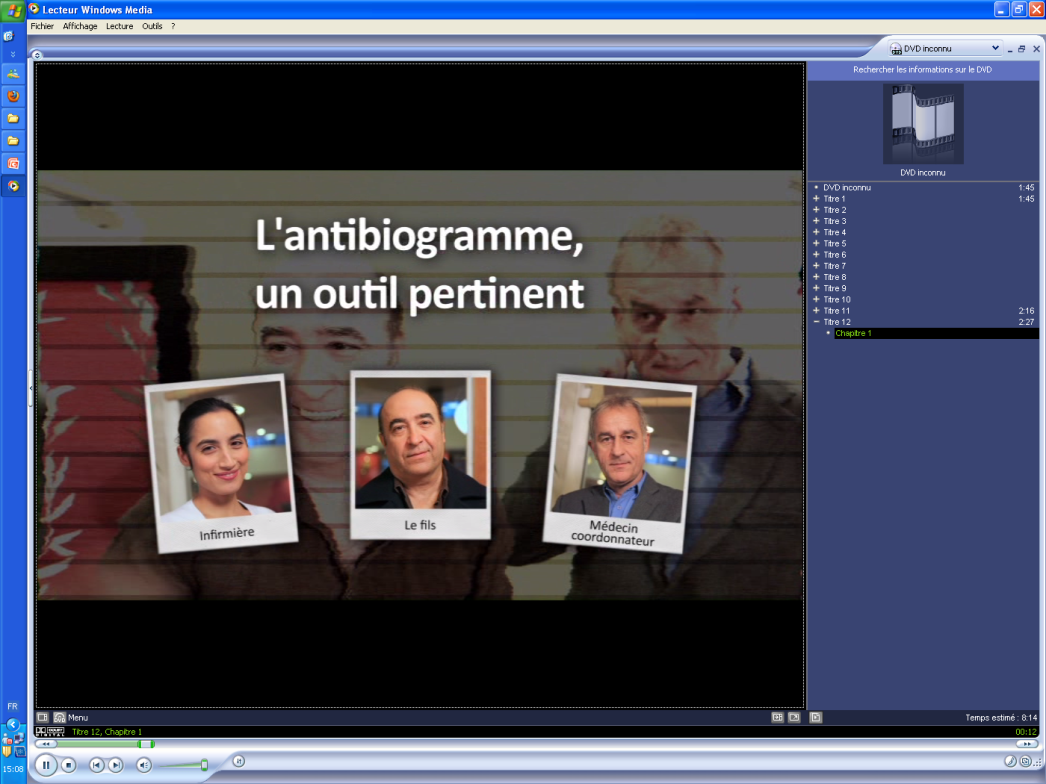 Un large spectre d’action pour un antibiotique signifie t-il un traitement plus efficace ?
OUI
NON
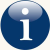 [Speaker Notes: Conseils d’animation :

Cliquer sur le bouton « i » pour afficher la bonne réponse


Profitez de cette question inductive pour insister sur le fait qu’un traitement initial est toujours un traitement probabiliste, qu’il faut simplifier chaque fois que c’est possible pour limiter la pression de sélection.

Illustrez par des exemples de désescalades thérapeutique (prostatite à E. coli  sensible à l’amoxicilline et au bactrim)]
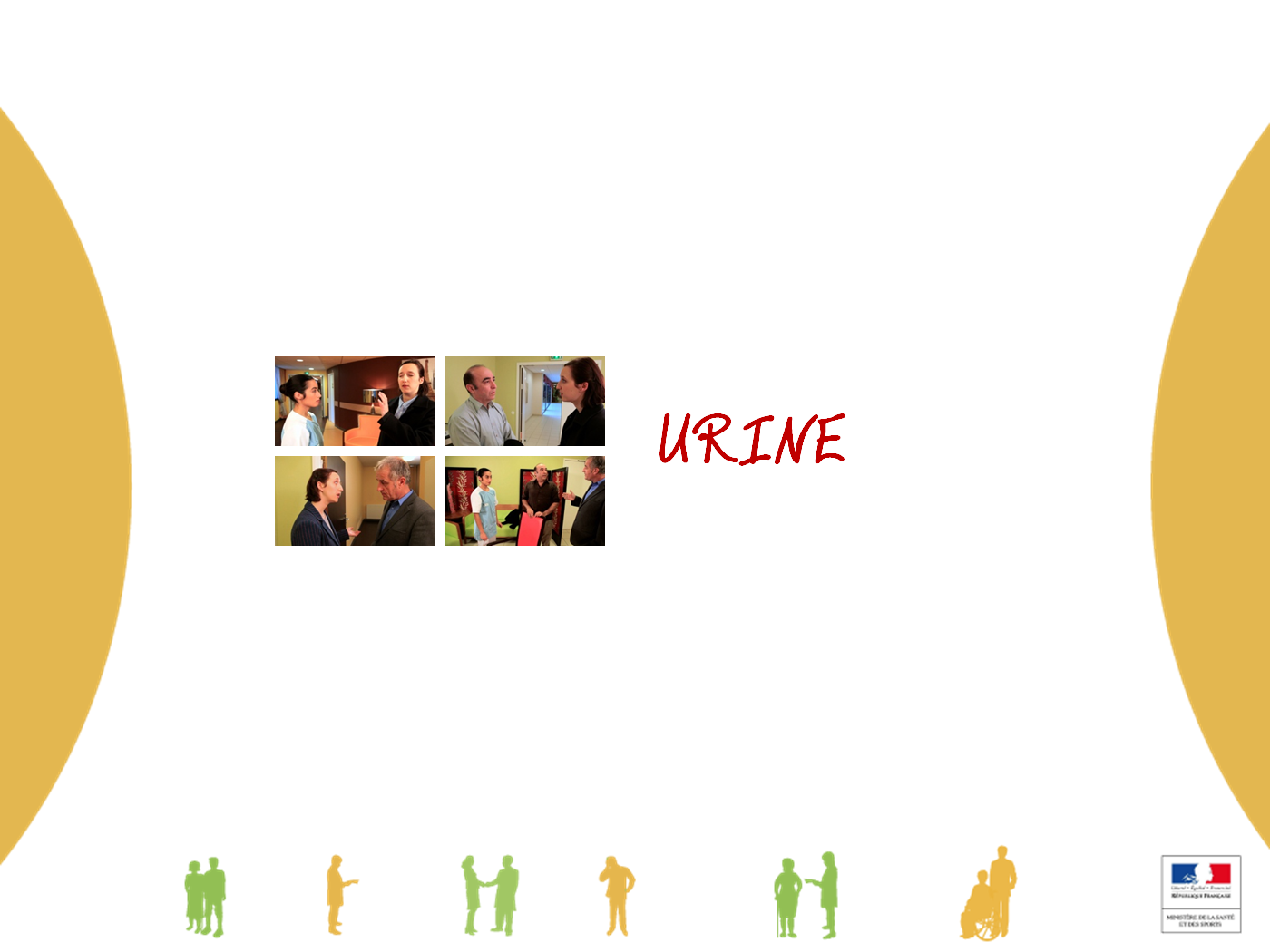 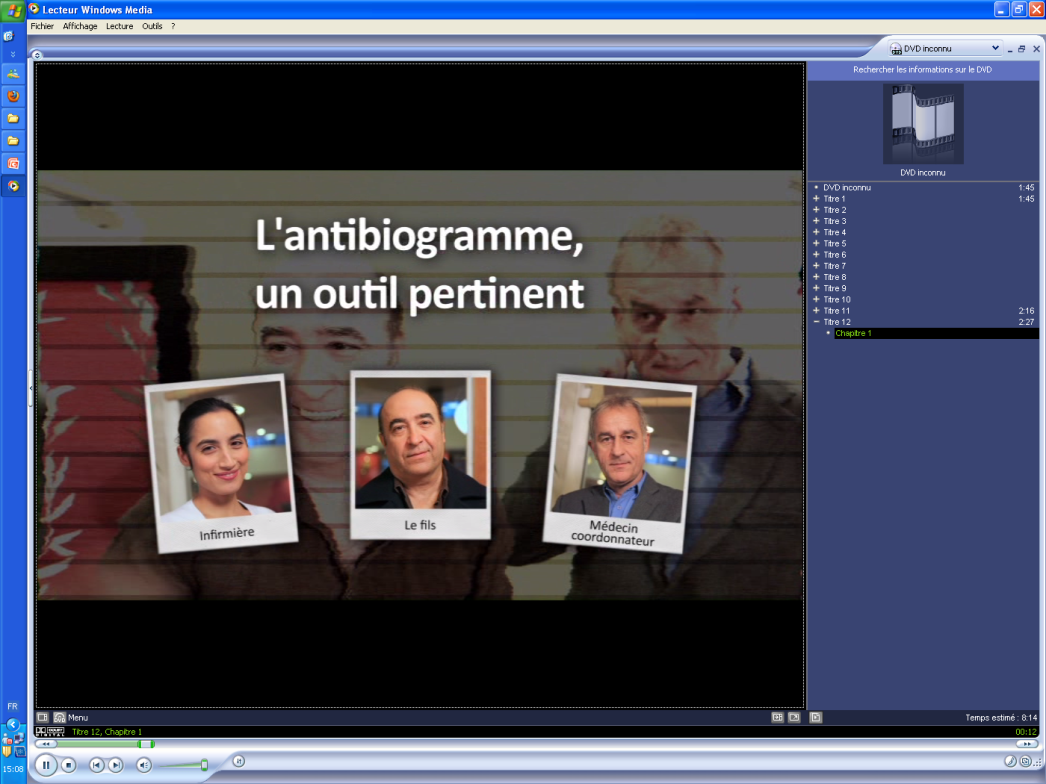 Avez-vous des exemples de pratique de désescalade thérapeutique ?
ou
de situations qui auraient pu en faire l’objet ?
[Speaker Notes: Conseils d’animation : 

Activité d’échanges sur leurs pratiques (entre les participants)

L’animateur doit d’abord rester en retrait, éventuellement il note les exemples pertinents puis il analyse, échange, complète et conclue.]
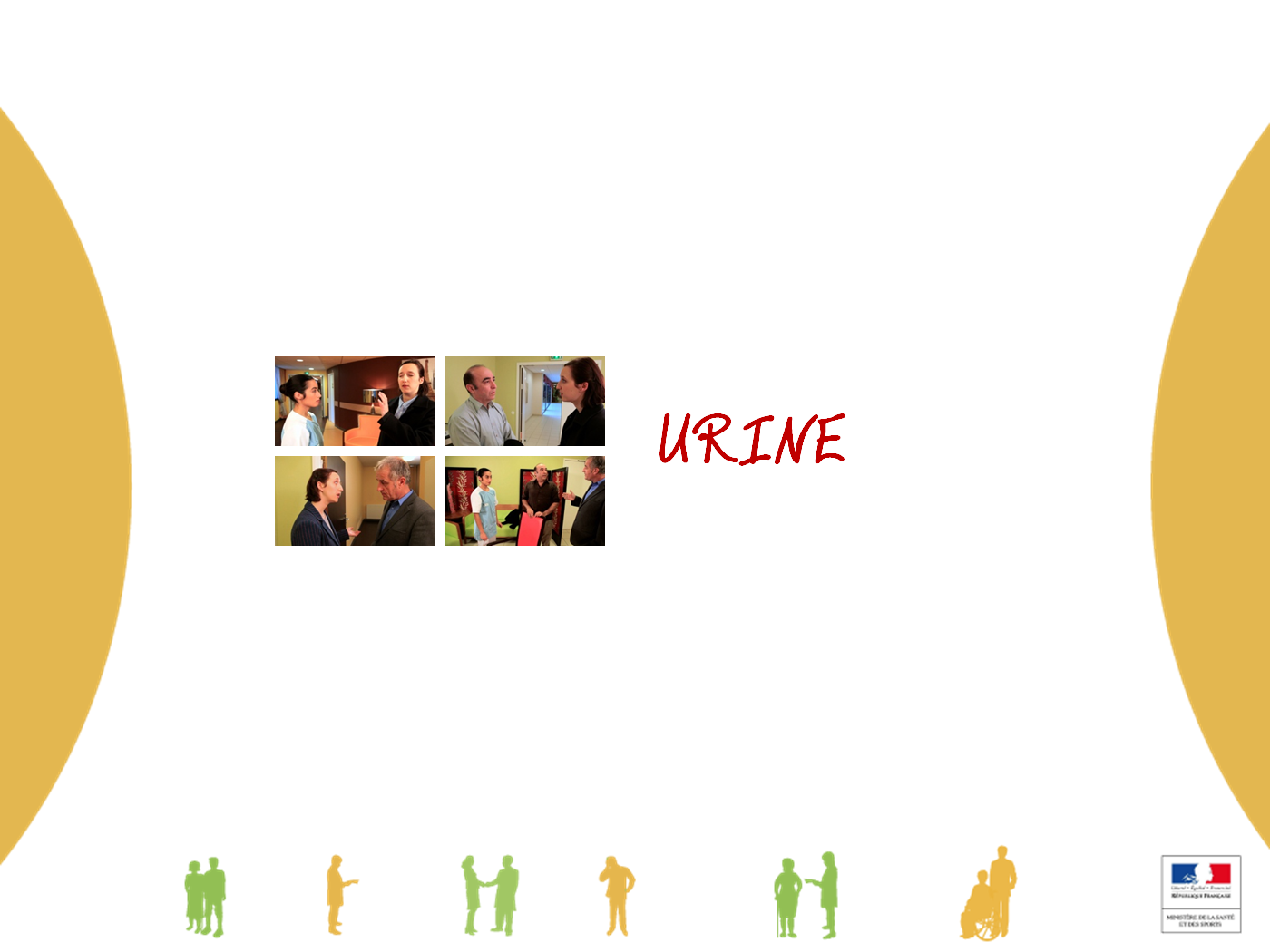 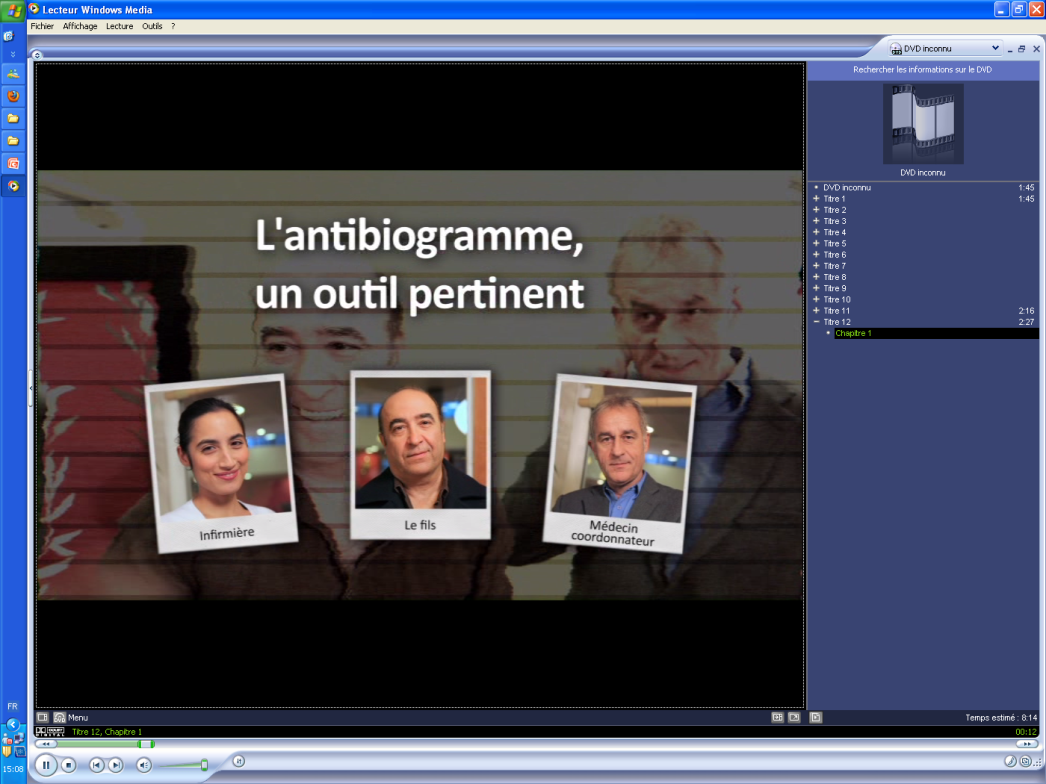 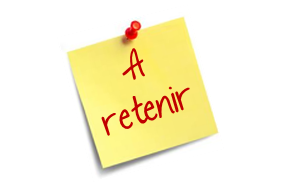 Le traitement initial est toujours un traitement probabiliste

La réévaluation du traitement doit être systématique à 72h en fonction des résultats de l’ECBU

Savoir changer une équipe qui gagne ! (on peut faire écolo...: Il faut simplifier chaque fois pour limiter la pression de sélection)

Un large spectre ne signifie pas un traitement plus efficace mais signifie plus de pression de sélection

Cas clinique : la désescalade thérapeutique (prostatite à E. coli sensible au cotrimoxazole)
[Speaker Notes: Conseils d’animation :

Vous pouvez bien entendu compléter/ajuster cette diapositive par des recommandations spécifiques pour votre EHPAD]
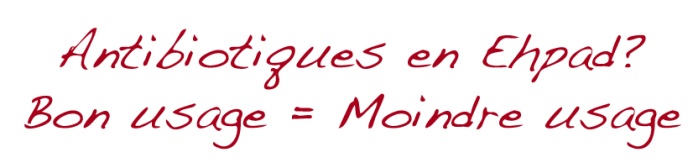 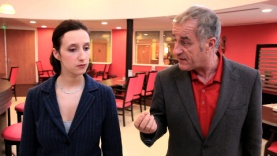 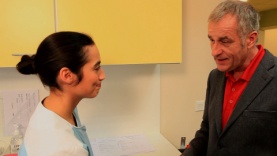 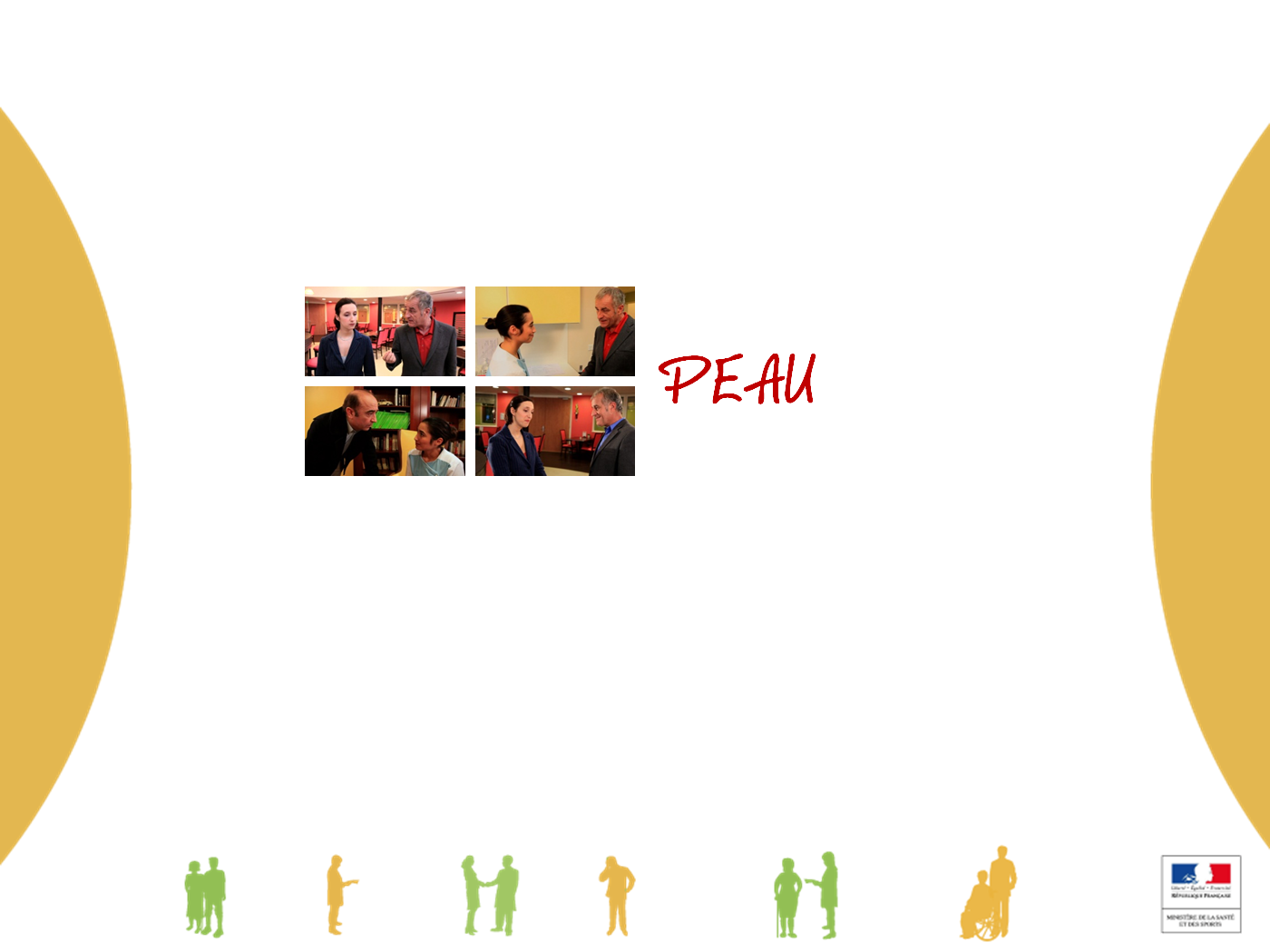 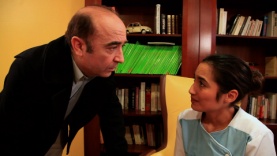 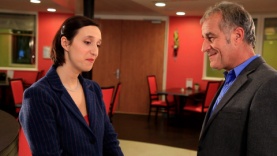 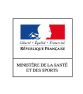 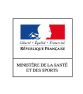 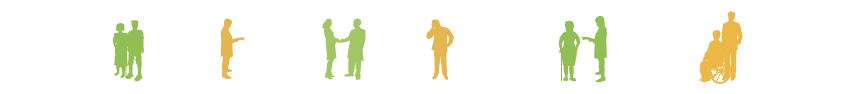 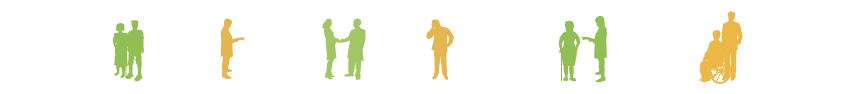 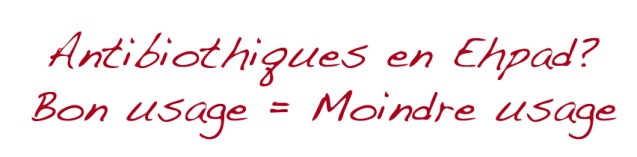 [Speaker Notes: Diapositive de transition]
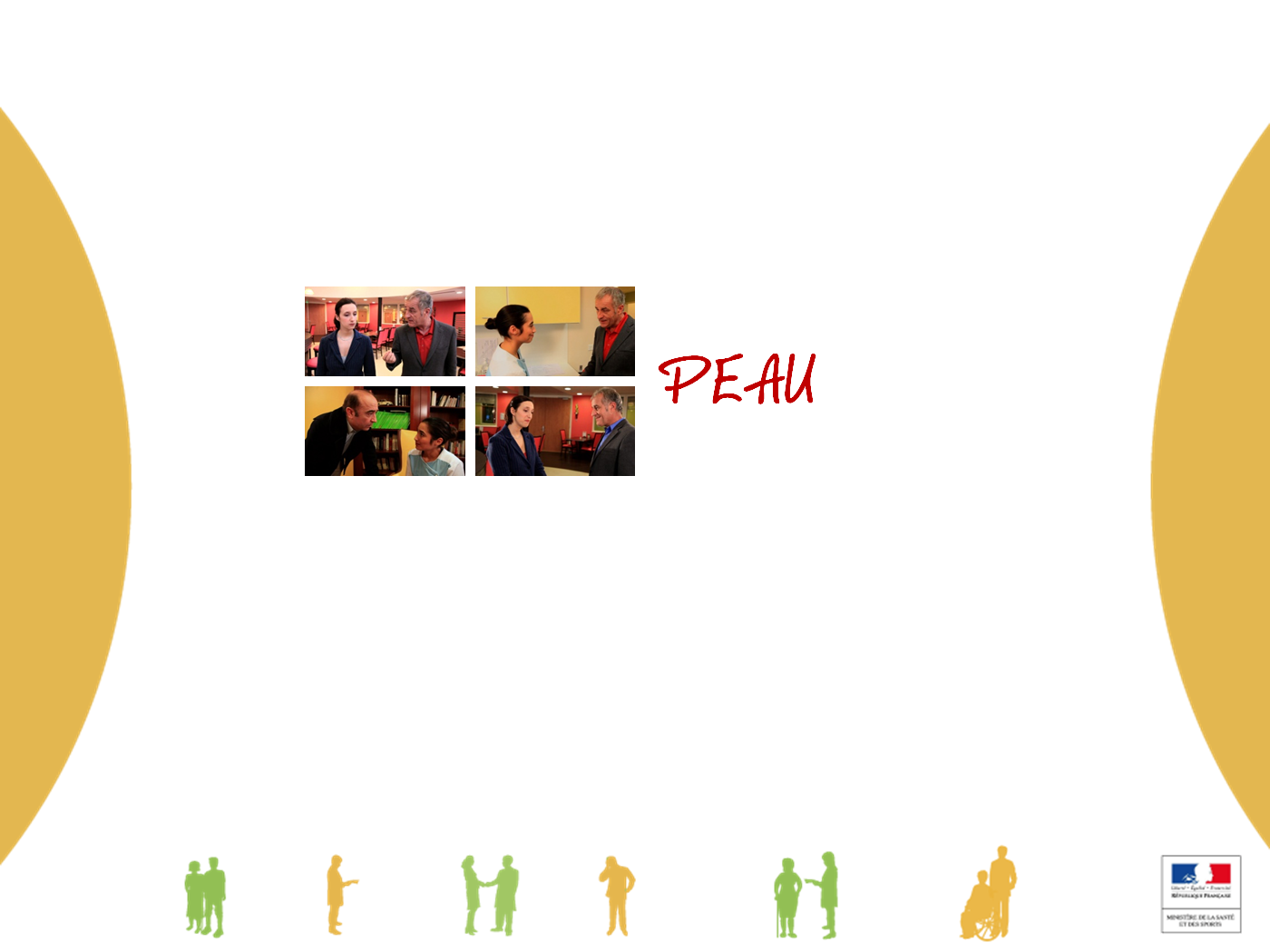 Cliquez sur la vidéo pour la visualiser
[Speaker Notes: Au terme de ce visionnage, faites réagir le groupe sur leurs ressentis, ce que dit ce film … (éventuellement noté au paperboard)
En cas de désaccord, laissez la verbalisation des raisonnements s’exprimer puis ré appuyer au besoin sur l’histoire du film ainsi que sur des exemples de votre Ehpad pour compléter / ajuster
Puis si vous le souhaitez, en fonction de la cible, utilisez les exercices ci-après]
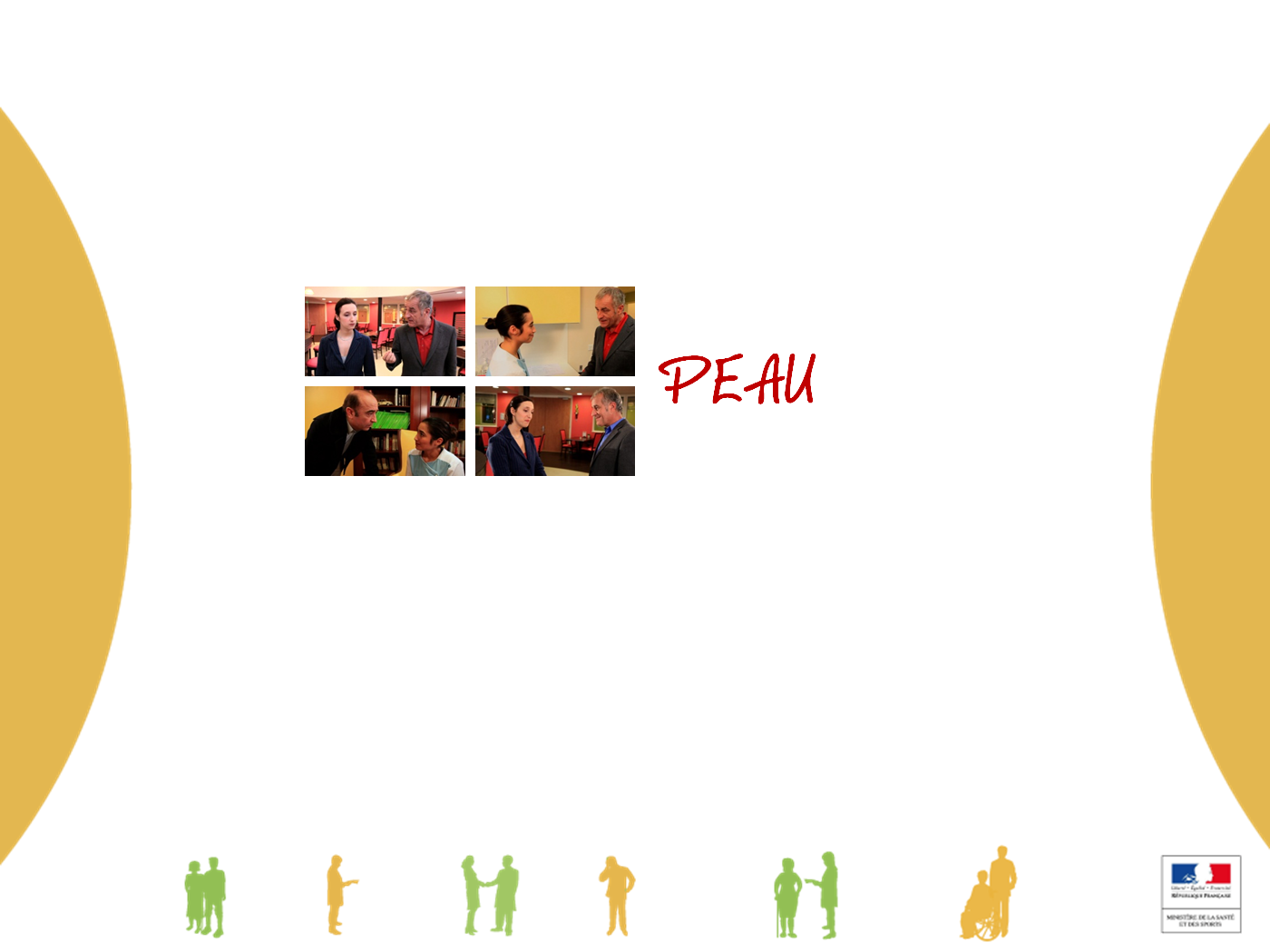 Info ou Intox ?
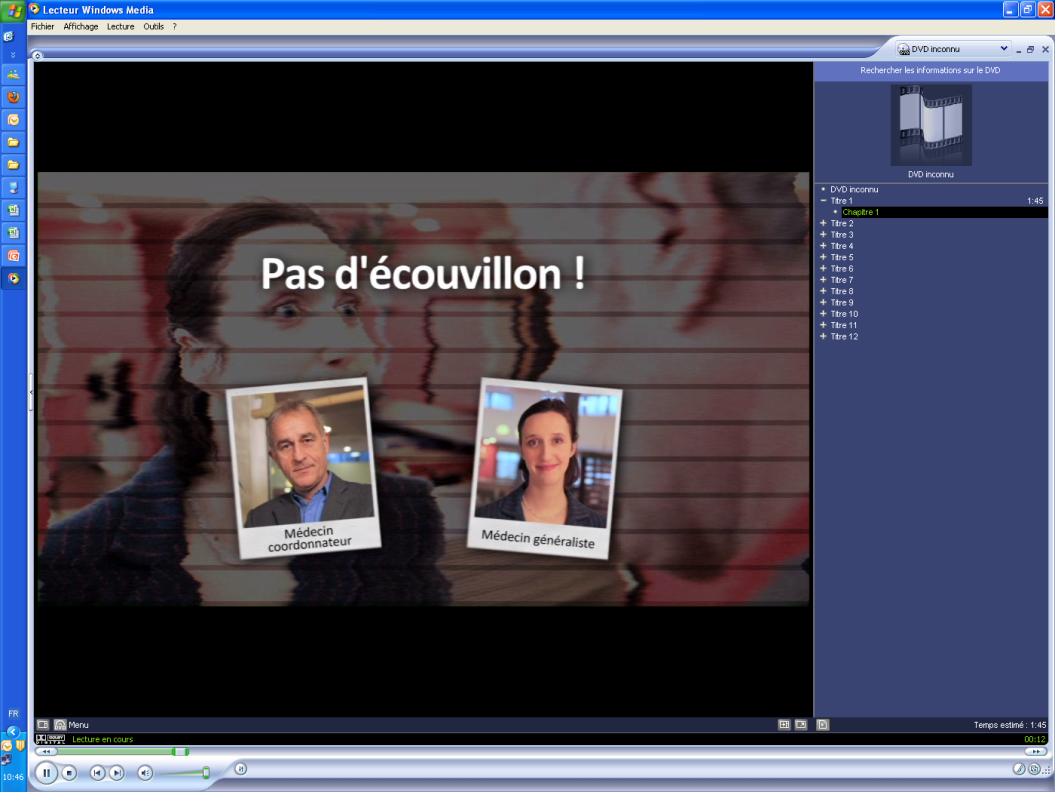 D’après vous les données suivantes sont-elles vraies ou fausses ?
INFO
INTOX
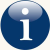 Avec la colonisation physiologique des plaies, les écouvillons seront systématiquement positifs

L’écouvillon met en évidence des germes non pathogènes

Seuls les prélèvements profonds sont pertinents : aspiration à l’aiguille ou biopsie du bord de l’ulcère
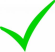 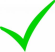 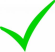 [Speaker Notes: Conseils d’animation :

Cliquer sur le bouton « i » pour afficher les bonnes réponses


Important :
 Illustrez puis complétez des exemples concrets liés à votre Ehpad … 
 Rappelez et insistez qu’en cas de suspicion d’infection , cela relève d’une expertise spécialisées.

Si le débat s’installe entre les participants, laissez faire puis faites converger par une réponse commune. 

Pour faire apparaître la(s) bonne(s) réponse(s), cliquez sur le « i »]
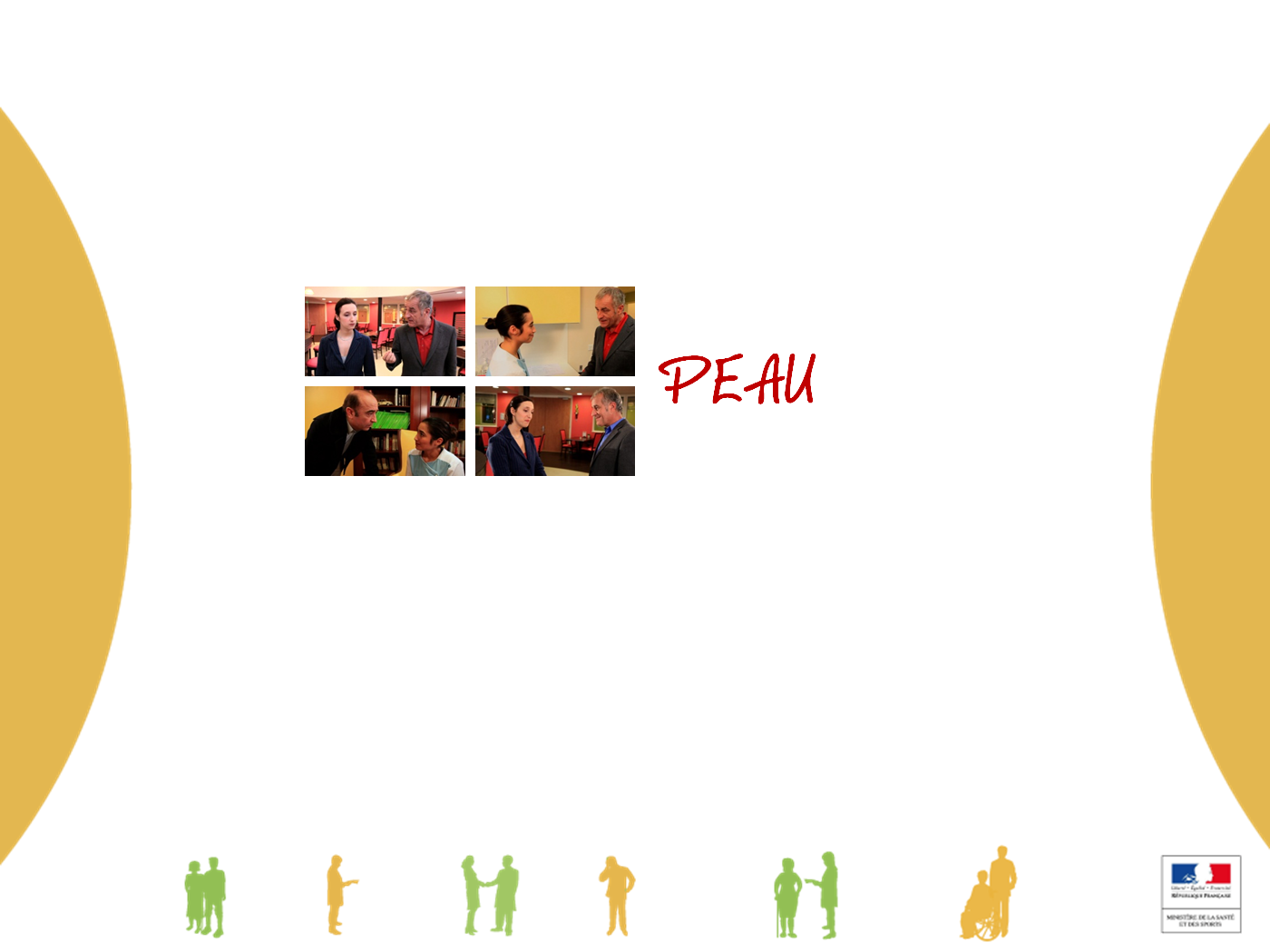 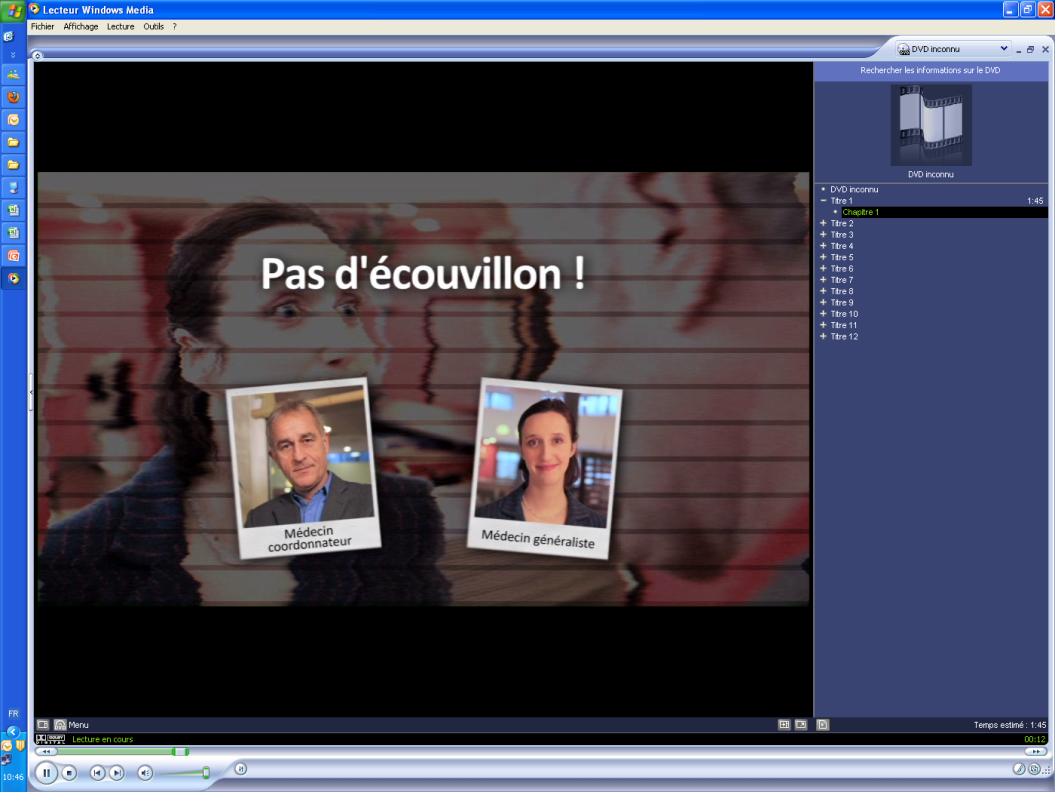 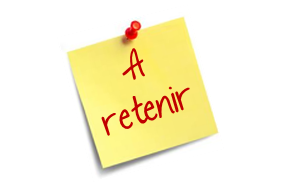 Toutes les plaies sont colonisées

 Tous les écouvillons seront positifs

 L’écouvillon met en évidence des germes non pathogènes

Les seuls prélèvement pertinents sont des prélèvements profonds : aspiration à l’aiguille ou biopsie du bord de l’ulcère

Les prélèvements sont réalisés en cas de suspicion d’infection et relèvent d’une expertise spécialisée
[Speaker Notes: Conseils d’animation :

Vous pouvez bien entendu compléter/ajuster cette diapositive par des recommandations spécifiques pour votre EHPAD]
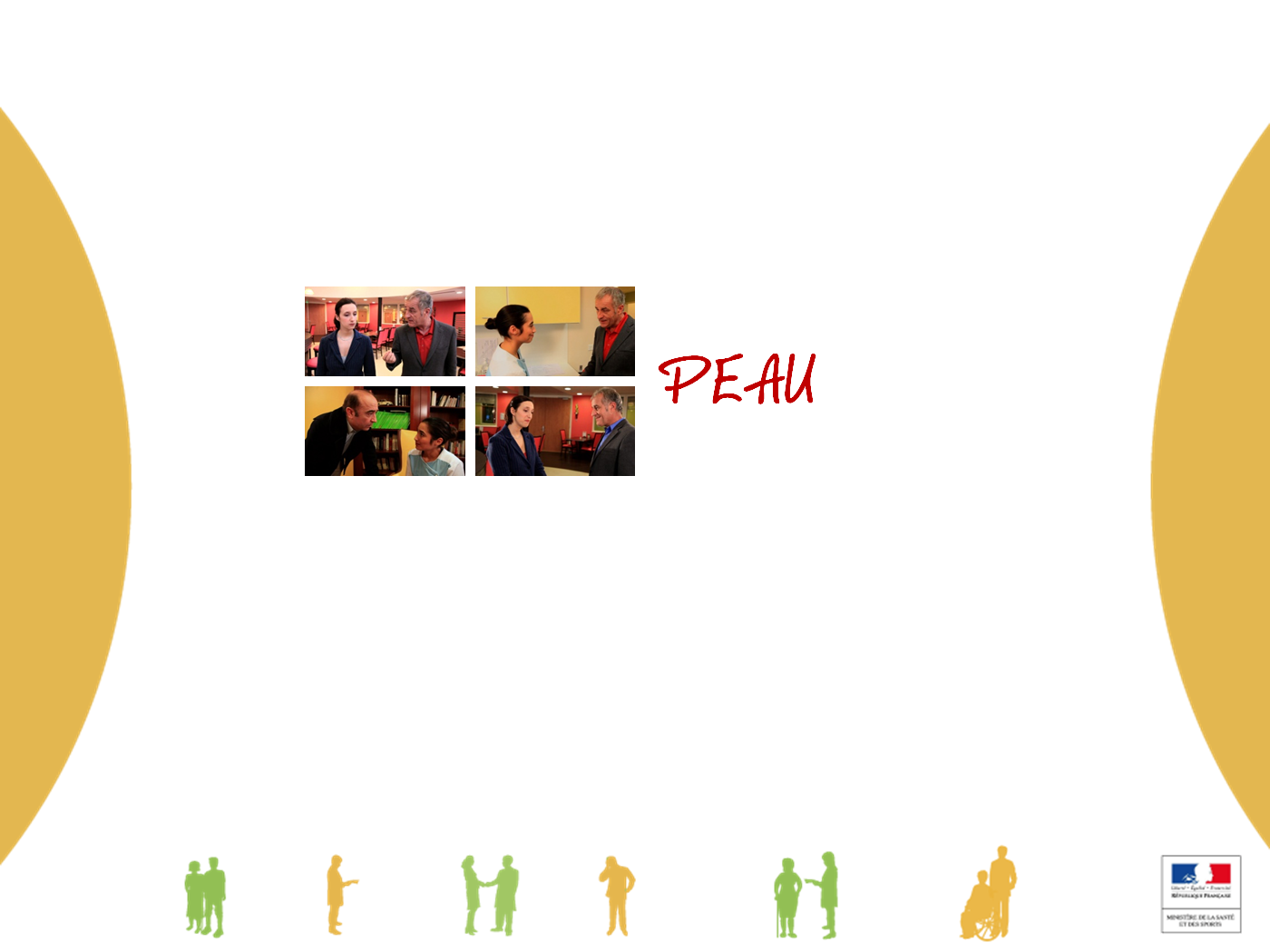 Cliquez sur la vidéo pour la lancer
[Speaker Notes: Au terme de ce visionnage, faites réagir le groupe sur leurs ressentis, ce que dit ce film … (éventuellement noté au paperboard)
En cas de désaccord, laissez la verbalisation des raisonnements s’exprimer puis ré appuyer au besoin sur l’histoire du film ainsi que sur des exemples de votre Ehpad pour compléter / ajuster]
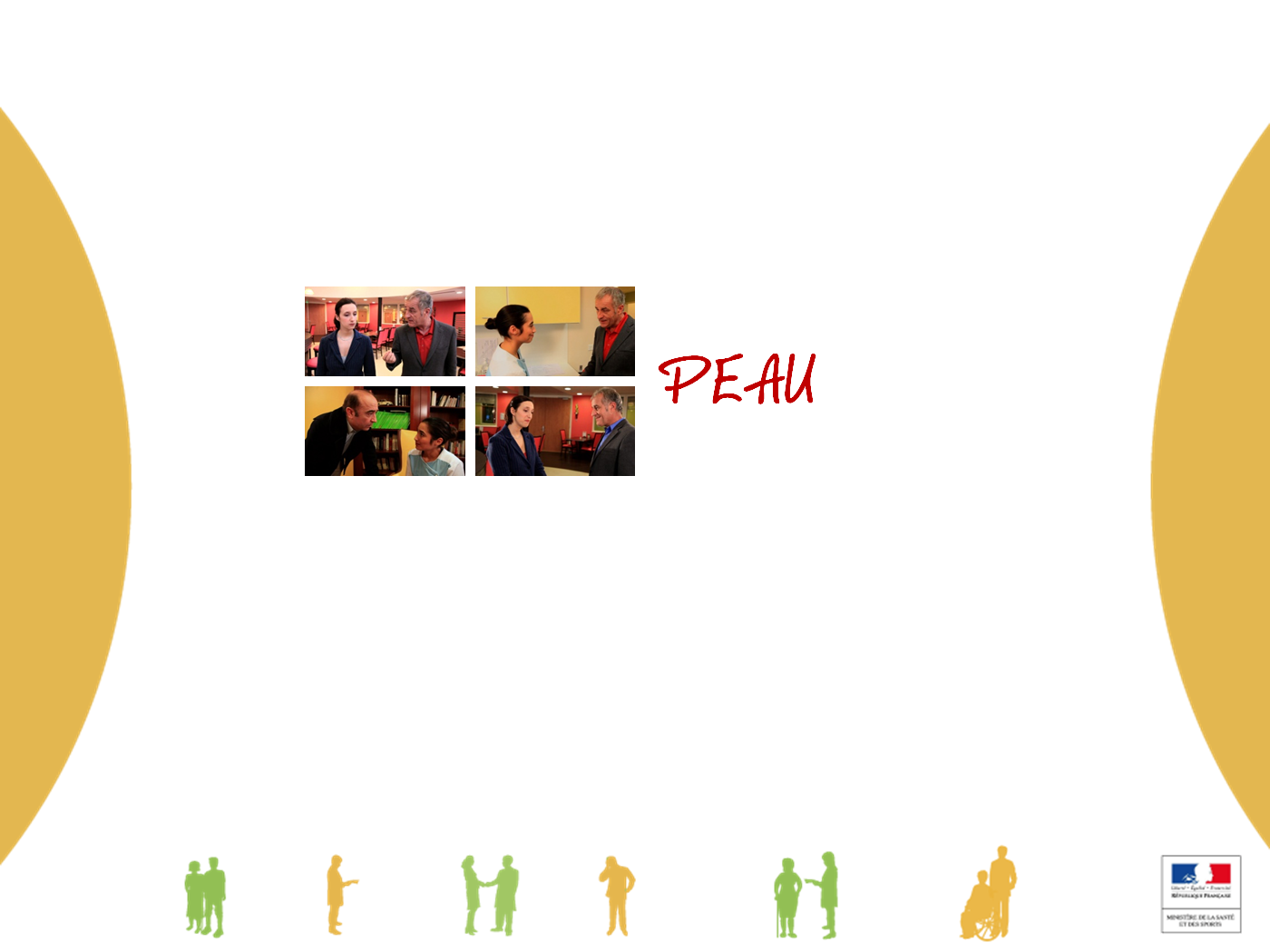 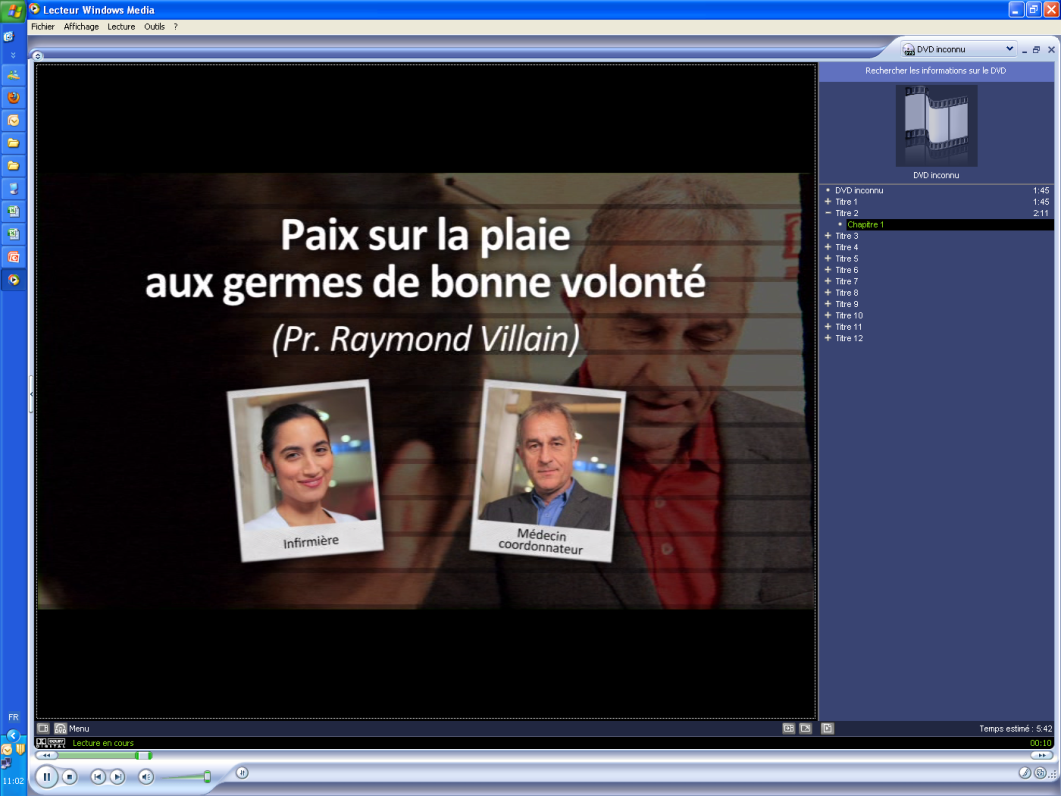 La colonisation n’est pas l’infection
Vrai ou Faux?
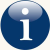 VRAI
FAUX
La présence de bactérie résistante signe l’infection et justifie la tentative d‘éradication

La colonisation de plaies chroniques est systématique

La colonisation peut être utile pour la cicatrisation
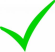 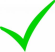 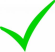 [Speaker Notes: Conseils d’animation :

Cliquer sur le bouton « i » pour afficher les bonnes réponses]
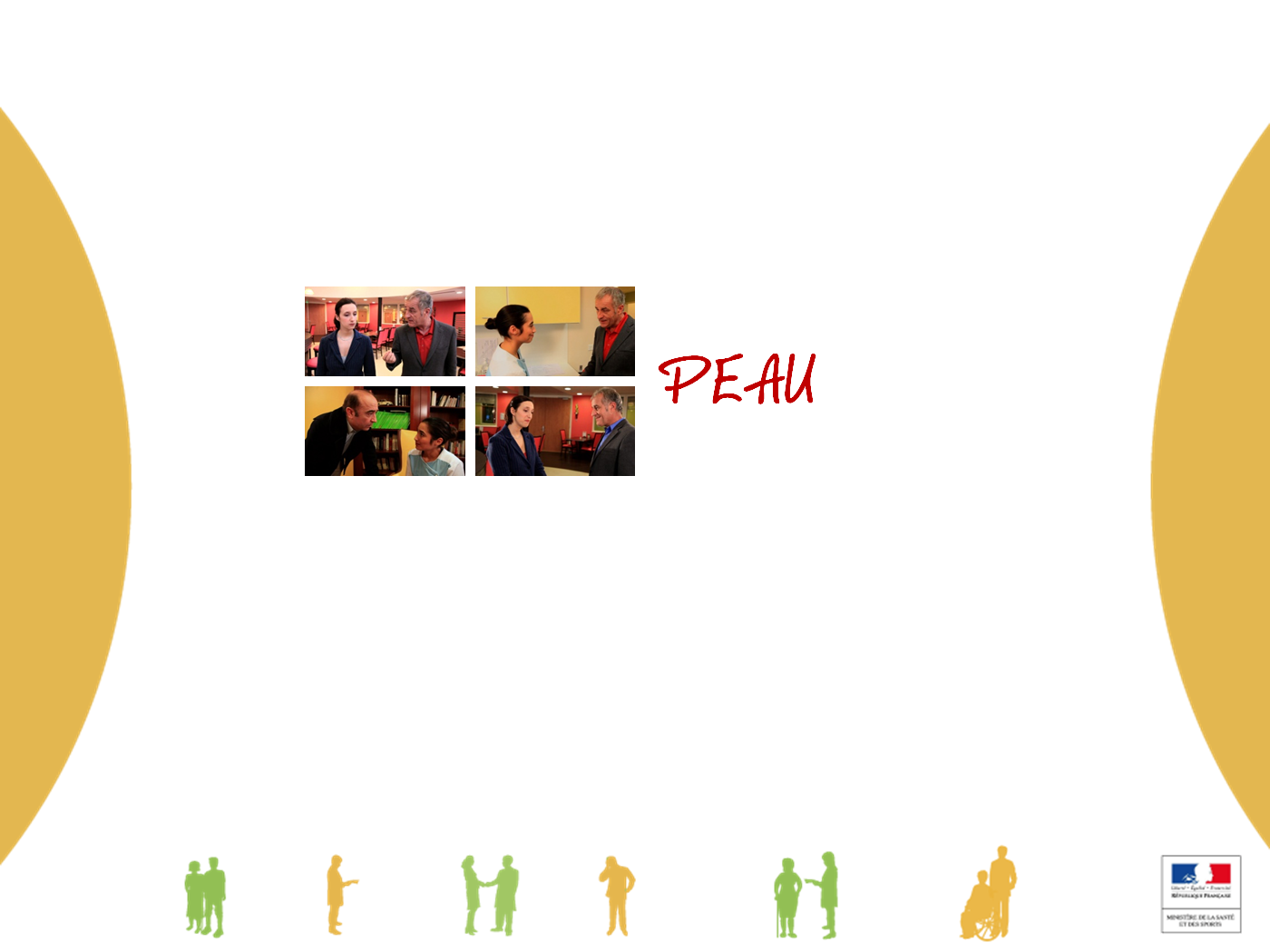 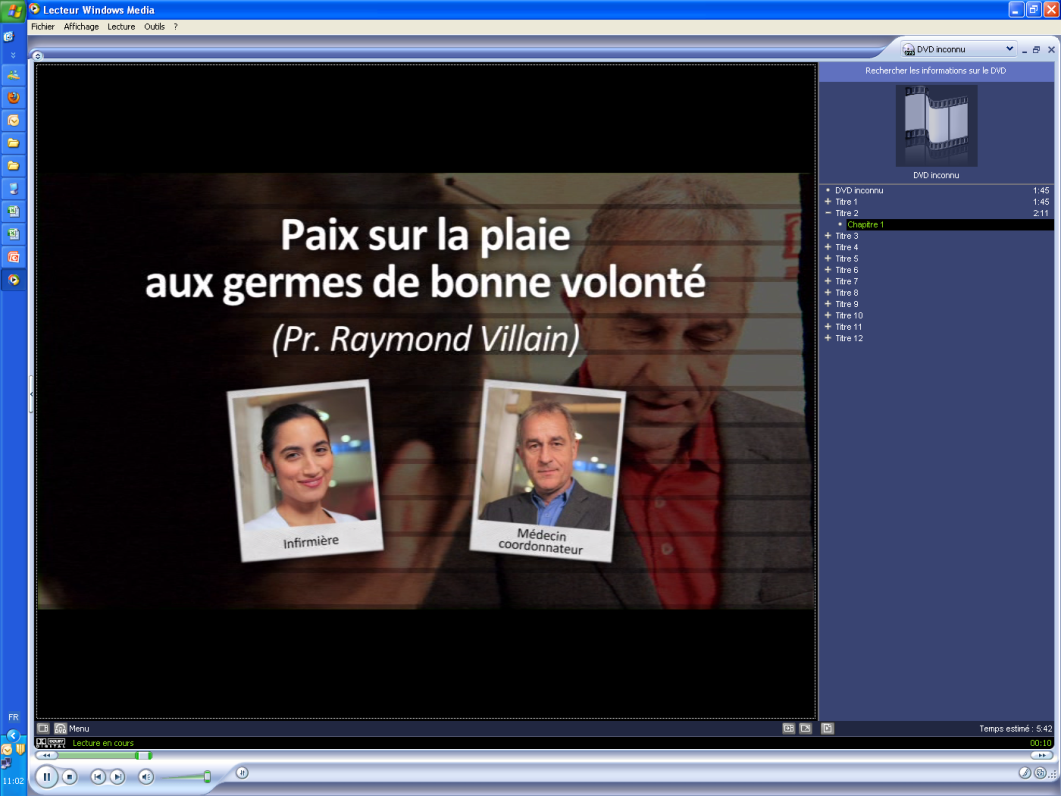 La colonisation n’est pas l’infection
Un prélèvement par écouvillon a été réalisé et a isolé un Pseudomonas.

Que faites-vous?
?

?

?
[Speaker Notes: Conseils d’animation :

Plusieurs manières d’animer cet exercice :

Sous forme d’un « brainstorming » oral collectif : Dans ce cas l’animateur fait émerger la procédure et la note au paperboard sans corriger au départ de façon à ce que le débat s’installe, puis, il corrige, ajuste et complète si possible par une illustration de cas concret.
 Par réflexion en groupe de 2 personnes : Dans ce cas l’animateur laisse 3 mn de réflexion à chaque groupe. Puis un rapporteur de chaque groupe s’exprime, le débat s’installe, puis, il corrige, ajuste et complète si possible par une illustration de cas concret.

L’animateur peut indiquer au préalable le processus dans les puces correspondantes à la place des points d’interrogation.
Pour les afficher, il lui suffira de cliquer dans la diapositive (mode diaporama)]
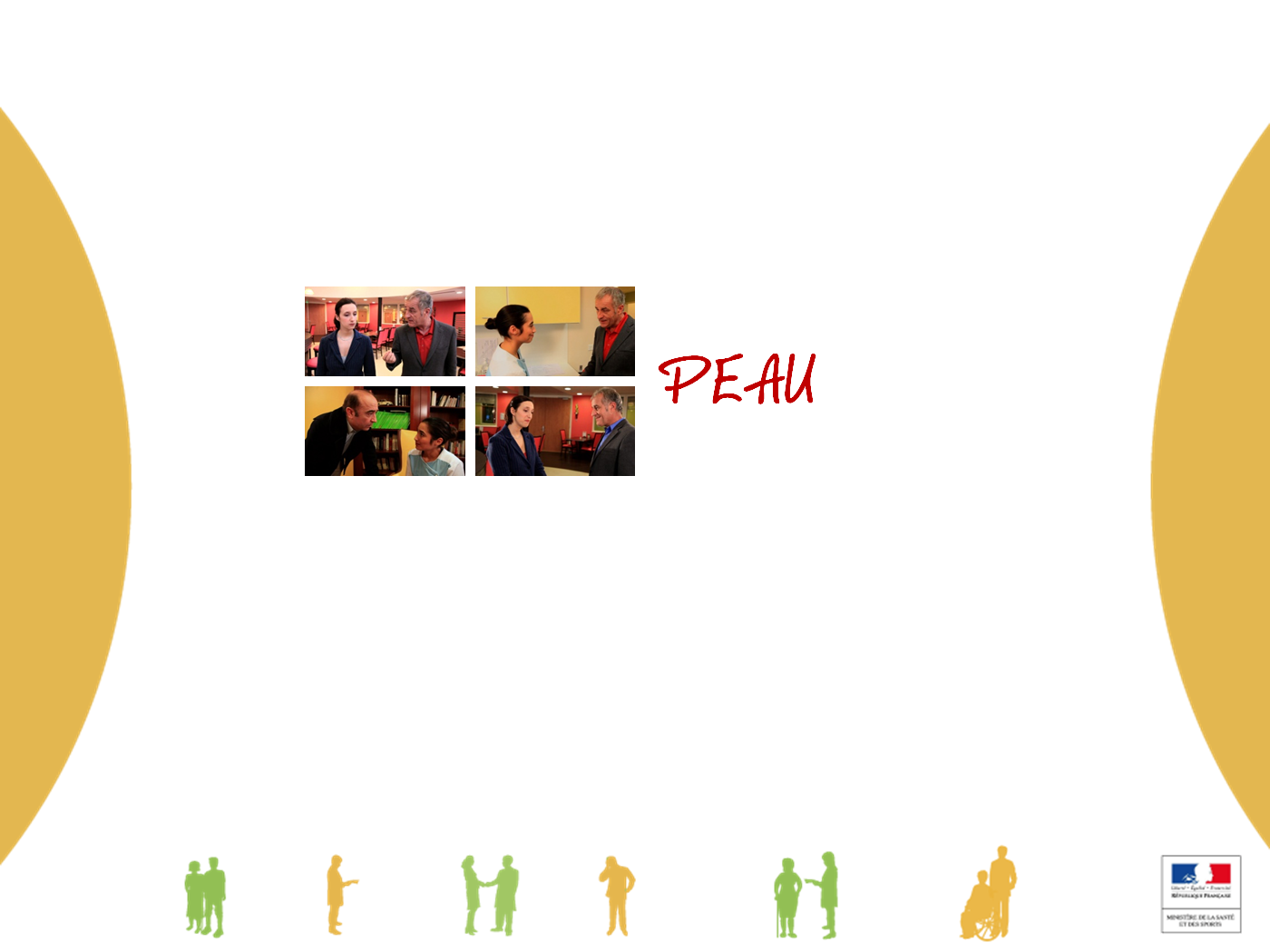 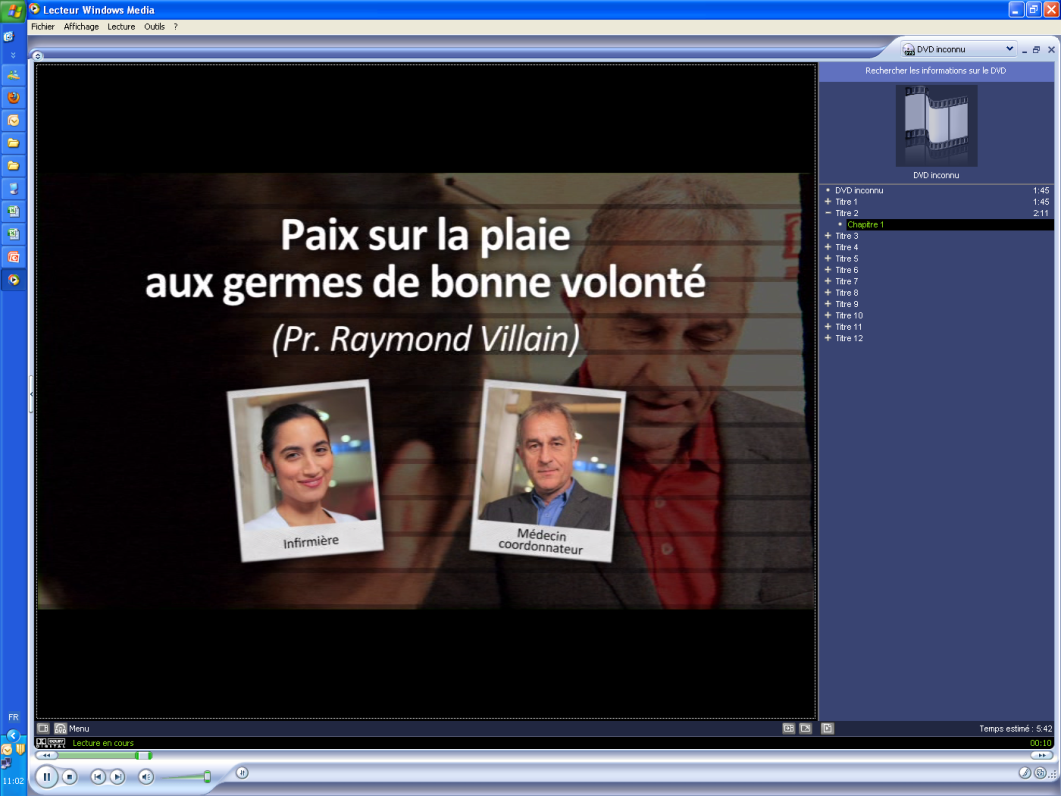 Les soins locaux vers la cicatrisation dirigée avant tout !
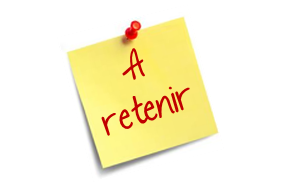 Un référent « plaie chronique » doit être désigné dans votre structure

Pas d’utilisation d’antiseptique

Nettoyer au sérum physiologique

Jamais d’antibiotiques locaux

Détersion et recouvrement pour favoriser la cicatrisation

Demander un avis spécialisé (référent « plaie chronique », spécialiste)

Le suivi évolutif de la plaie doit être très régulier et partagé par l’ensemble de l’équipe (transmission/échange)
[Speaker Notes: Conseils d’animation :

Vous pouvez bien entendu compléter/ajuster cette diapositive par des recommandations spécifiques pour votre EHPAD]
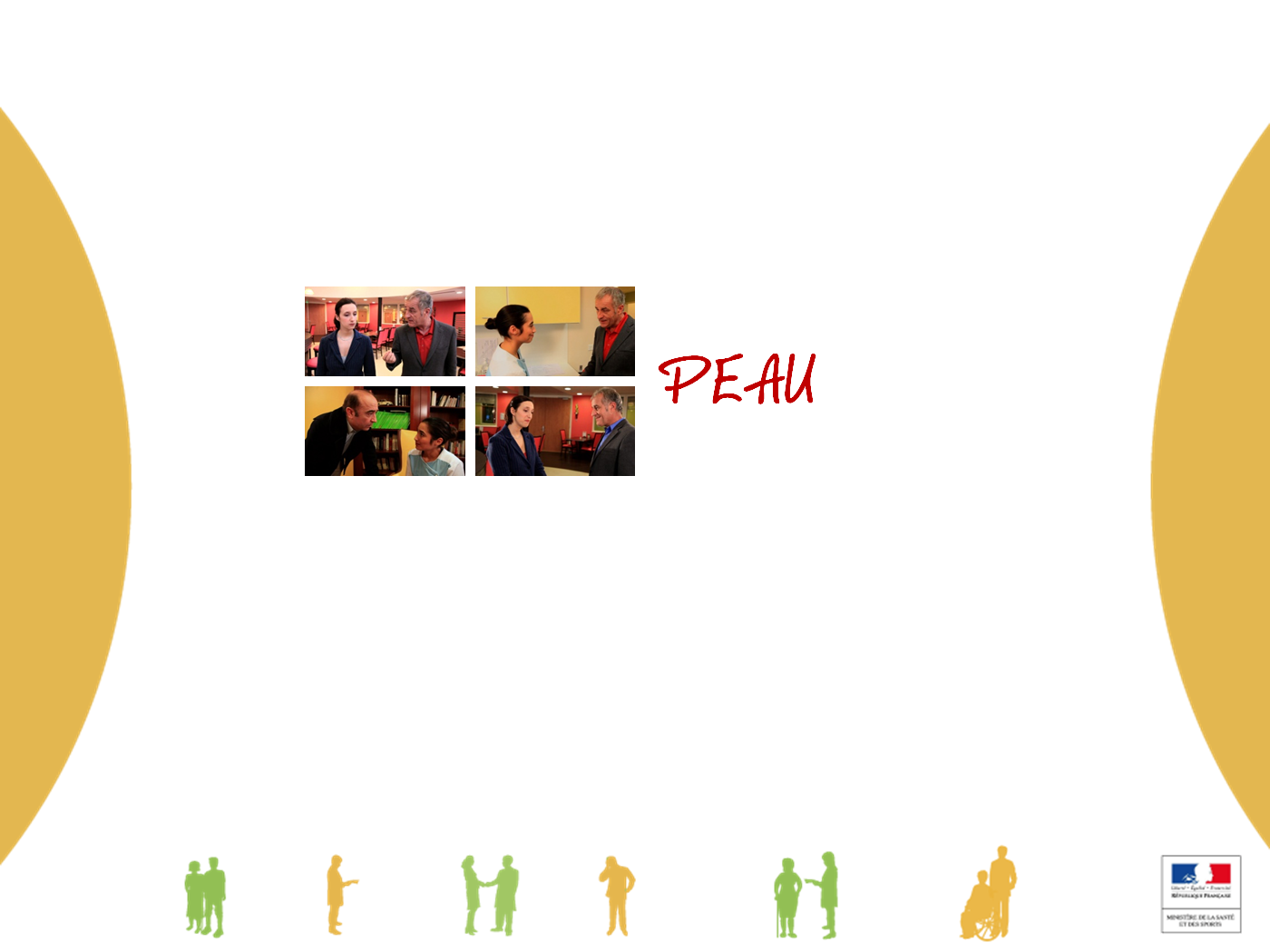 Cliquez sur la vidéo pour la visualiser
[Speaker Notes: Au terme de ce visionnage, faites réagir le groupe sur leurs ressentis, ce que dit ce film … (éventuellement noté au paperboard)
En cas de désaccord, laissez la verbalisation des raisonnements s’exprimer puis ré appuyer au besoin sur l’histoire du film ainsi que sur des exemples de votre Ehpad pour compléter / ajuster]
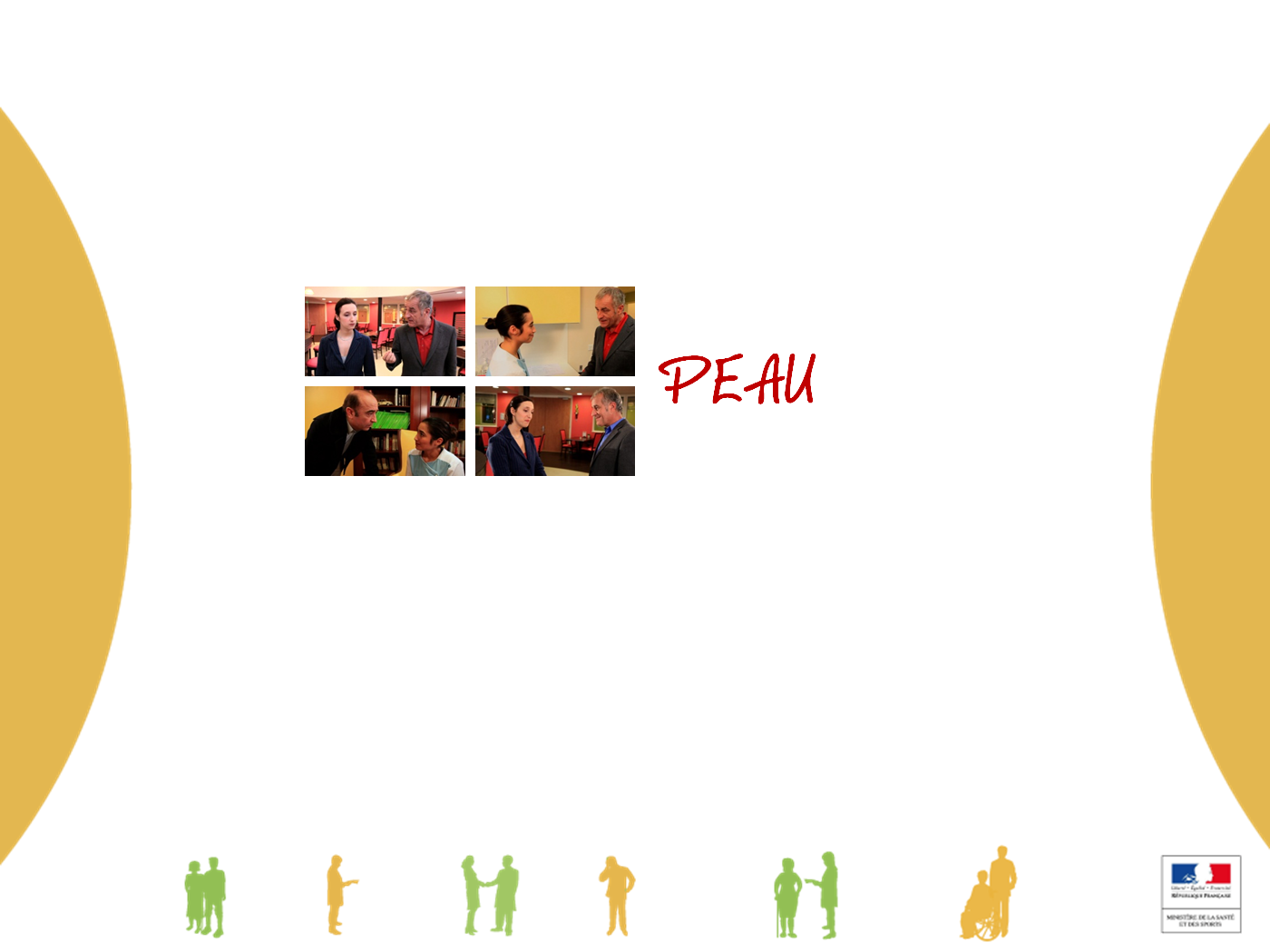 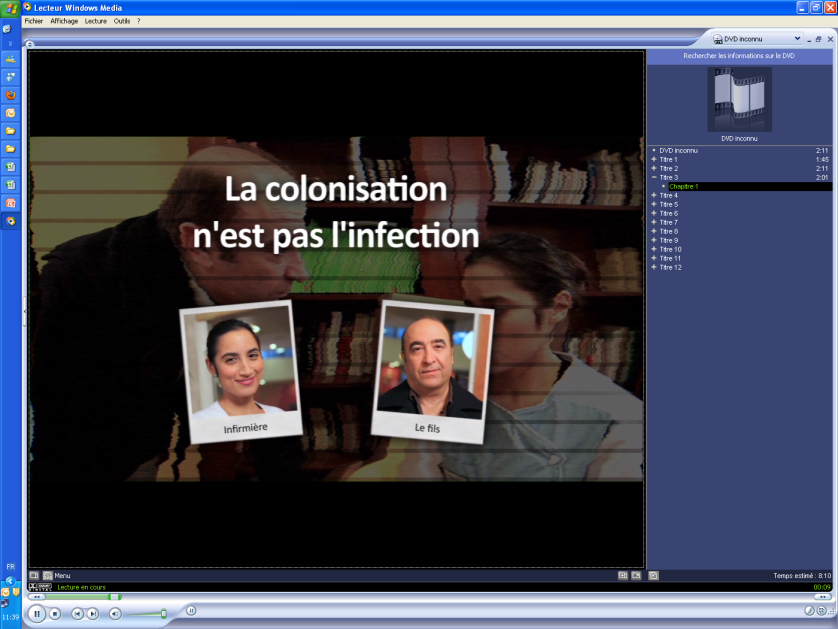 Listez les bonnes pratiques pour effectuer les soins locaux favorisant la cicatrisation
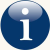 Pas d’utilisation d’antiseptique

Nettoyer au sérum physiologique

Jamais d’antibiotique locaux

Détersion et recouvrement pour favoriser la cicatrisation

Le suivi évolutif de la plaie doit être régulier et partagé pour l’ensemble de l’équipe (transmission/échange)
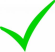 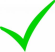 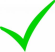 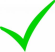 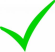 [Speaker Notes: Conseils d’animation :

Cliquer sur le bouton « i » pour afficher les bonnes réponses]
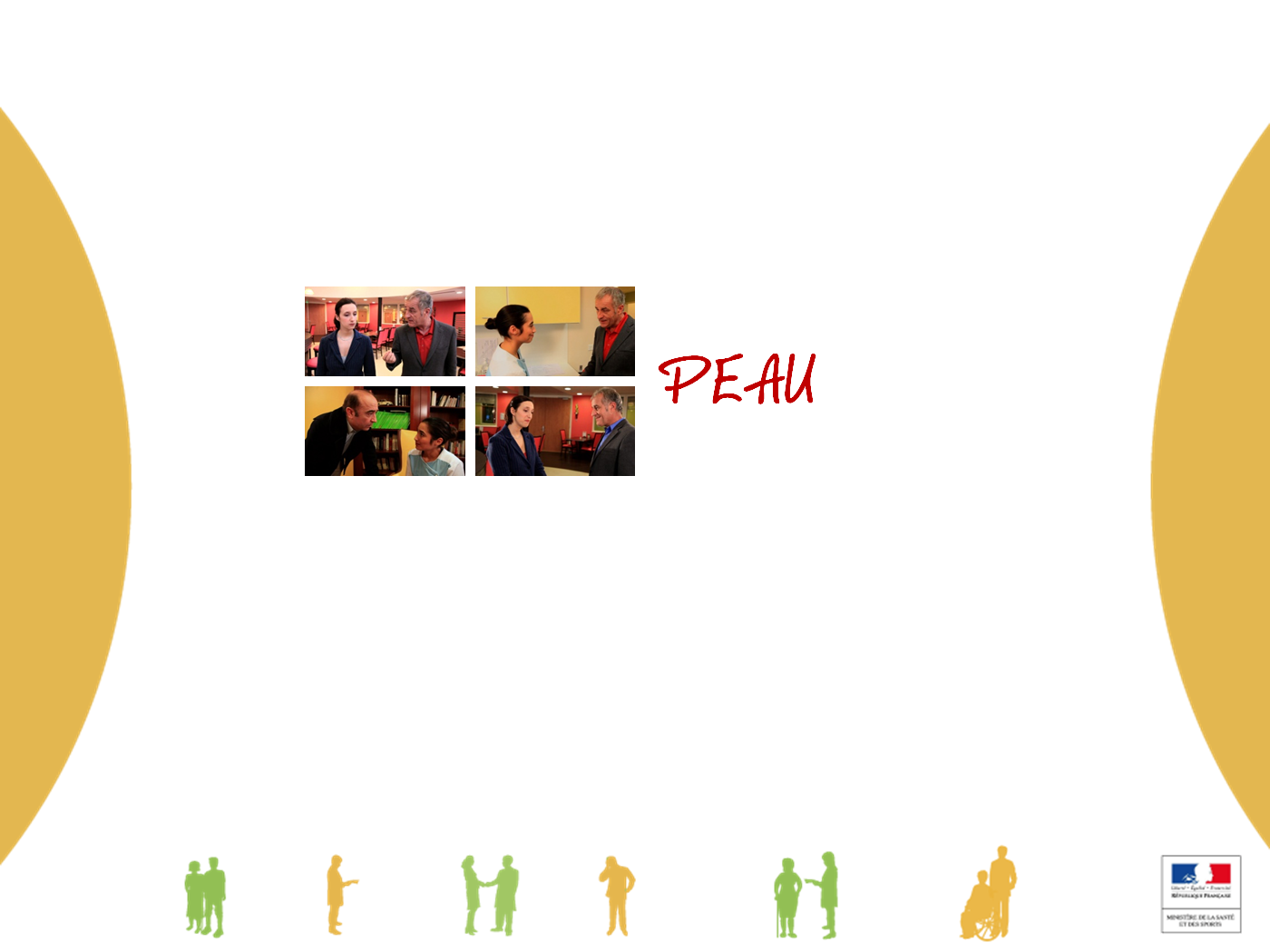 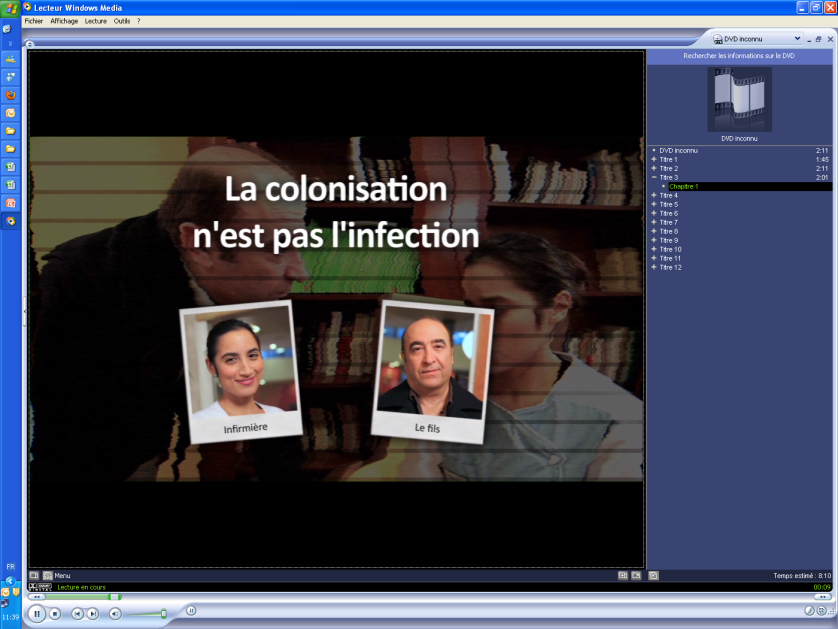 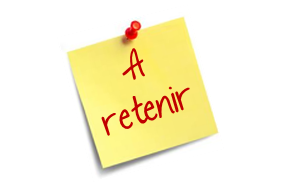 La présence de bactérie résistante ne signe pas l’infection et ne justifie pas de tentative d’éradication

La colonisation de plaies chroniques est systématique

Le cas difficile : l’écouvillon a été effectué et a isolé un Pseudomonas (savoir ne pas prendre en compte un examen inutile)

La colonisation peut être utile pour la cicatrisation
[Speaker Notes: Conseils d’animation :

Vous pouvez bien entendu compléter/ajuster cette diapositive par des recommandations spécifiques pour votre EHPAD]
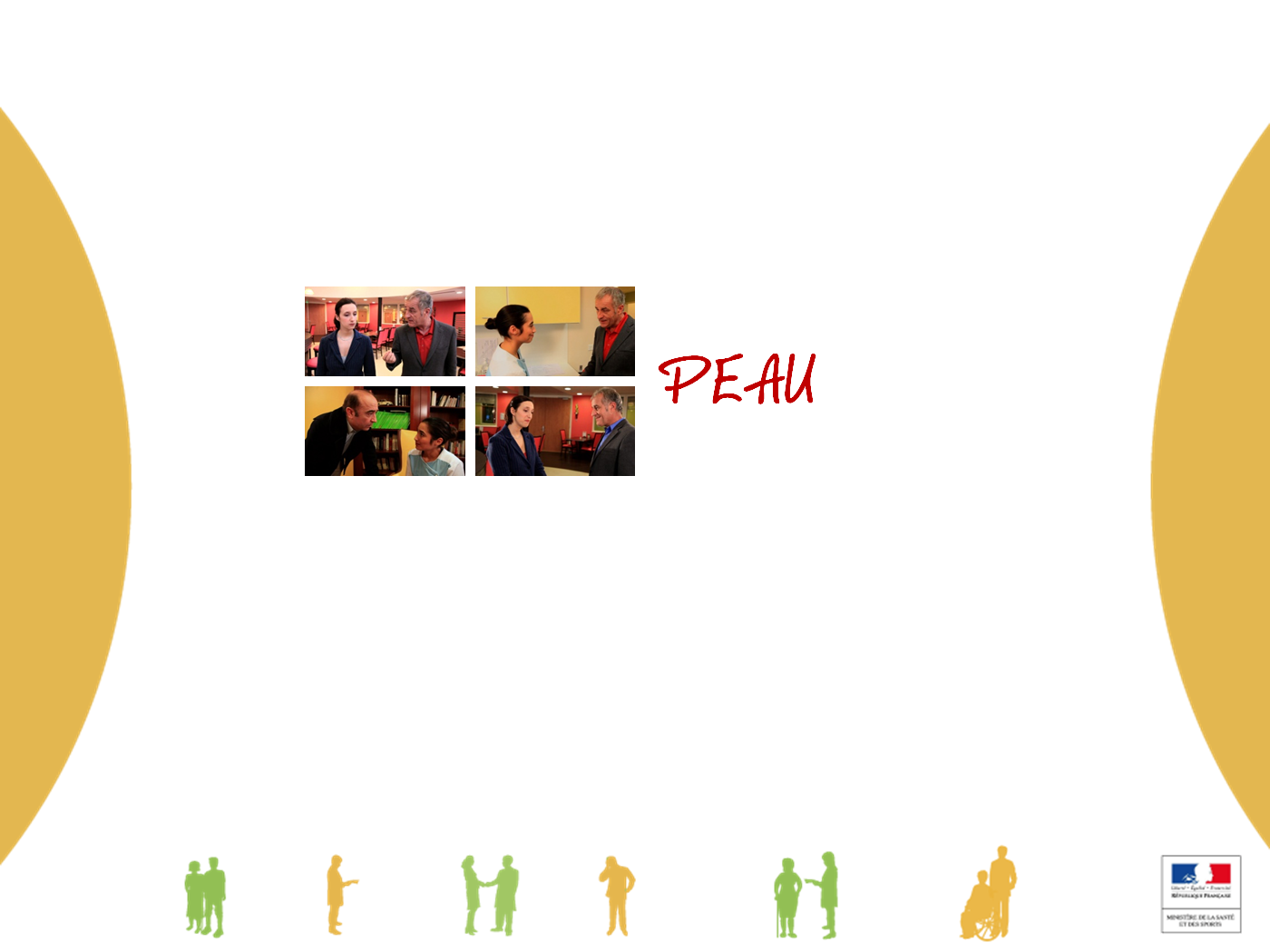 Cliquez sur la vidéo pour la visualiser
[Speaker Notes: Au terme de ce visionnage, faites réagir le groupe sur leurs ressentis, ce que dit ce film … (éventuellement noté au paperboard)
En cas de désaccord, laissez la verbalisation des raisonnements s’exprimer puis ré appuyer au besoin sur l’histoire du film ainsi que sur des exemples de votre Ehpad pour compléter / ajuster
Puis si vous le souhaitez, en fonction de la cible, utilisez les exercices ci-après]
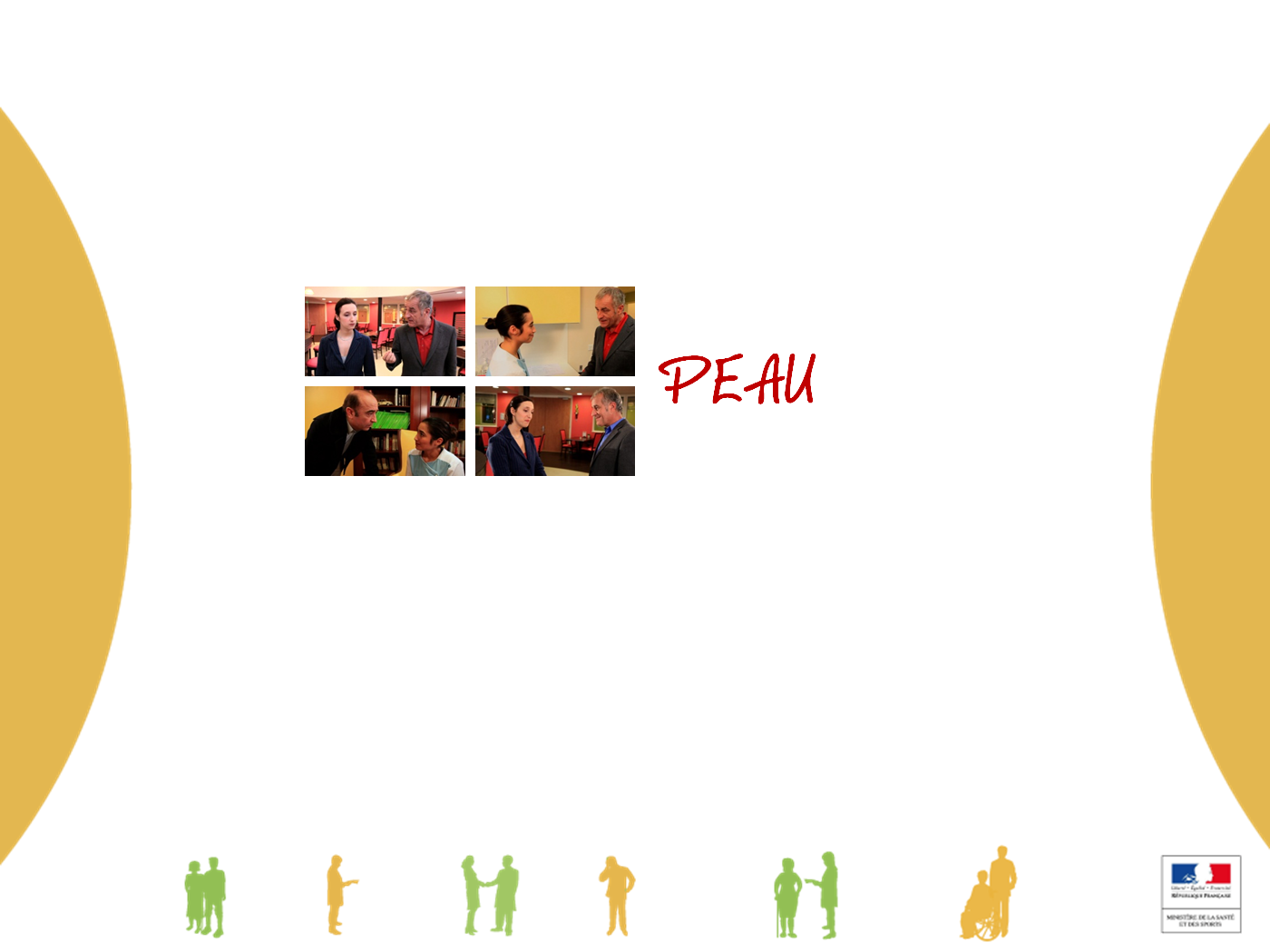 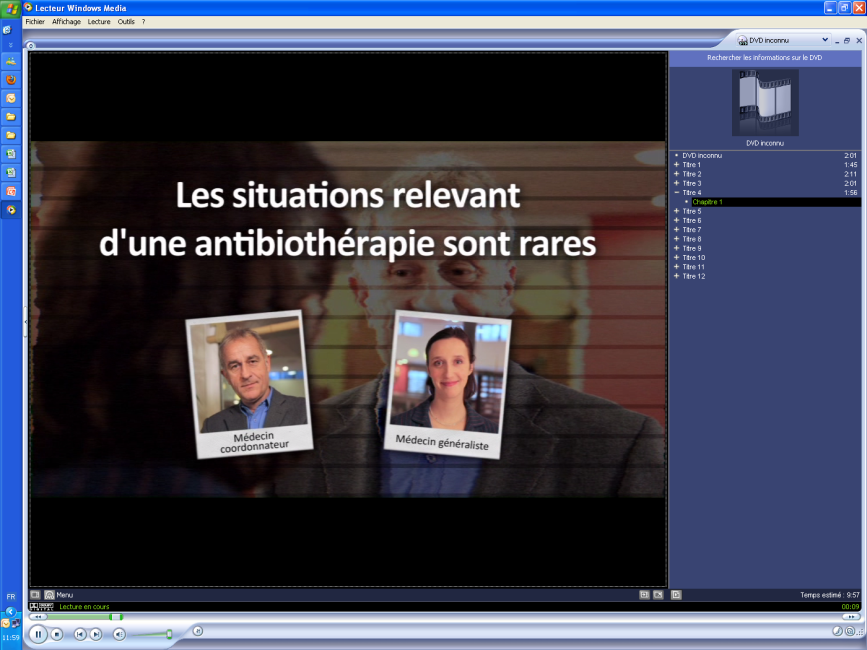 D’après-vous :
Faut-il faire un prélèvement avant de débuter l’antibiothérapie dans le cas d’une dermo hypodermite infectieuse ?
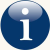 OUI
NON
Les Fluoroquinolones ont-elles une place dans le traitement de l’infection cutanée
OUI
NON
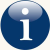 [Speaker Notes: Profiter de cette question inductive pour insister sur le fait qu’un traitement initial est toujours un traitement probabiliste, qu’il faut simplifier chaque fois que c’est possible pour limiter la pression de sélection.
Illustrer par des exemples de désescalades thérapeutique (prostatite à E. coli sensible amoxicilline et bactrim)

Cliquer sur le bouton « i » pour afficher la bonne réponse]
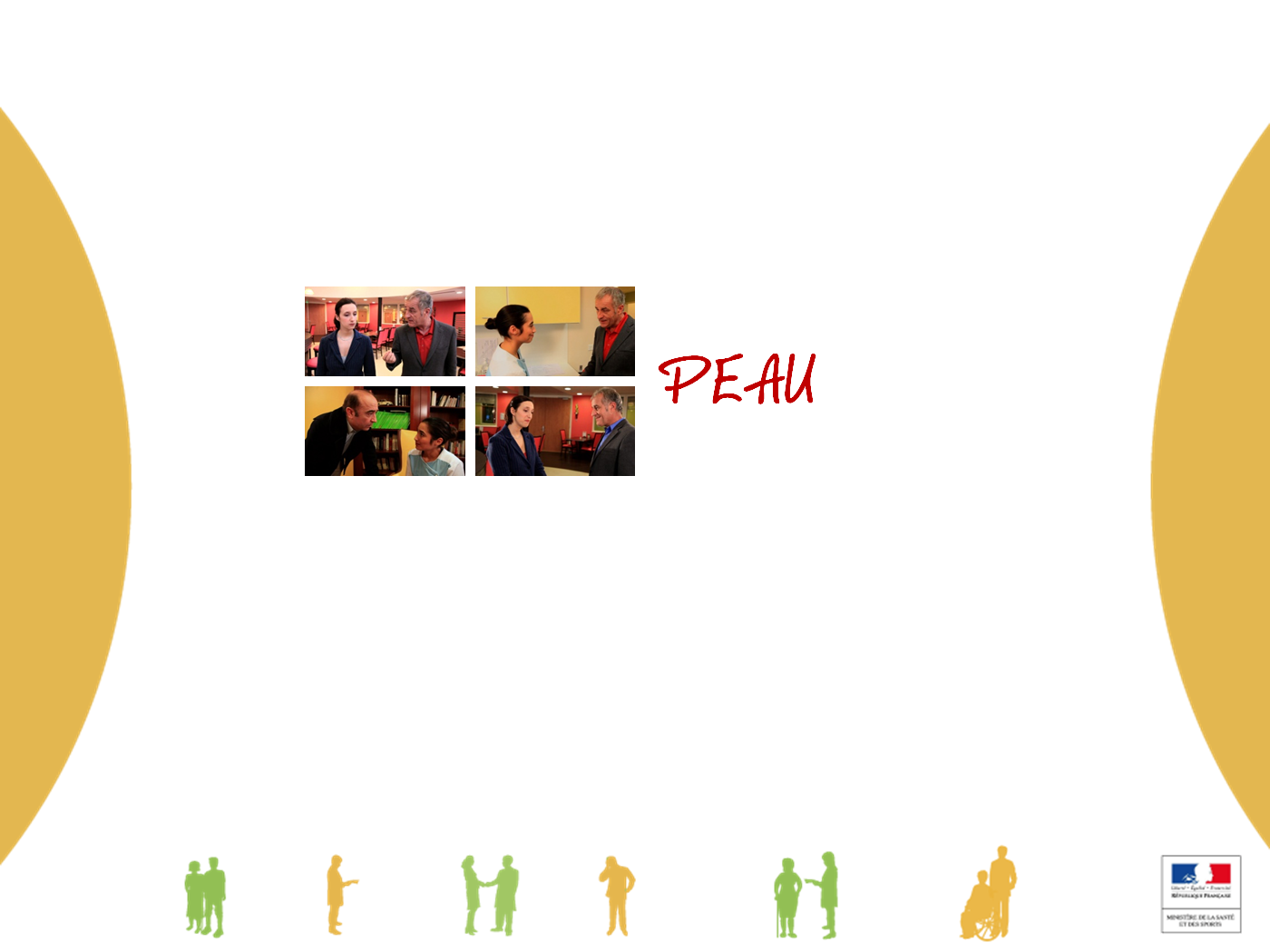 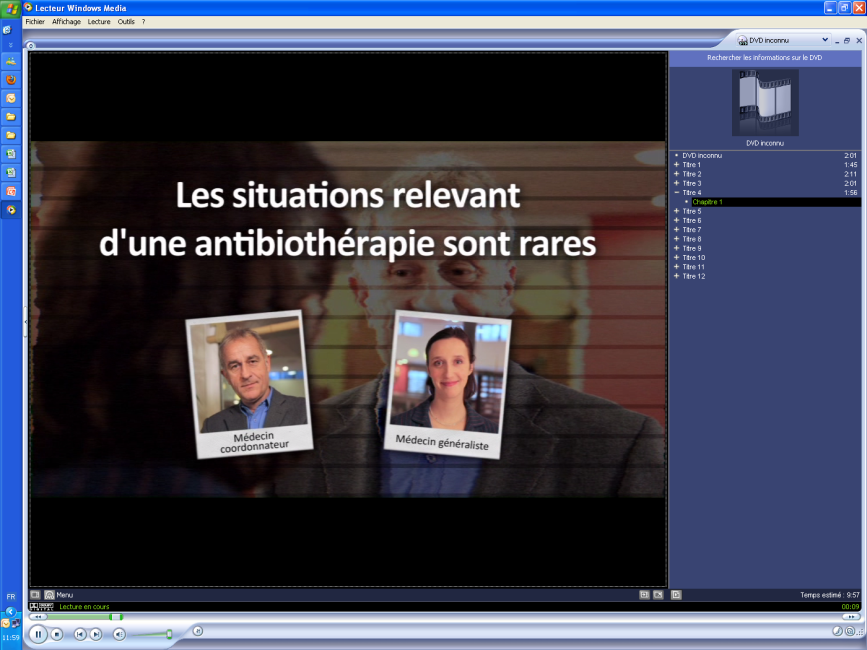 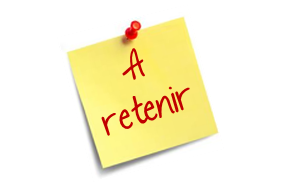 Dermo hypodermite infectieuse (Erysipèle), pas de prélèvement avant de débuter l’antibiothérapie
L’antibiothérapie doit cibler le streptocoque A
[Speaker Notes: Conseils d’animation :

Vous pouvez bien entendu compléter/ajuster cette diapositive par des recommandations spécifiques pour votre EHPAD

Informations complémentaires :

Le diagnostique d’une plaie infectée a fait l’objet de recommandation HAS 2001 http://has-sante.fr/portail/upload/docs/application/pdf/escarresdef_long.pdf : Signes locaux et prélèvement profond contributif avec ou sans signes généraux : (fièvre, troubles, hémodynamiques…)

Tout escarre d’évolution défavorable devrait bénéficier d’un avis spécialisé

Les Fluoroquinolones n’ont pas de place dans le traitement de l’infection cutanée qui plus est en monothérapie

La prise en charge des infections du pied diabétique a fait l’objet de recommandations spécifiques (SPILF http://www.infectiologie.com/site/medias/documents/consensus/pieddiabetique2006-long.pdf )]
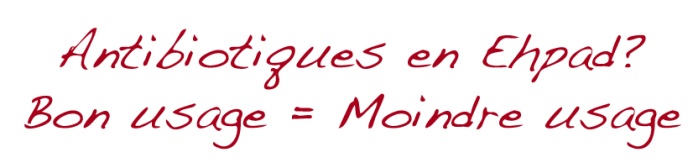 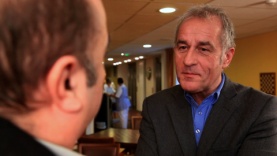 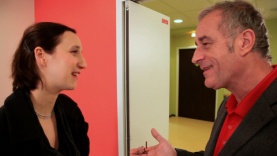 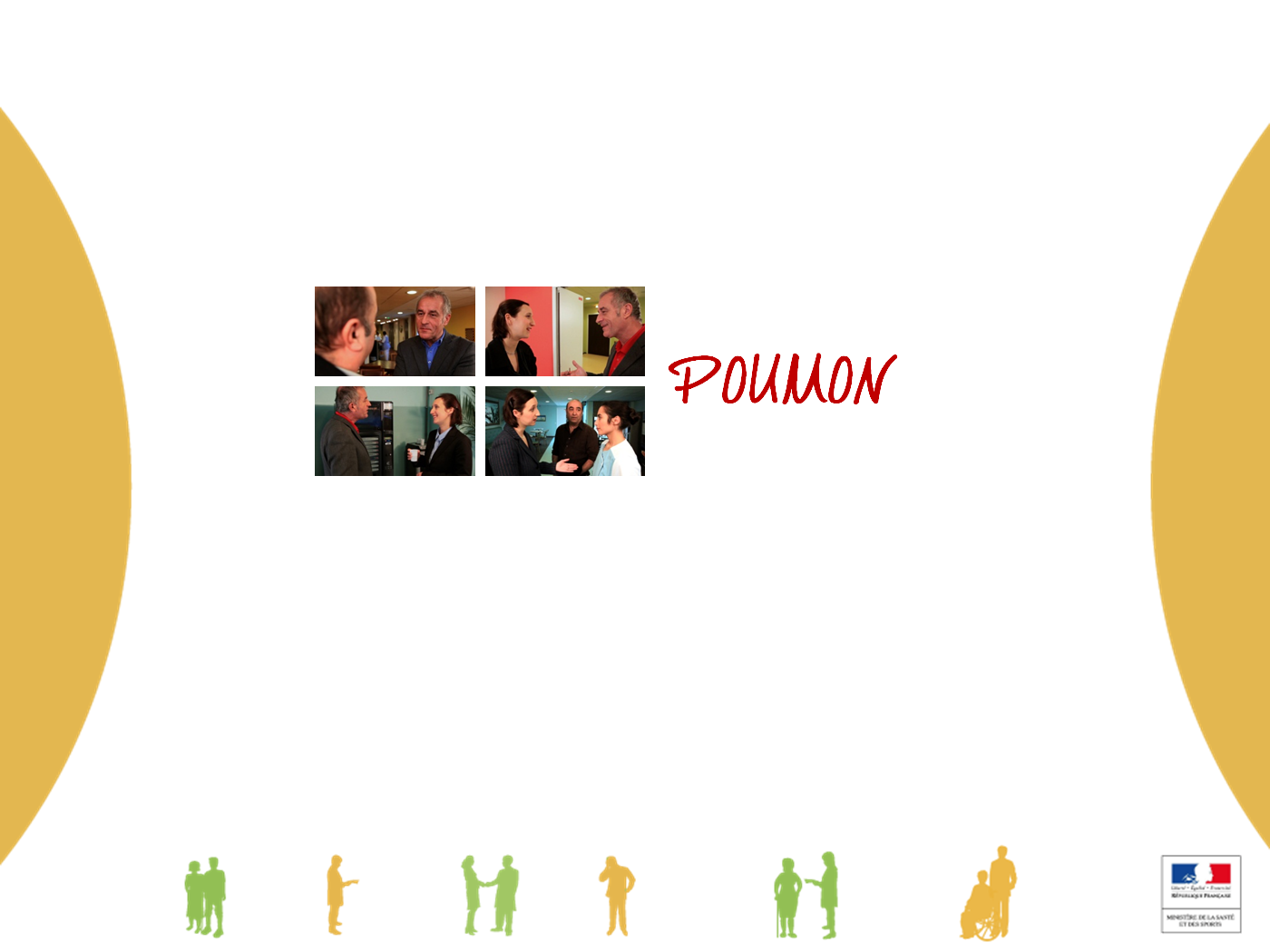 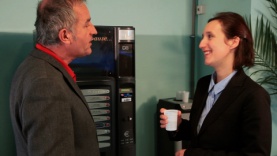 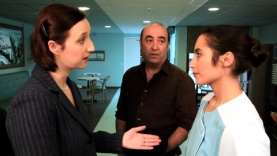 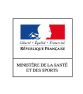 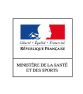 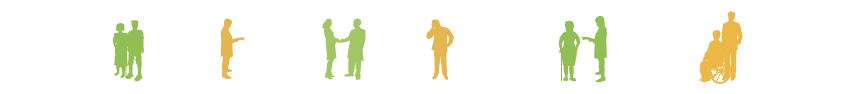 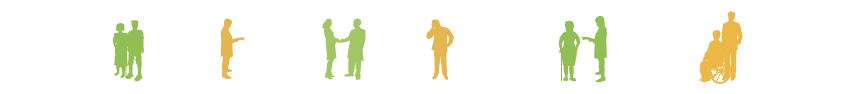 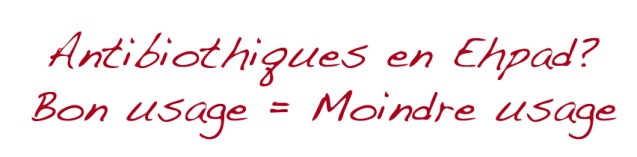 [Speaker Notes: Diapositive de transition]
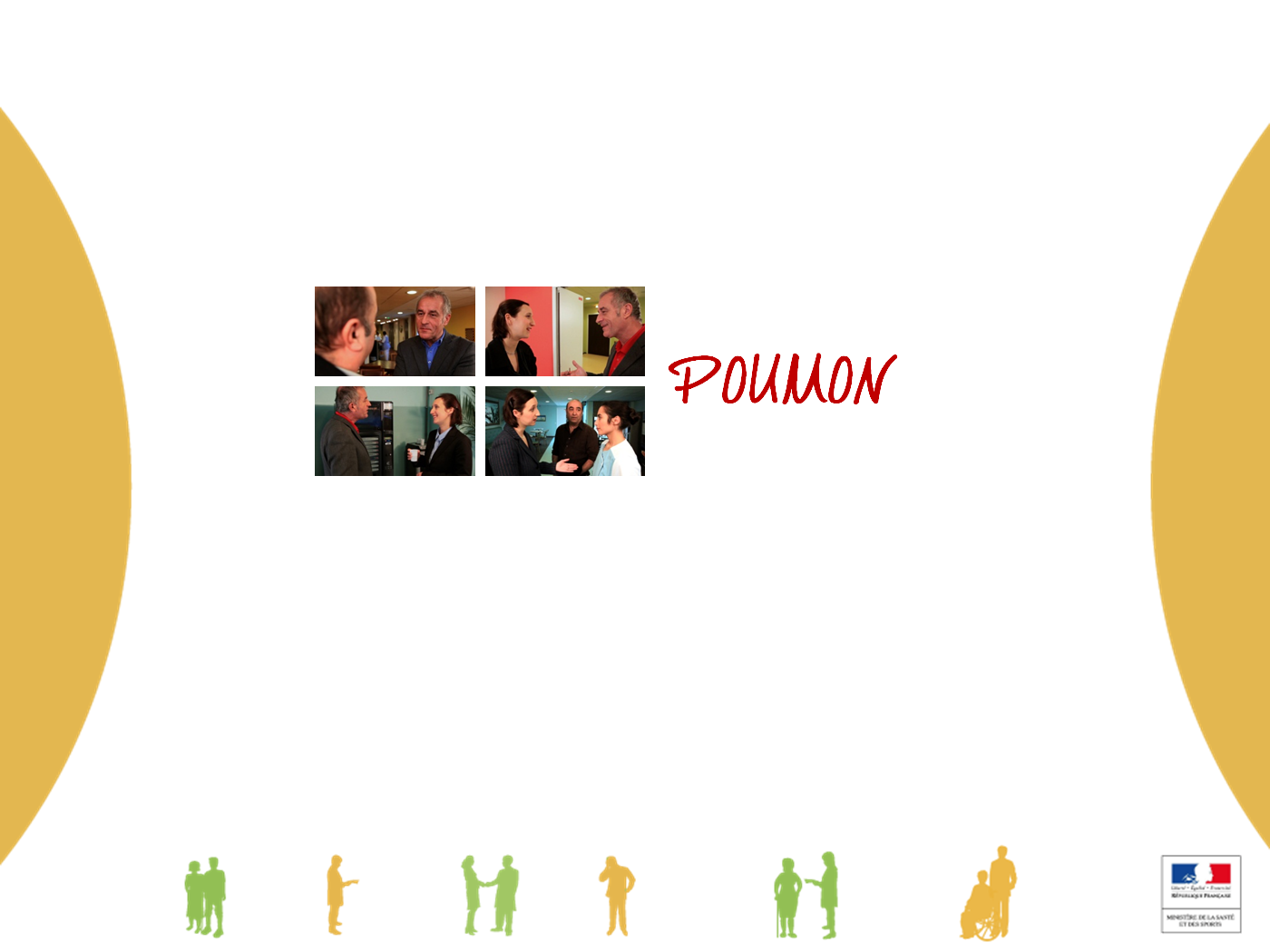 Cliquez sur la vidéo pour la visualiser
[Speaker Notes: Au terme de ce visionnage, faites réagir le groupe sur leurs ressentis, ce que dit ce film … (éventuellement noté au paperboard)
En cas de désaccord, laissez la verbalisation des raisonnements s’exprimer puis ré appuyer au besoin sur l’histoire du film ainsi que sur des exemples de votre Ehpad pour compléter / ajuster
Puis si vous le souhaitez, en fonction de la cible, utilisez les exercices ci-après]
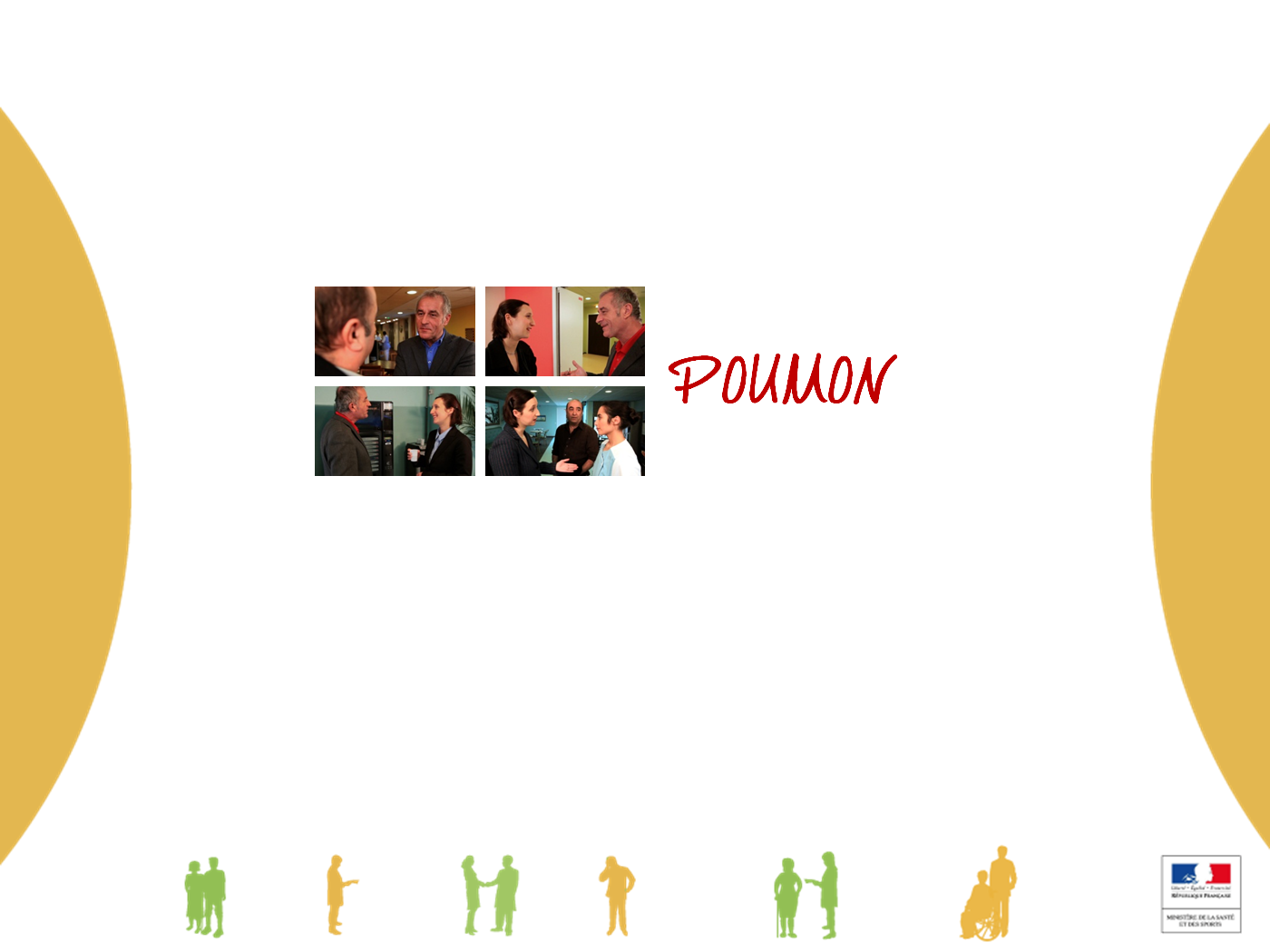 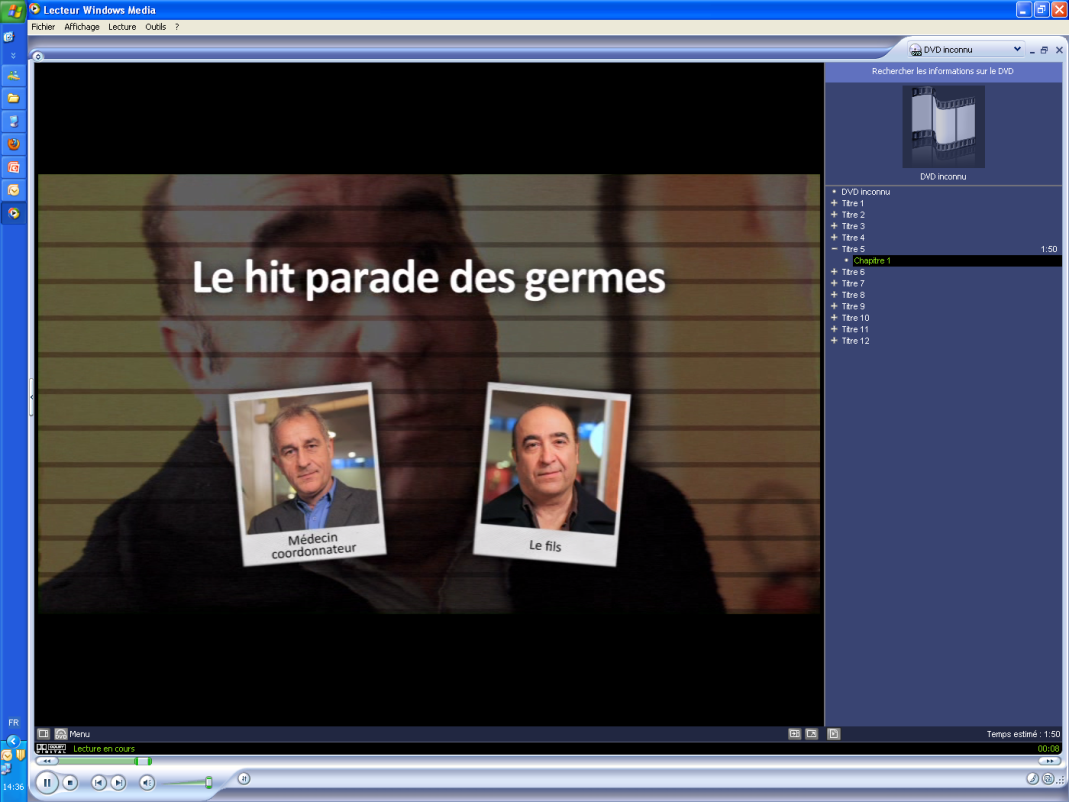 D’après vous, que doit cibler systématiquement l’antibiothérapie ?
Legionella pneumophila
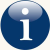 Mycoplasma pneumoniae
Le pneumocoque
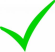 [Speaker Notes: Conseils d’animation : 

Posez la question oralement, laissez le groupe converger vers une réponse commune, puis Cliquer sur le bouton « i » pour afficher la bonne réponse


N’hésitez pas à compléter en illustrant par des exemples concrets de votre Ehpad]
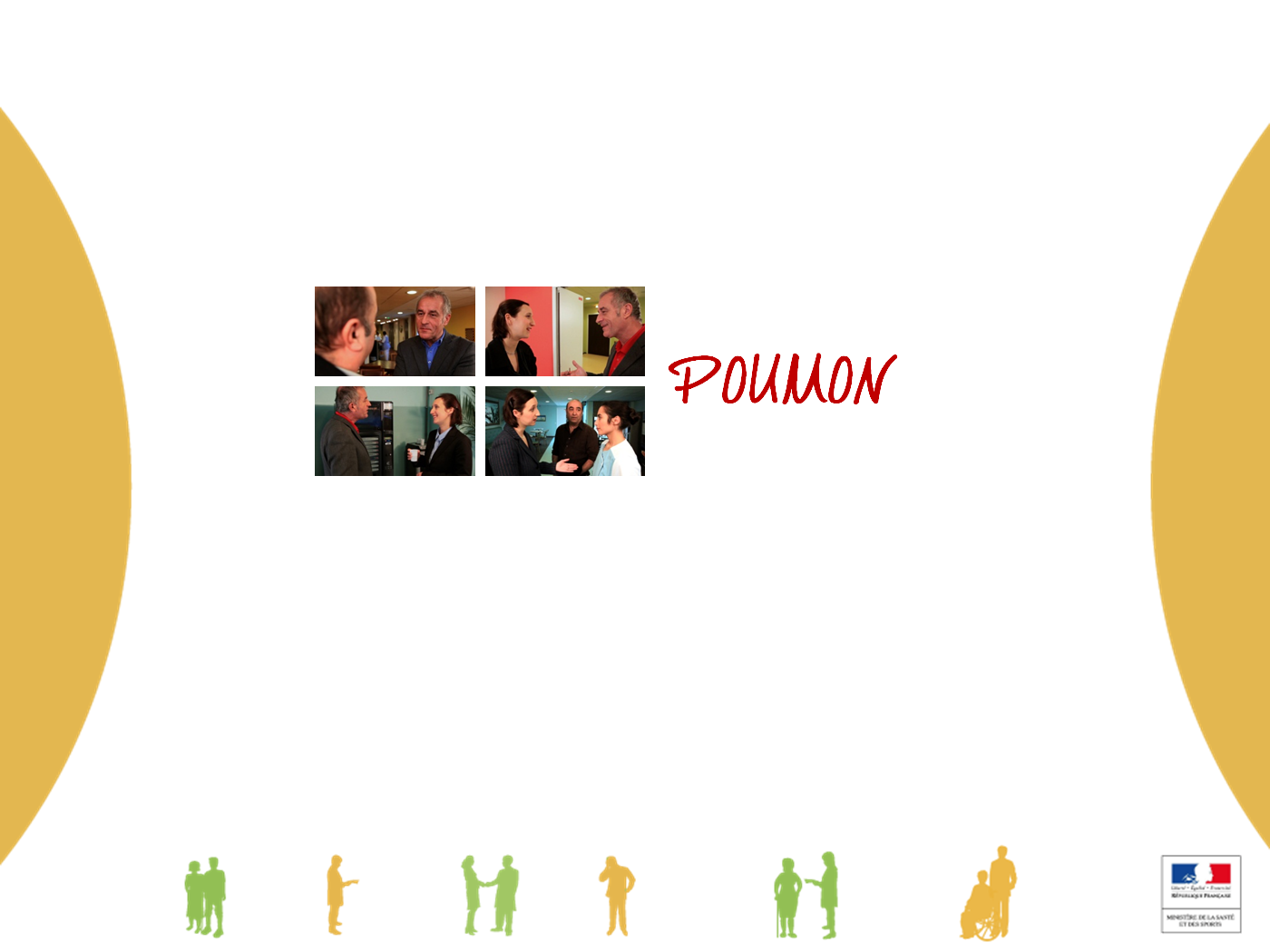 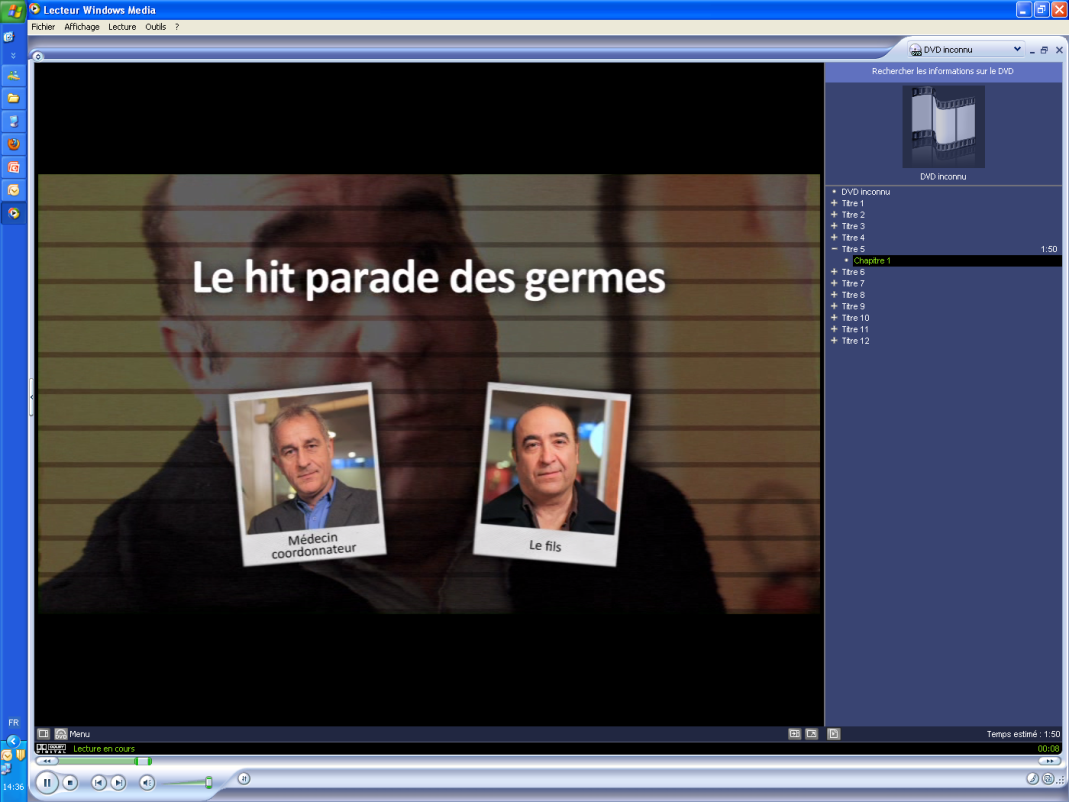 D’après vous, en cas d’échec des Bétalactamines ou de signes extra pulmonaires, la légionellose doit elle être évoquée?
OUI
NON
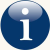 [Speaker Notes: Conseils d’animation : 

Posez la question oralement, laissez le groupe converger vers une réponse commune, puis Cliquer sur le bouton « i » pour afficher la bonne réponse


N’hésitez pas à compléter en illustrant par des exemples concrets de votre Ehpad]
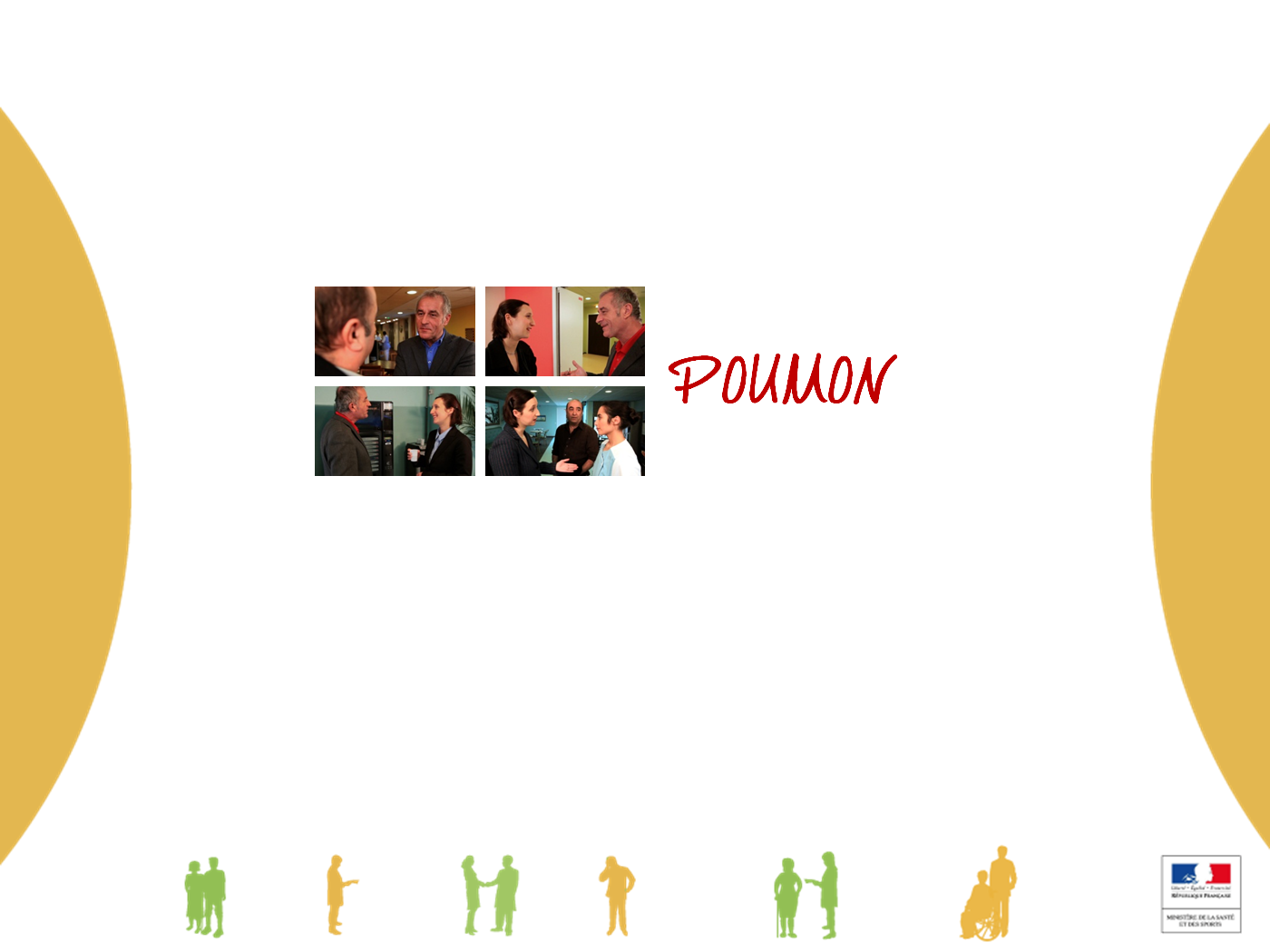 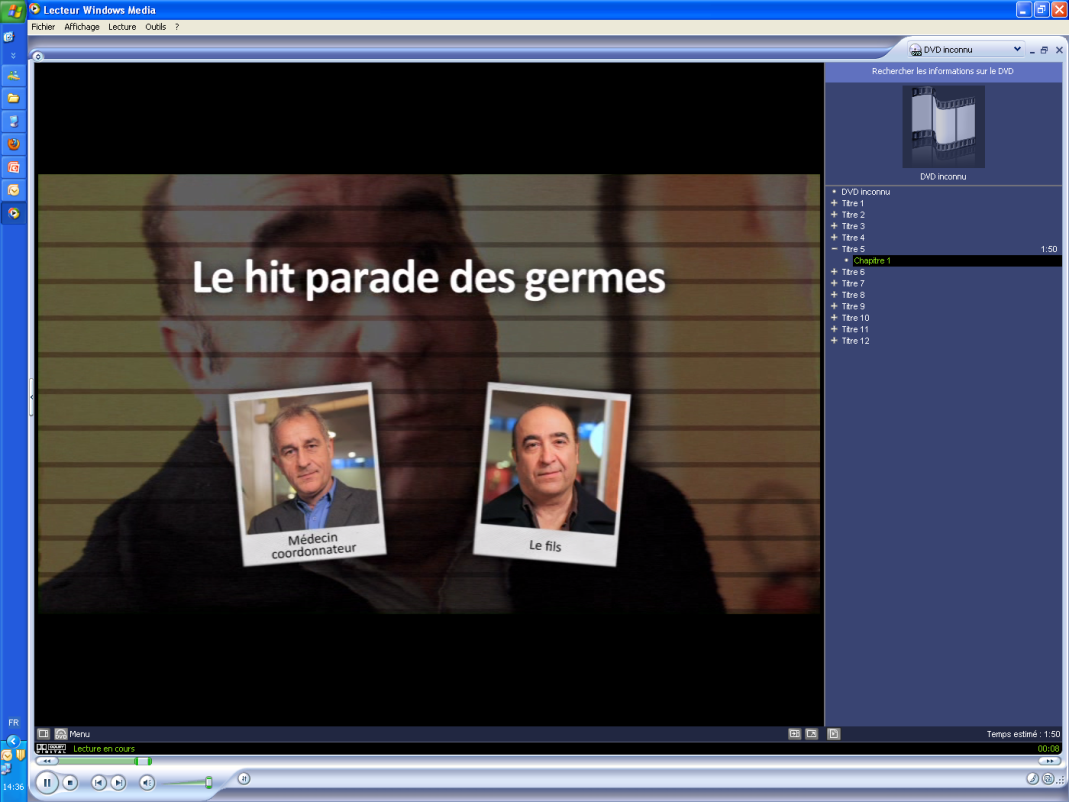 Dans le cas d’une pneumonie d’inhalation, quel est le protocole à privilégier ?
[Speaker Notes: Conseils d’animation : 

Conseils d’animation :

Pour cet exercice, vous pouvez faire travailler le groupe en sous groupe pour la phase de réflexion puis faire s’exprimer un représentant de chaque groupe.
La correction pourrait se faire au paperboard en dessinant le schéma du protocole recommandé.


Informations complémentaires :

« les pneumonies d'inhalation sont traitées en 1ère intention par l'association amoxicilline - acide clavulanique ». 

Vous pouvez également aborder, en complément, la problématique des troubles de la déglutition qui sont une des causes de ces pathologies, et faire référence à la page 56 et 57 du guide national des bonnes pratiques de soins en EHPAD.

http://www.sfgg.fr/wp-content/uploads/2009/11/Guide-de-bonnes-pratiques-de-soins-en-EHPAD1.pdf]
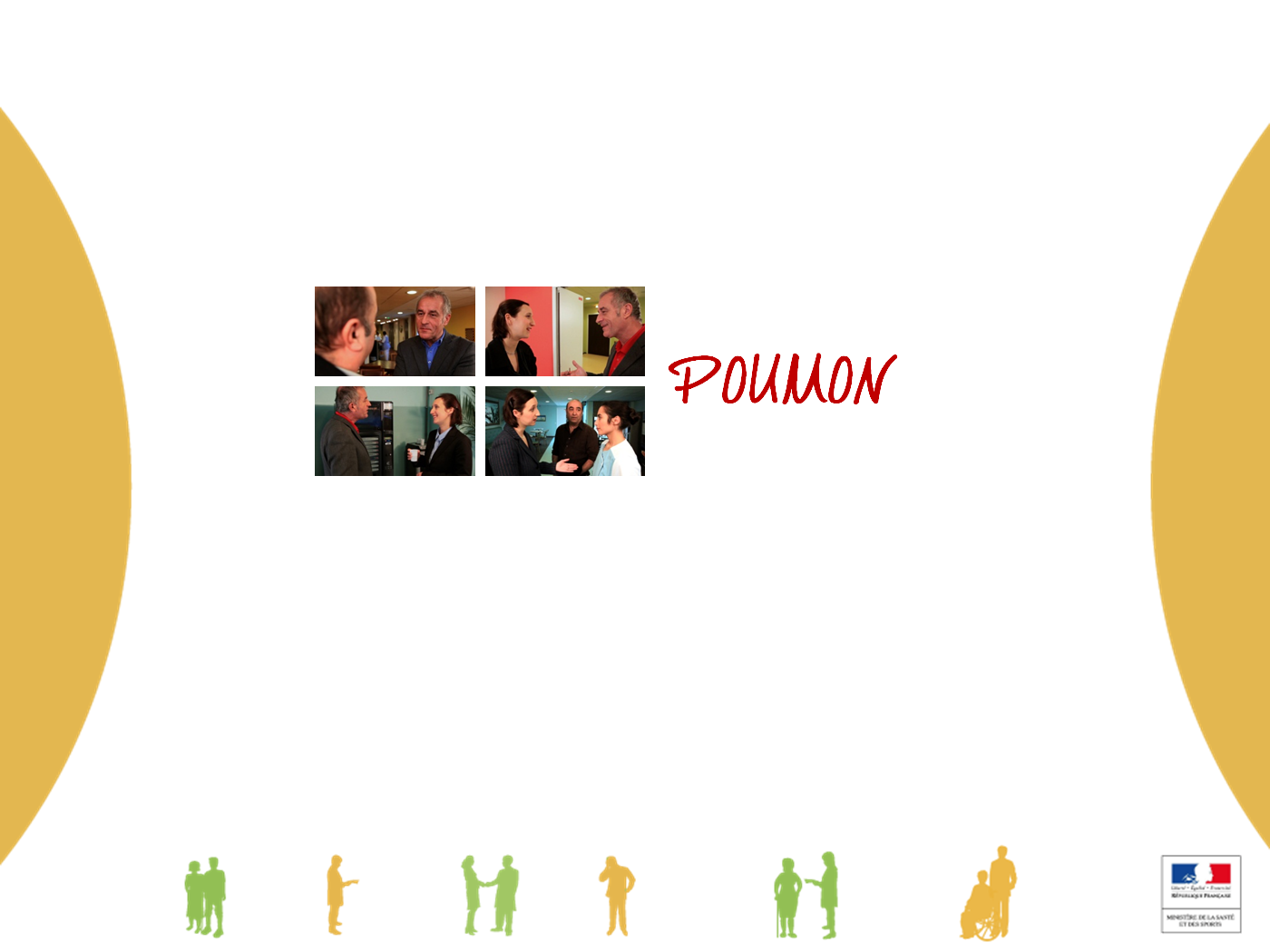 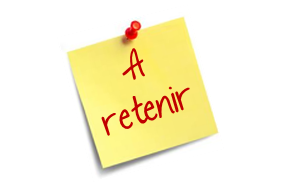 L’antibiothérapie doit cibler systématiquement le pneumocoque

Des bacilles Gram négatif peuvent être en cause justifiant l’association de l’acide clavulanique ou l’usage de Ceftriaxone

La légionellose doit être évoquée si cas groupés, en cas de signes extra pulmonaires ou d’échec des Bétalactamines (antigénurie à rechercher)

Les bactéries intra cellulaires telles que Mycoplasma pneumoniae et Chlamydophila pneumoniae sont anecdotiques en Gériatrie et ne doivent pas être ciblées en première intention.
[Speaker Notes: Conseils d’animation : 

Faites apparaître au clic un à un chaque item ou vous pouvez également faire synthétiser l’ensemble par le groupe puis écrire directement les phrases issues de ce travail de co-construction.]
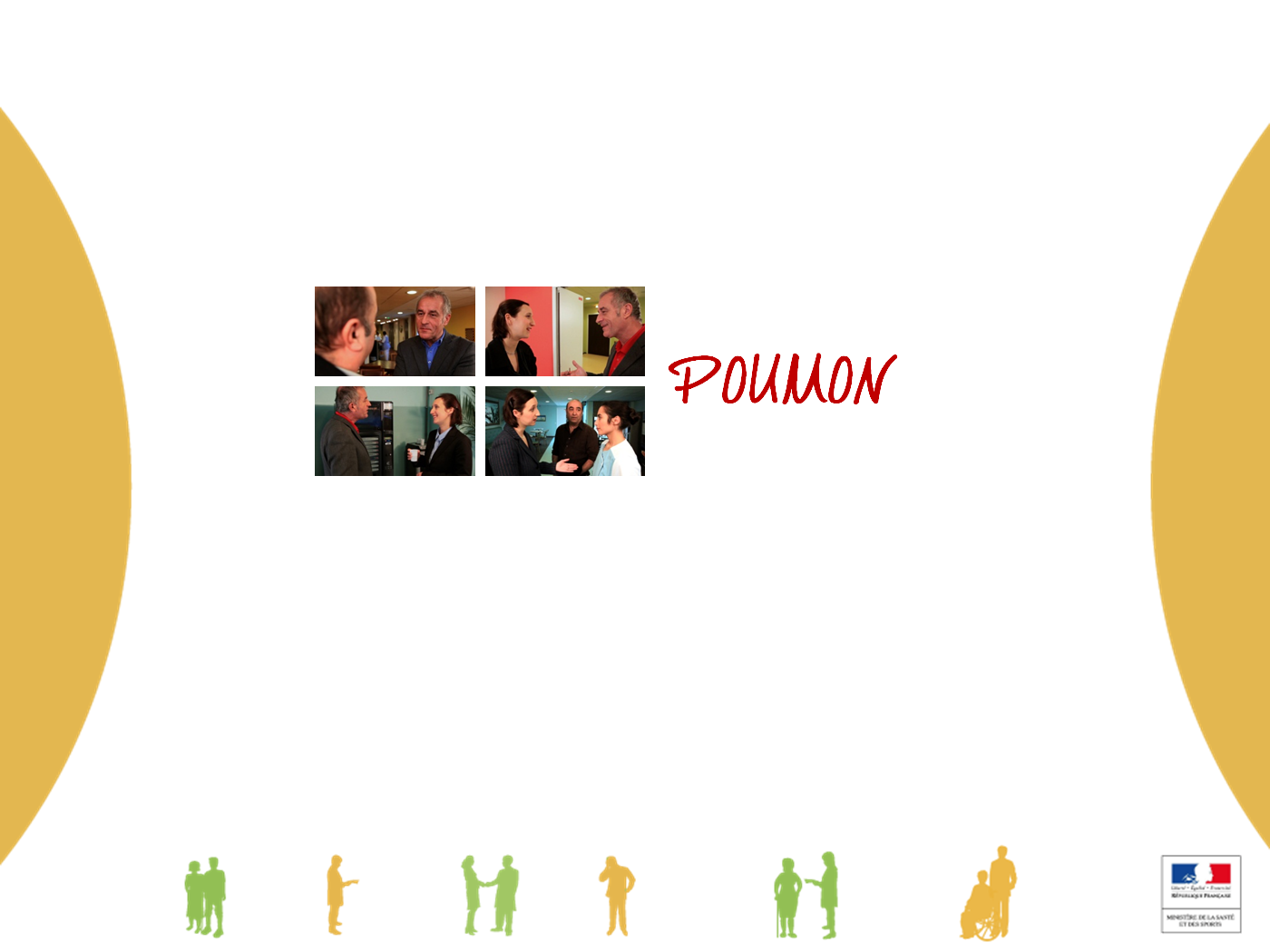 Cliquez sur la vidéo pour la lancer
[Speaker Notes: Au terme de ce visionnage, faites réagir le groupe sur leurs ressentis, ce que dit ce film … (éventuellement noté au paperboard)
En cas de désaccord, laissez la verbalisation des raisonnements s’exprimer puis ré appuyer au besoin sur l’histoire du film ainsi que sur des exemples de votre Ehpad pour compléter / ajuster



Puis si vous le souhaitez, en fonction de la cible, utilisez les exercices ci-après]
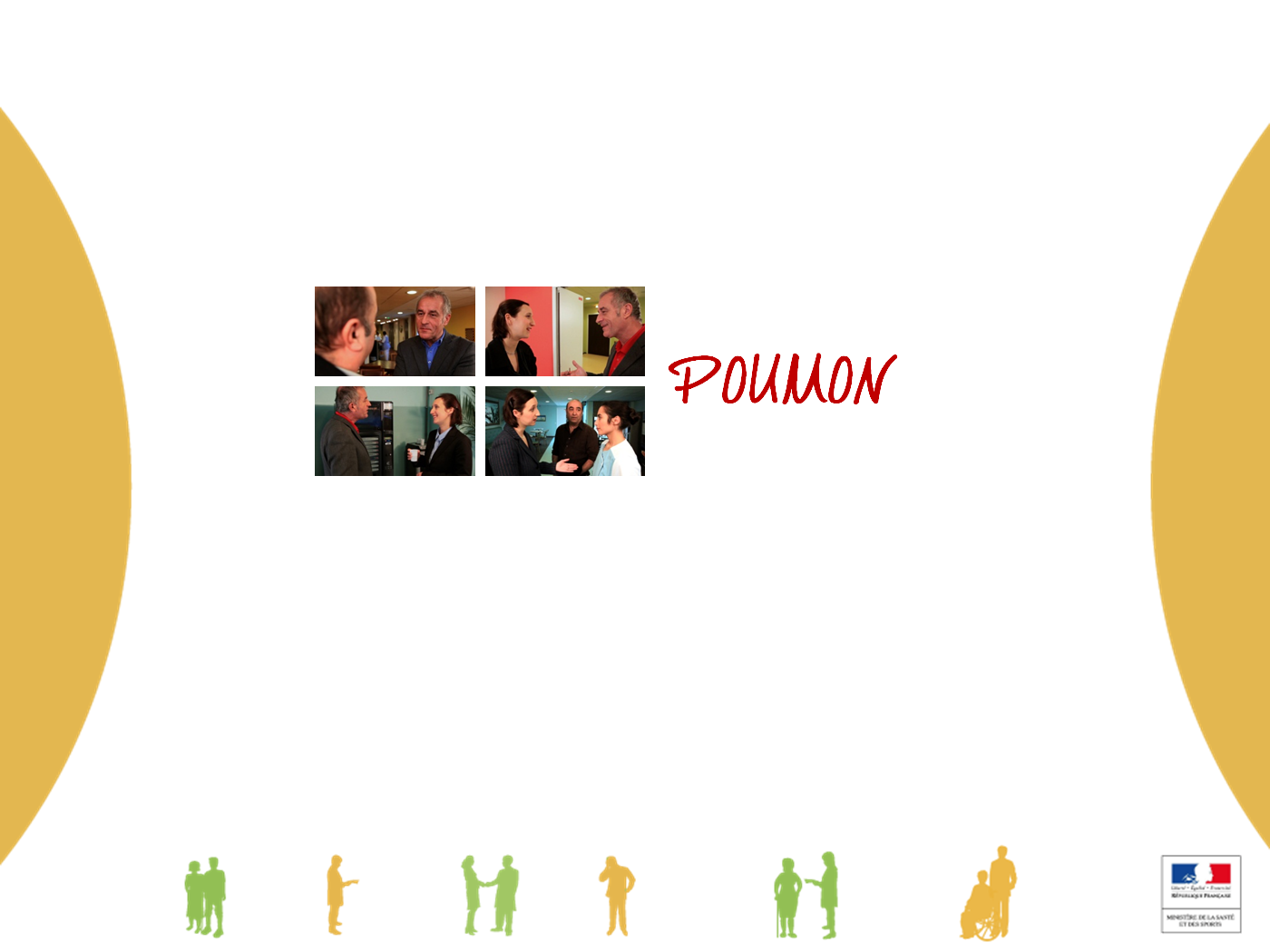 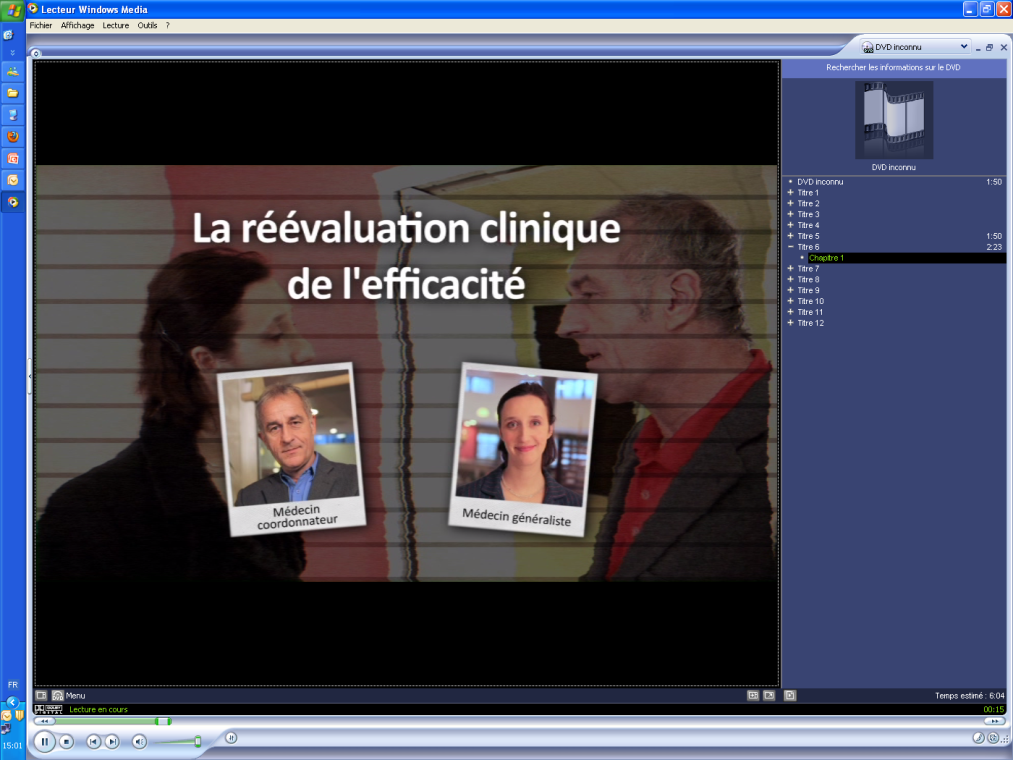 D’après vous, à quel moment doit être faite la réévaluation clinique de l’efficacité ?
Dans les premières 24h
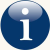 Entre 48h et 72h
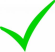 Au-delà de 72 H
[Speaker Notes: Conseils d’animation :

Laissez le groupe converger vers une réponse commune. Complétez et ajuster la réponse à l’oral notamment par des exemples concrets.
Cliquer sur le bouton « i » pour afficher la bonne réponse

Vous pouvez bien entendu compléter/ajuster cette diapositive par des recommandations spécifiques pour votre EHPAD]
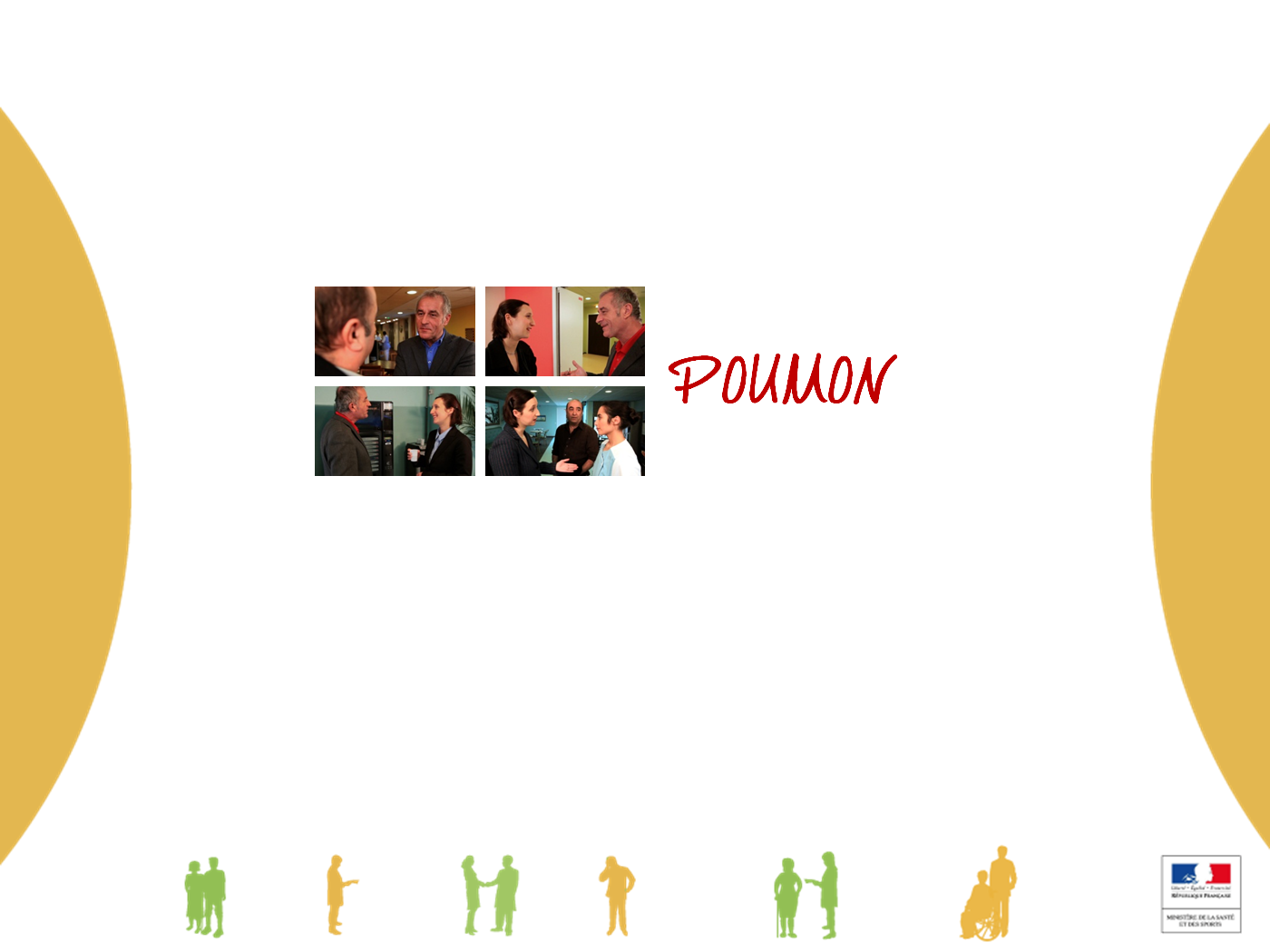 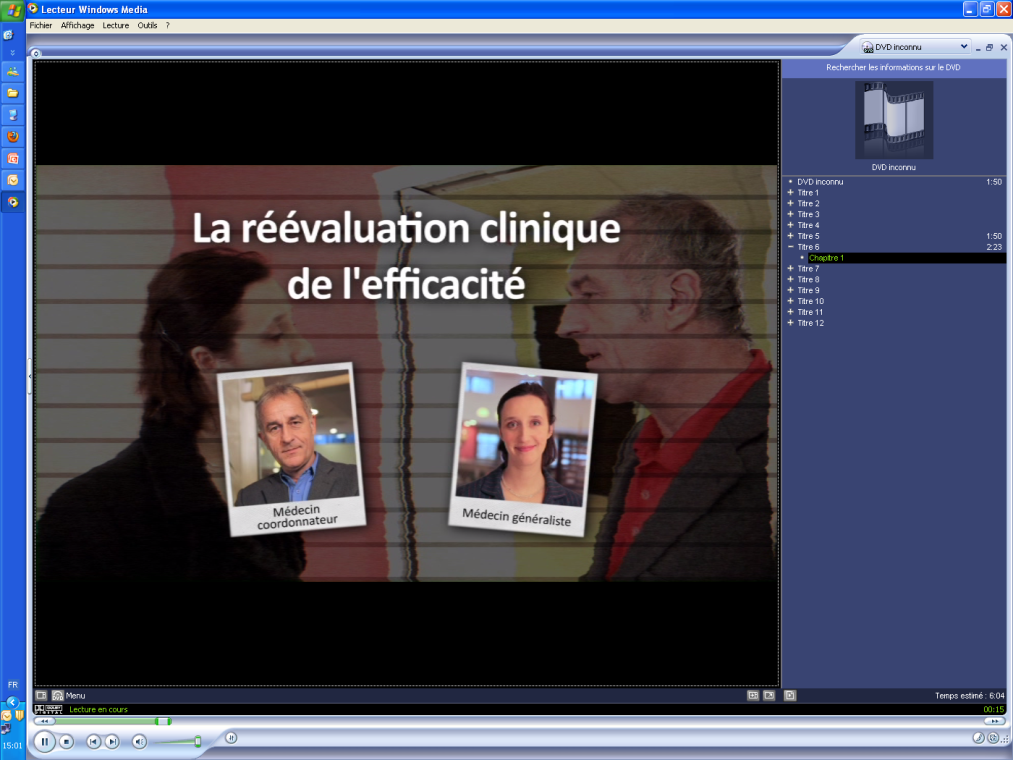 Listez tous les bénéfices d’une réévaluation entre 48 et 72 heures ?
[Speaker Notes: Conseils d’animation :

Vous pouvez faire cette activité soit en « brainstorming » (question ouverte à l’oral à l’ensemble du groupe) soit les faire travailler en sous groupe ?
Laissez au moins 3 mn de réflexion ou de discussion.
Notez au paperboard toutes les réponses en prenant soin d’ajuster et d’illustrer par des exemples concrets.]
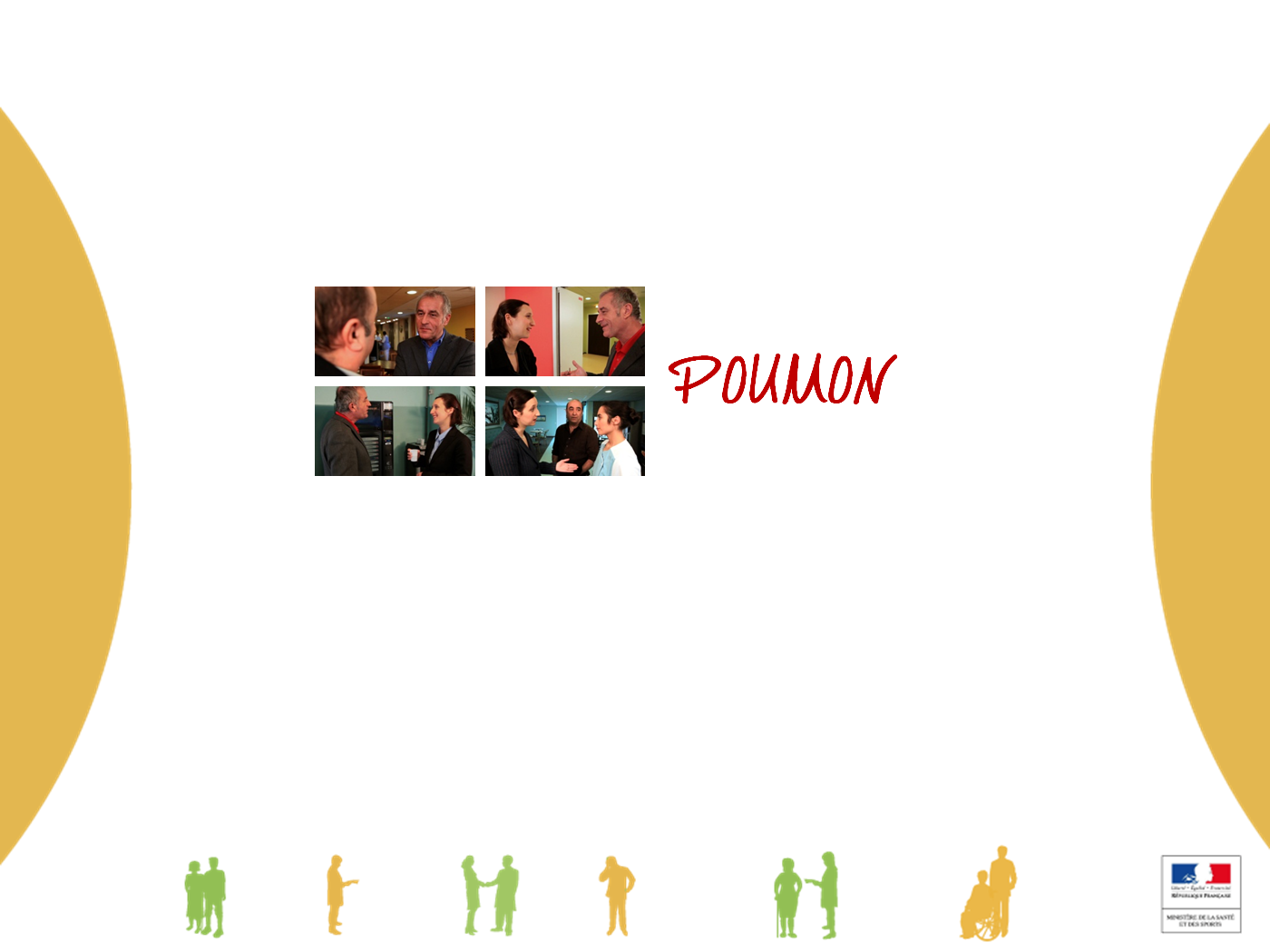 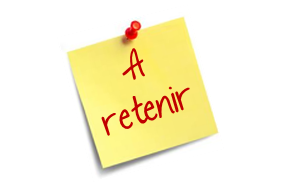 La réévaluation doit être réalisée, dans l’idéal, par le prescripteur initial

L’évaluation doit être globale
Elle vise à s’assurer de la bonne observance, de l’efficacité et de la tolérance

Elle est l’occasion de vérifier la continuité des soins de kinésithérapie ou la nécessité d’y recourir

Elle permet de valider la date d’arrêt du traitement
[Speaker Notes: Conseils d’animation : 

Faites apparaître au clic un à un chaque item ou vous pouvez également faire synthétiser l’ensemble par le groupe puis écrire directement les phrases issues de ce travail de co-construction.

Vous pouvez bien entendu compléter/ajuster cette diapositive par des recommandations spécifiques pour votre EHPAD]
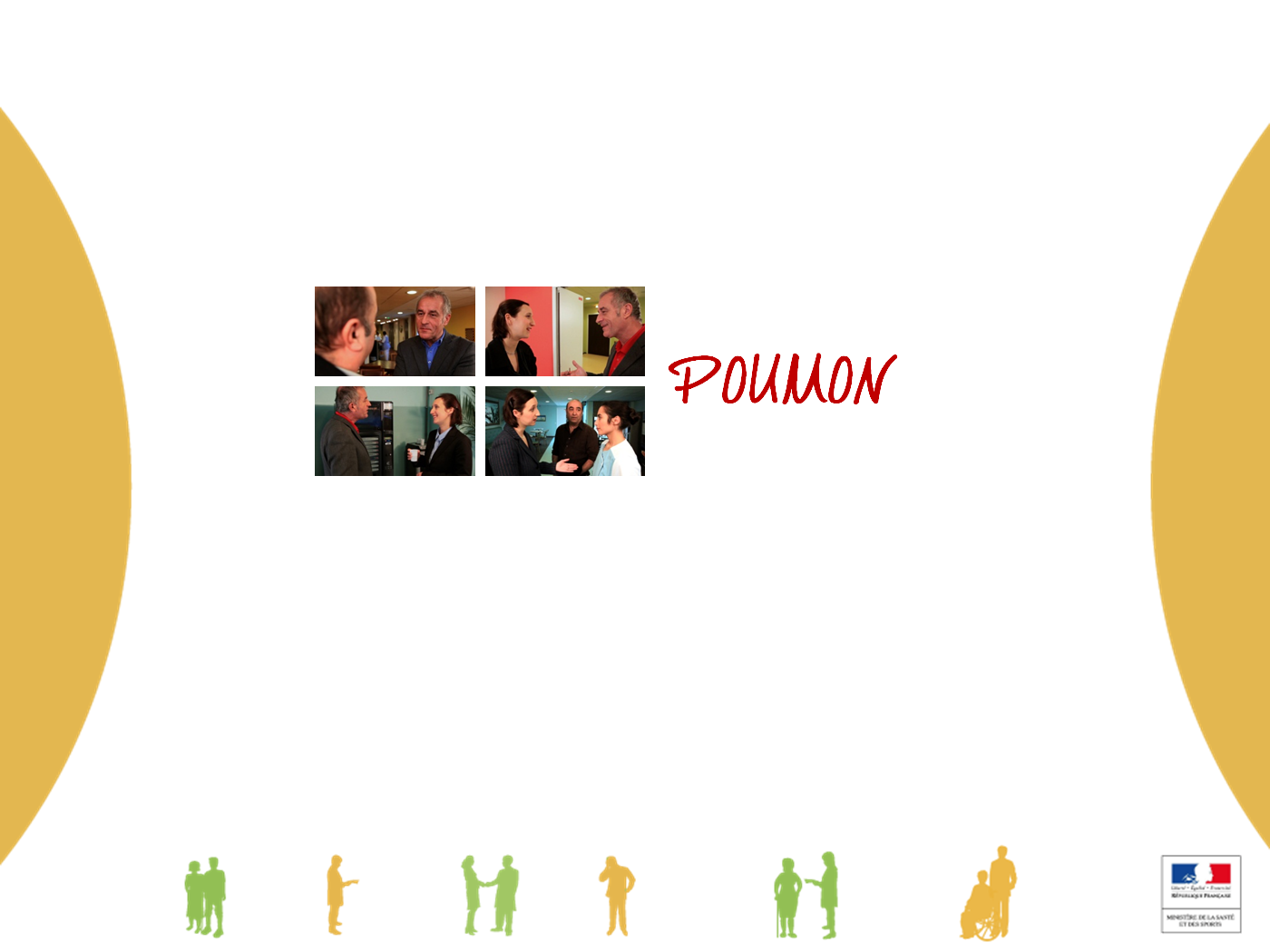 Cliquez sur la vidéo pour la lancer
[Speaker Notes: Au terme de ce visionnage, faites réagir le groupe sur leurs ressentis, ce que dit ce film … (éventuellement noté au paperboard)
En cas de désaccord, laissez la verbalisation des raisonnements s’exprimer puis ré appuyer au besoin sur l’histoire du film ainsi que sur des exemples de votre Ehpad pour compléter / ajuster
Puis si vous le souhaitez, en fonction de la cible, utilisez les exercices ci-après]
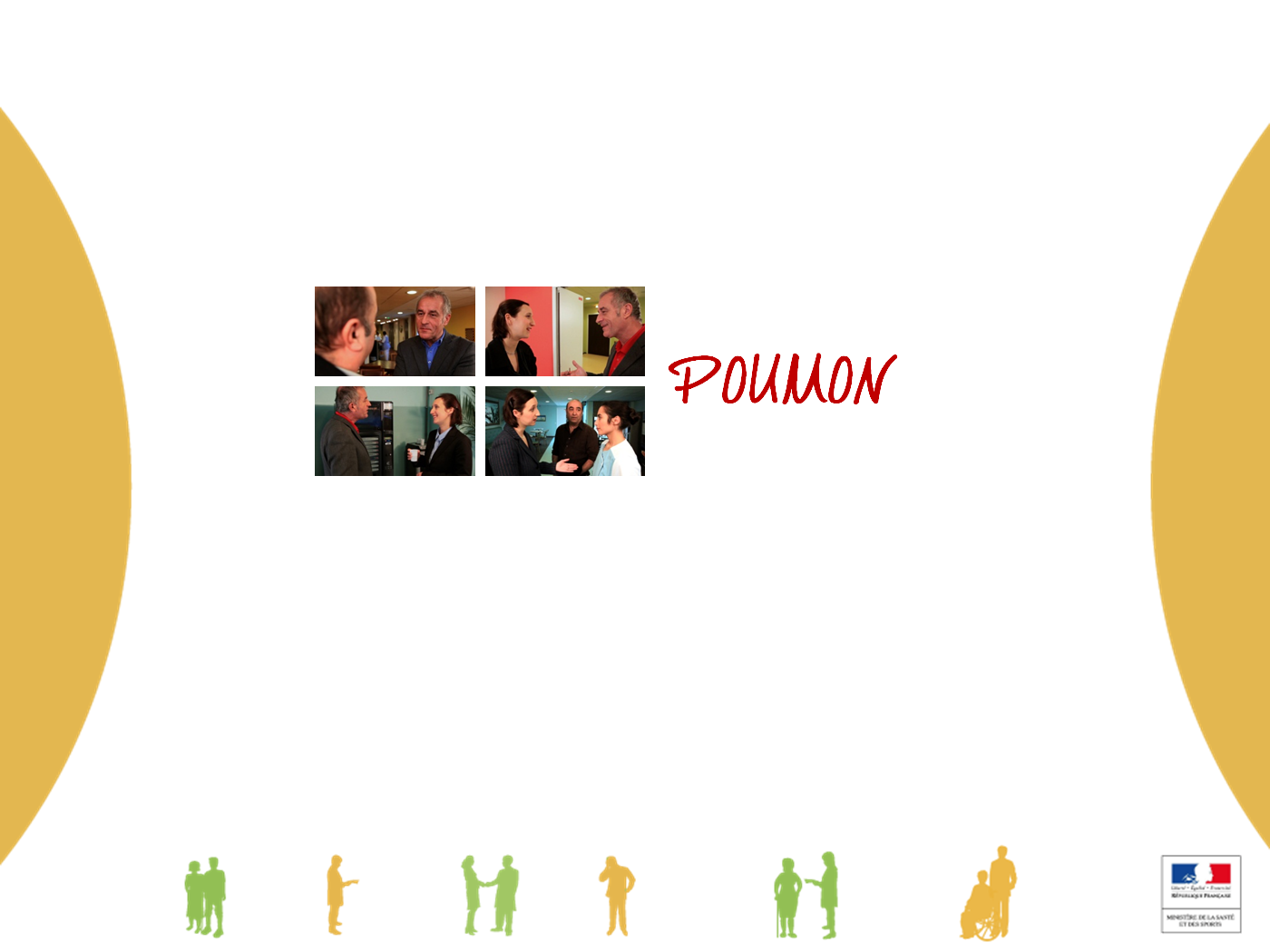 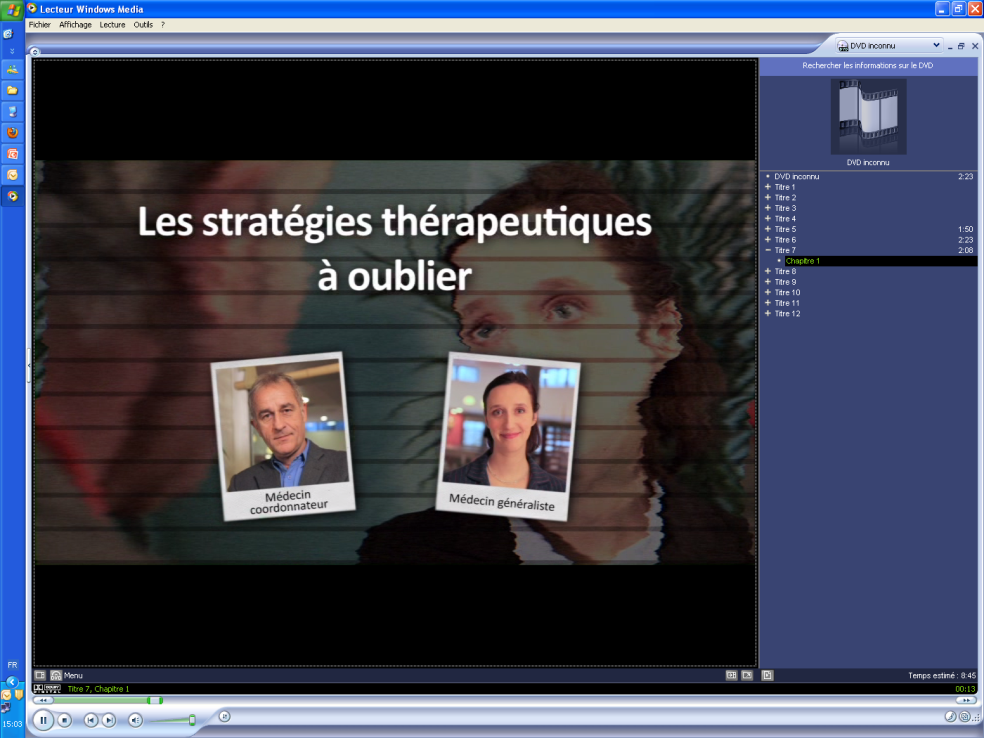 Listez les 4 stratégies thérapeutiques à oublier
Antibiotiques en aérosols

Antibiothérapie discontinue au long cours

Biantibiothérapie en première intention

Omettre la kinésithérapie respiratoire
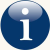 [Speaker Notes: Conseils d’animation :

Vous pouvez animer cette activité en sous groupe ou sous la forme d’une question ouverte à l’ensemble du groupe. Notez les réponses en faisant converger les interactions du groupe vers une réponse commune puis compléter, ajuster, illustrer par des cas concrets…

Cliquer sur le bouton « i » pour afficher la bonne réponse


Vous pouvez bien entendu compléter/ajuster cette diapositive par des recommandations spécifiques pour votre EHPAD]
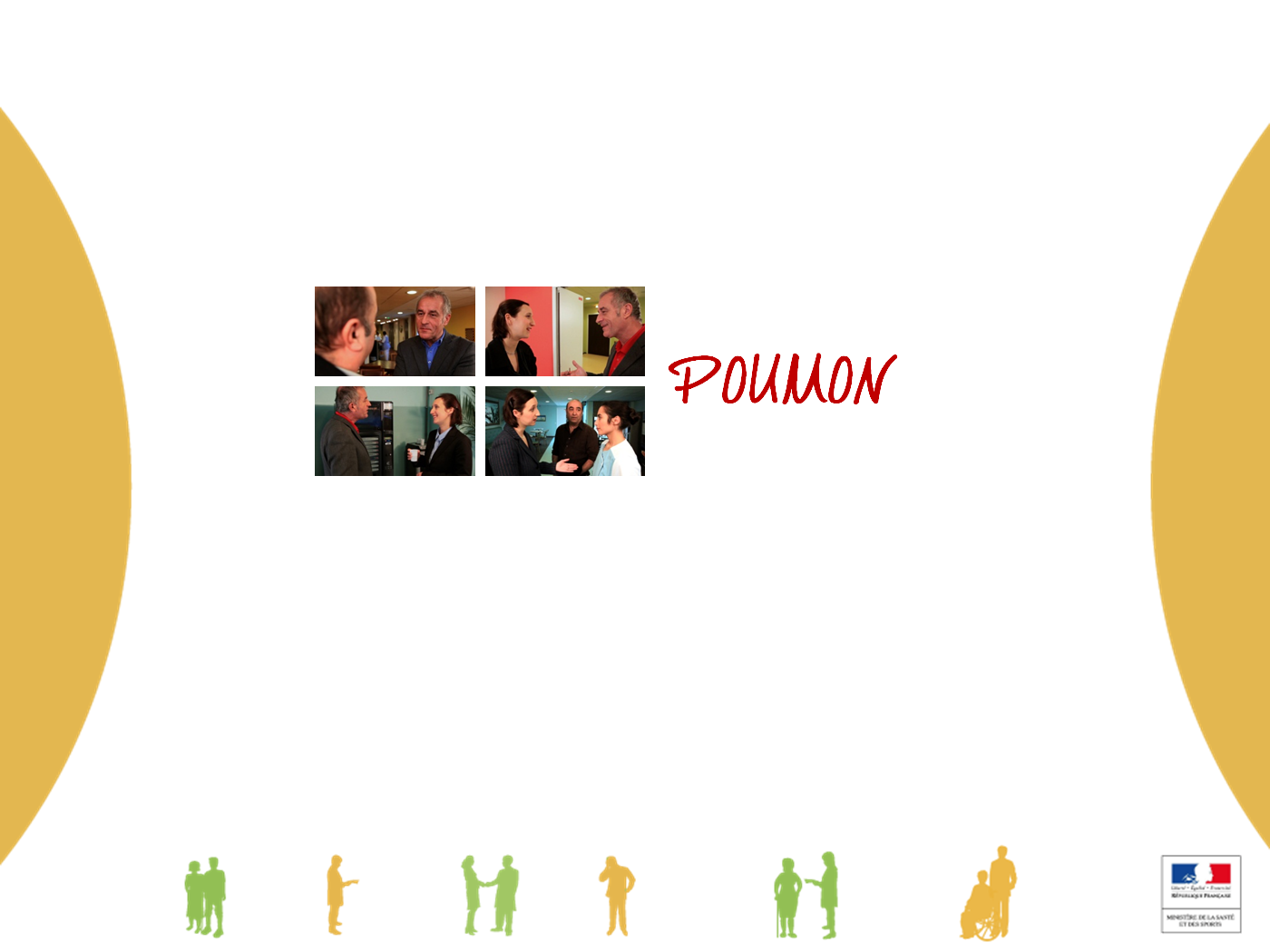 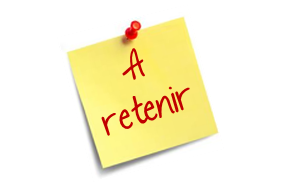 Attention aux antibiotiques en aérosols
Pas d’antibiothérapie discontinue au long cours
Pas de biantibiothérapie systématique en première intention
Ne pas omettre la kinésithérapie respiratoire
[Speaker Notes: Conseils d’animation : 

Faites apparaître au clic un à un chaque item ou vous pouvez également faire synthétiser l’ensemble par le groupe puis écrire directement les phrases issues de ce travail de co-construction.

Vous pouvez bien entendu compléter/ajuster cette diapositive par des recommandations spécifiques pour votre EHPAD]
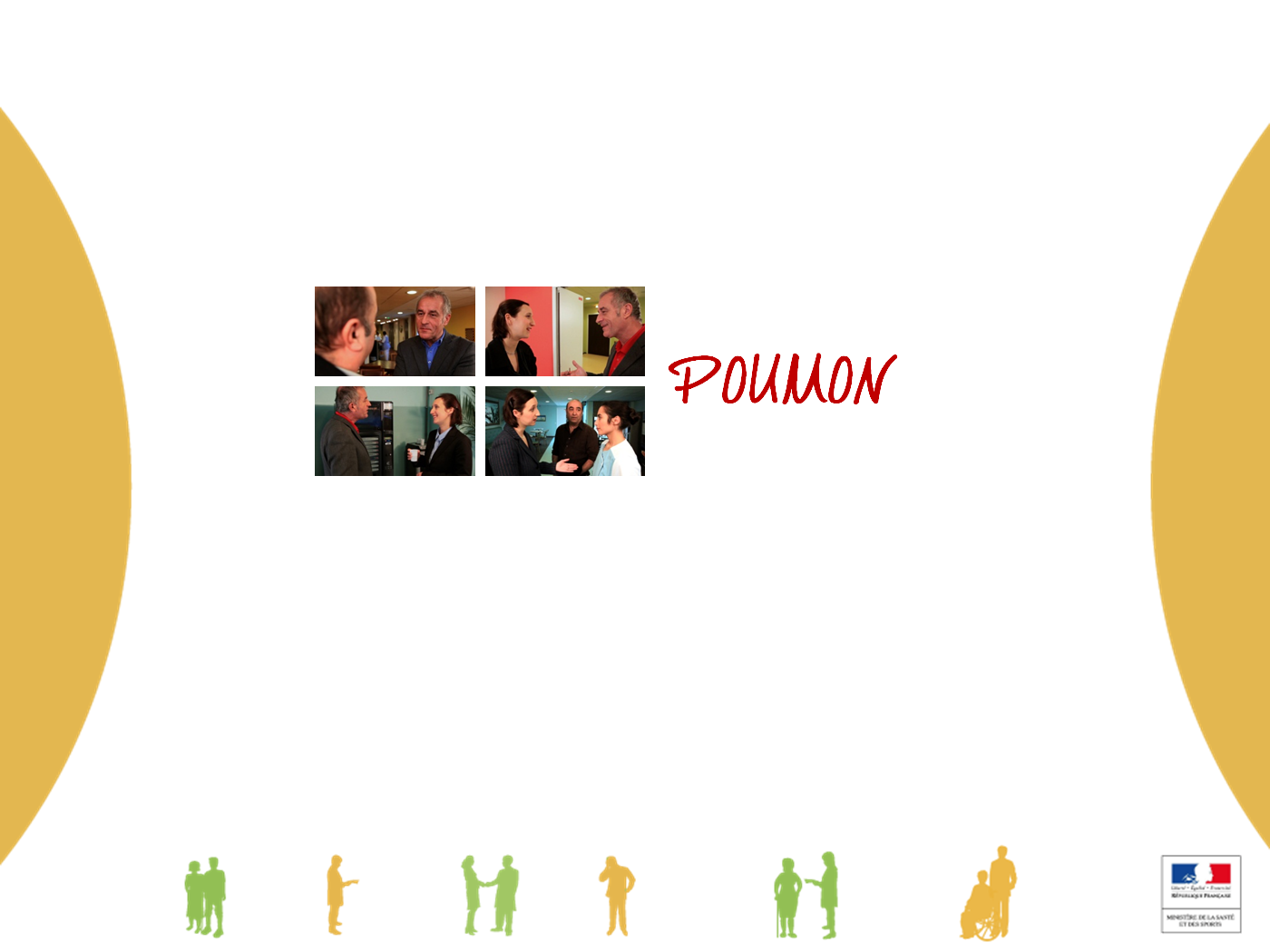 Cliquez sur la vidéo pour la lancer
[Speaker Notes: Au terme de ce visionnage, faites réagir le groupe sur leurs ressentis, ce que dit ce film … (éventuellement noté au paperboard)
En cas de désaccord, laissez la verbalisation des raisonnements s’exprimer puis ré appuyer au besoin sur l’histoire du film ainsi que sur des exemples de votre Ehpad pour compléter / ajuster
Puis si vous le souhaitez, en fonction de la cible, utilisez les exercices ci-après]
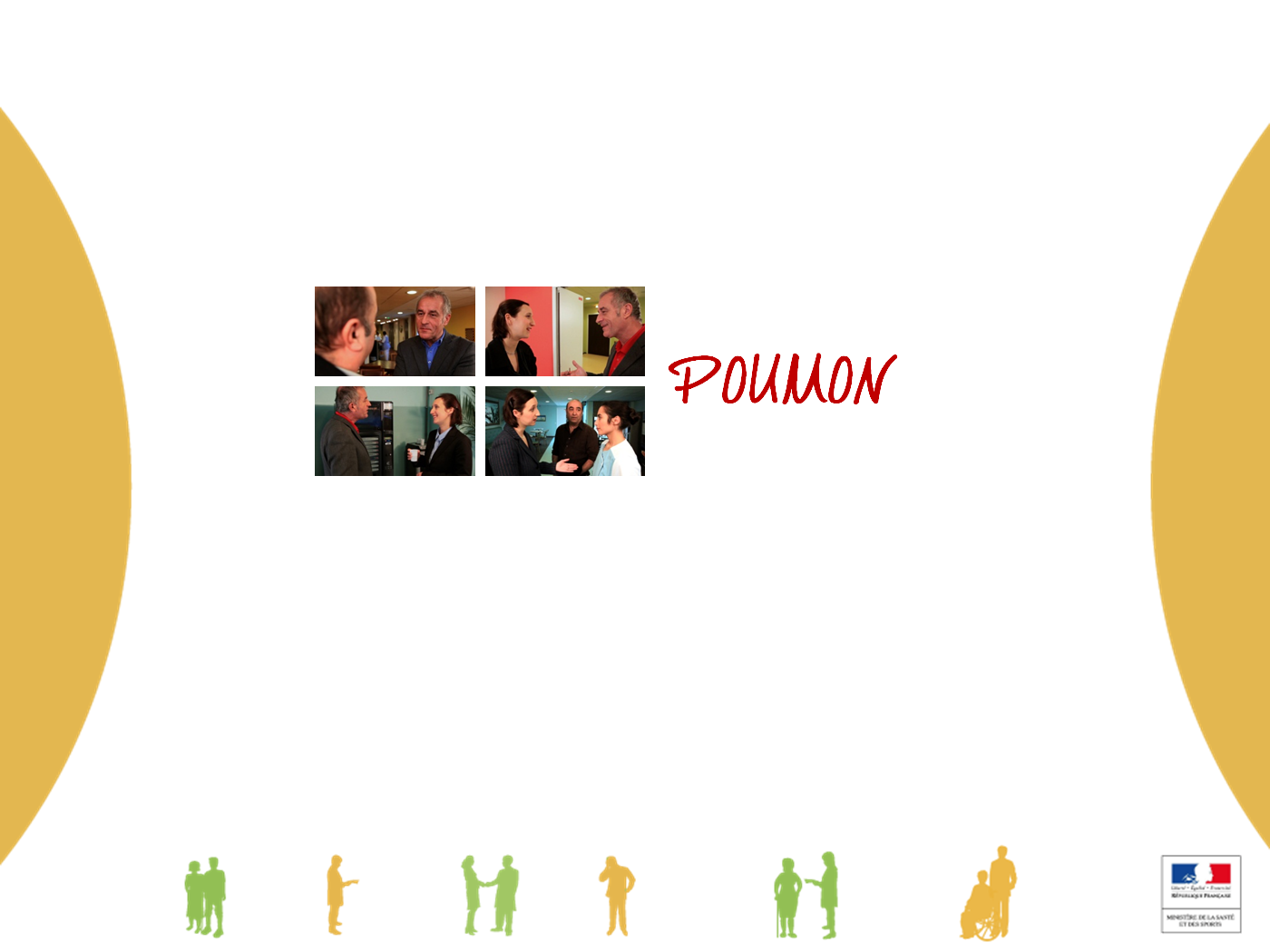 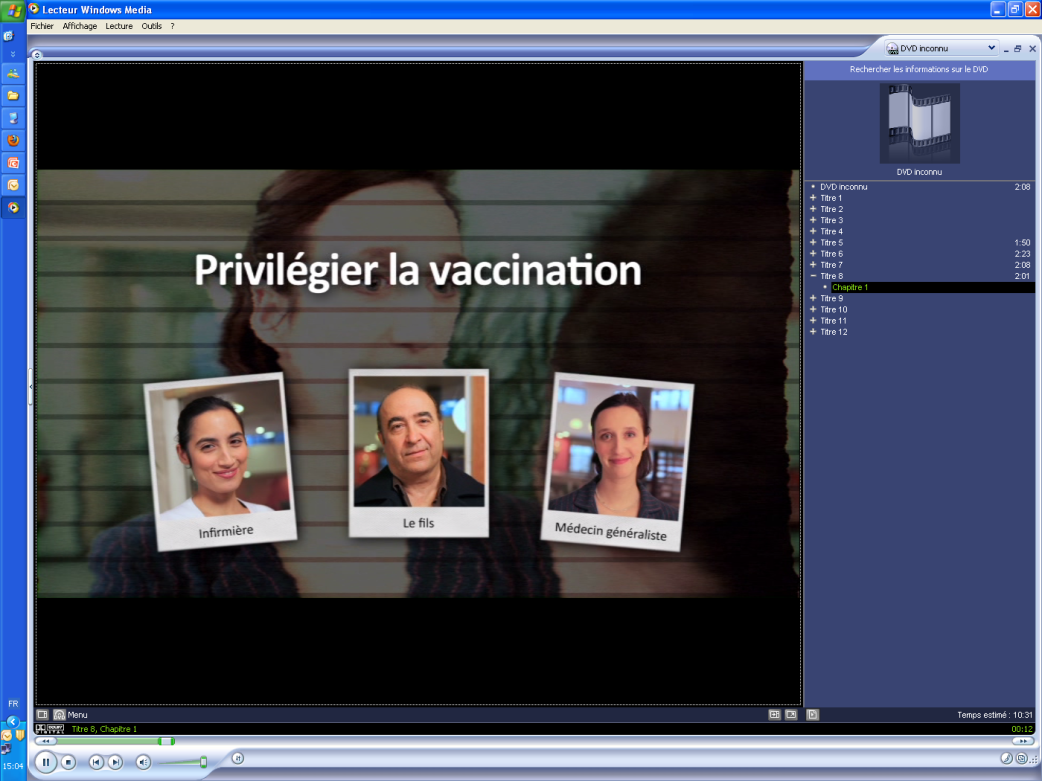 Info ou Intox ?

La vaccination antigrippale diminue le risque d’hospitalisation et de mortalité ?
Info
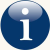 [Speaker Notes: Conseils d’animation :

Vous pouvez animer cette activité en sous groupe ou sous la forme d’une question ouverte à l’ensemble du groupe. Notez les réponses en fais.

Cliquer sur le bouton « i » pour afficher la bonne réponse]
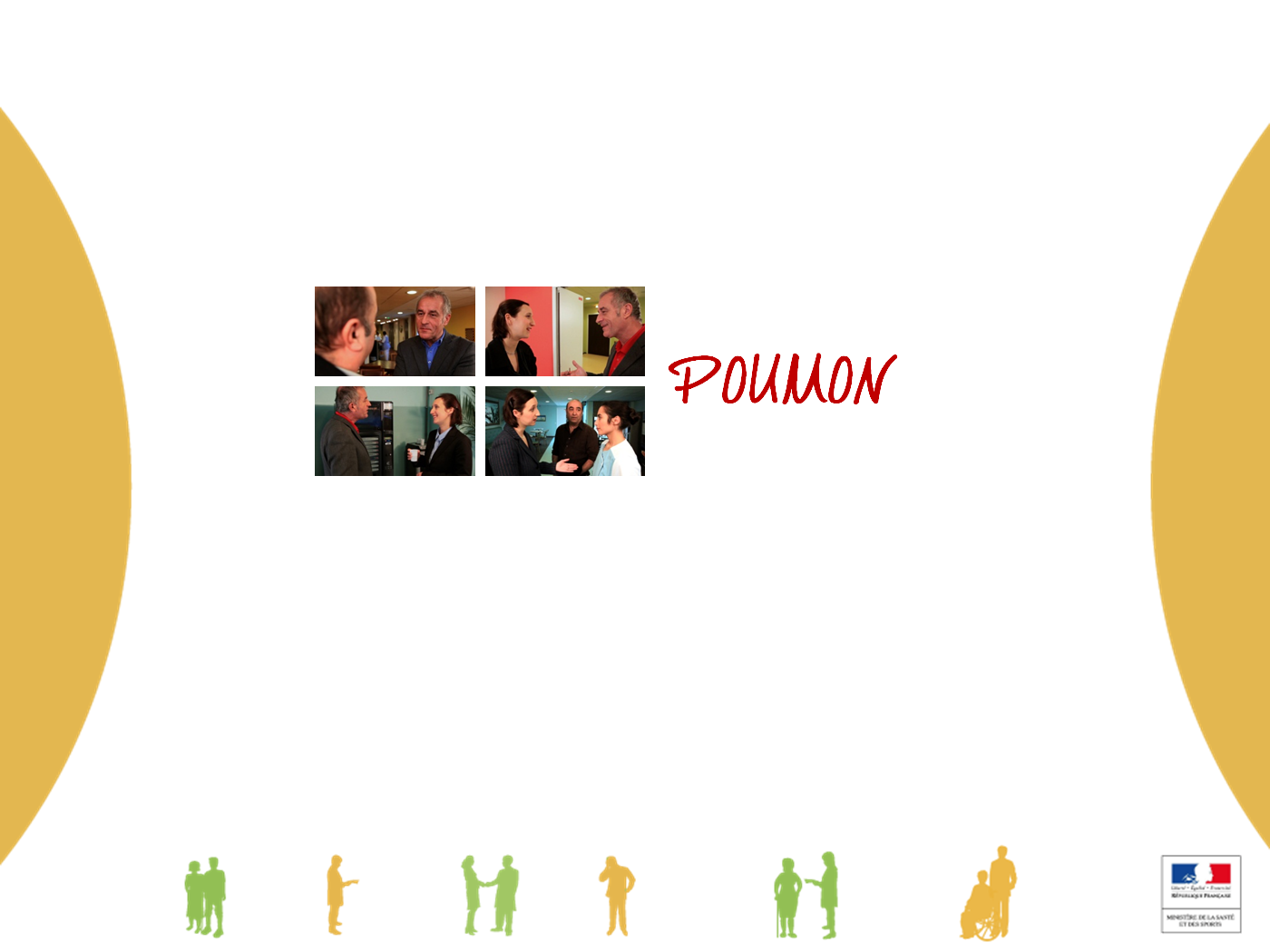 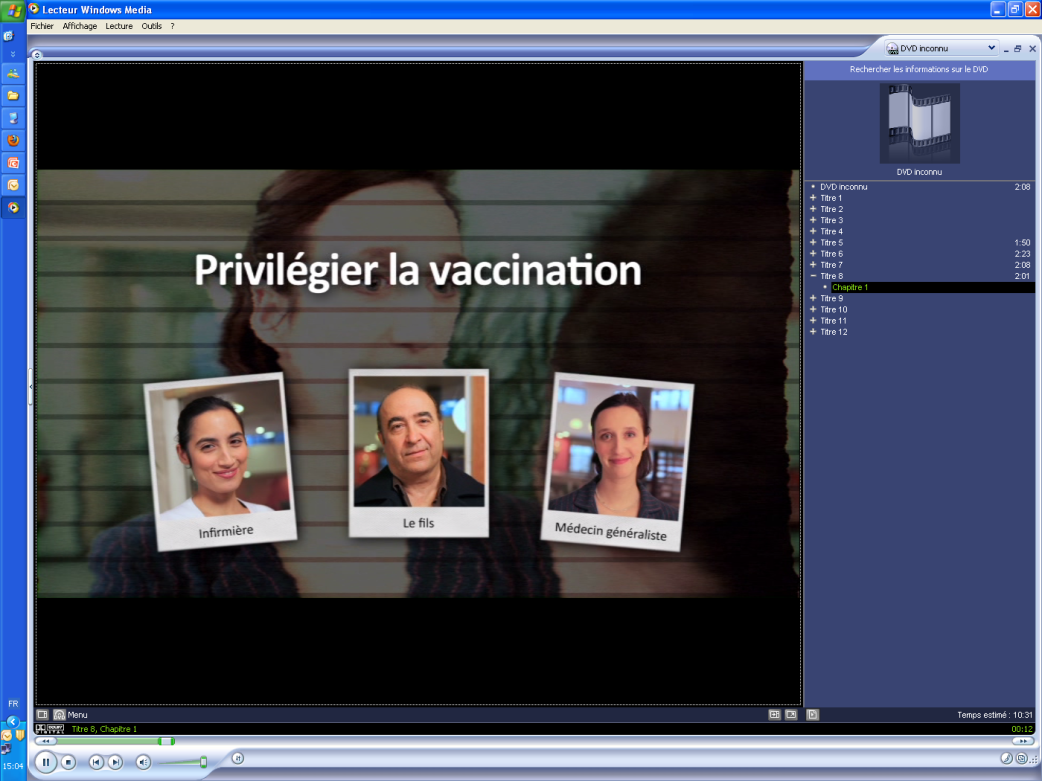 Quels sont les indications de la vaccination antipneumococcique ?
Patient insuffisant cardiaque

Patient insuffisant rénal chronique

Patient ≥ 65 ans
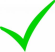 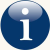 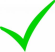 [Speaker Notes: Conseils d’animation :

Cliquer sur le bouton « i » pour afficher les bonnes réponses


Vous pouvez animer cette activité en sous groupe ou sous la forme d’une question ouverte à l’ensemble du groupe. Notez les réponses puis compléter, ajuster, illustrer par des cas concrets…


La vaccination est particulièrement recommandée dans les cas suivants :

a. asplénie fonctionnelle ou splénectomie ; 
b. drépanocytose homozygote ; 
c. infection à VIH ; 
d. syndrome néphrotique ; 
e. insuffisance respiratoire ; 
f. insuffisance cardiaque ; 
g. patients alcooliques avec hépatopathie chronique ;
h. des antécédents d’infection pulmonaire ou invasive à pneumocoque. 

Lien concernant la vaccination contre le pneumocoque :
http://www.sante.gouv.fr/calendrier-vaccinal-detaille-2012]
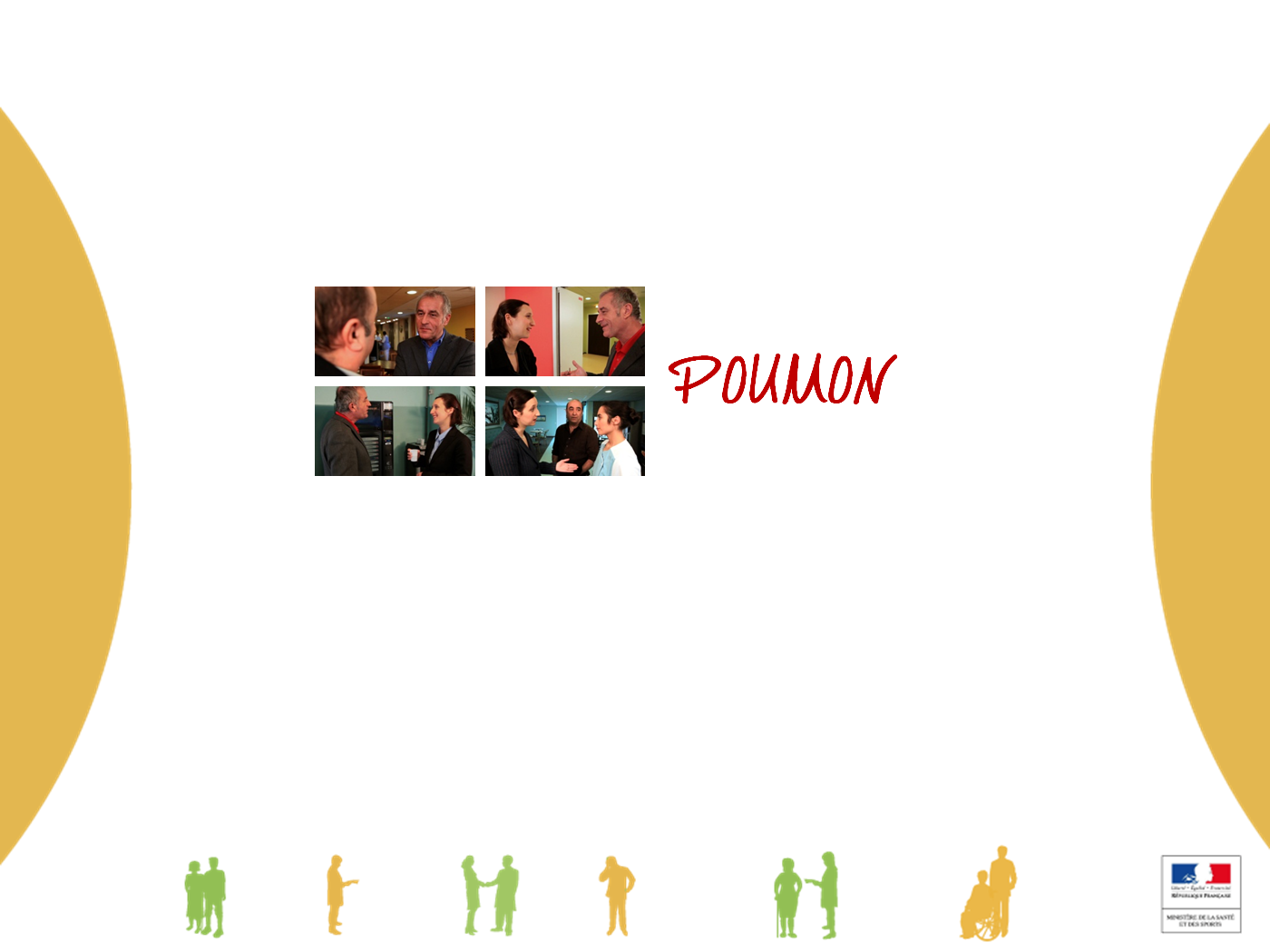 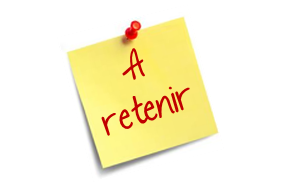 La vaccination antigrippale diminue le risque d’hospitalisation et de mortalité

L’entrée en EHPAD est l’occasion de vérifier et mettre à jour les vaccinations du résident

La vaccination peut prévenir le risque épidémique à partir d’un niveau de couverture satisfaisant de la collectivité

La prévention passe aussi par une bonne hygiène bucco-dentaire

La vaccination des soignants protège les séniors
[Speaker Notes: Conseils d’animation : 

Faites apparaître au clic un à un chaque item ou vous pouvez également faire synthétiser l’ensemble par le groupe puis écrire directement les phrases issues de ce travail de co-construction.

Vous pouvez bien entendu compléter/ajuster cette diapositive par des recommandations spécifiques pour votre EHPAD]